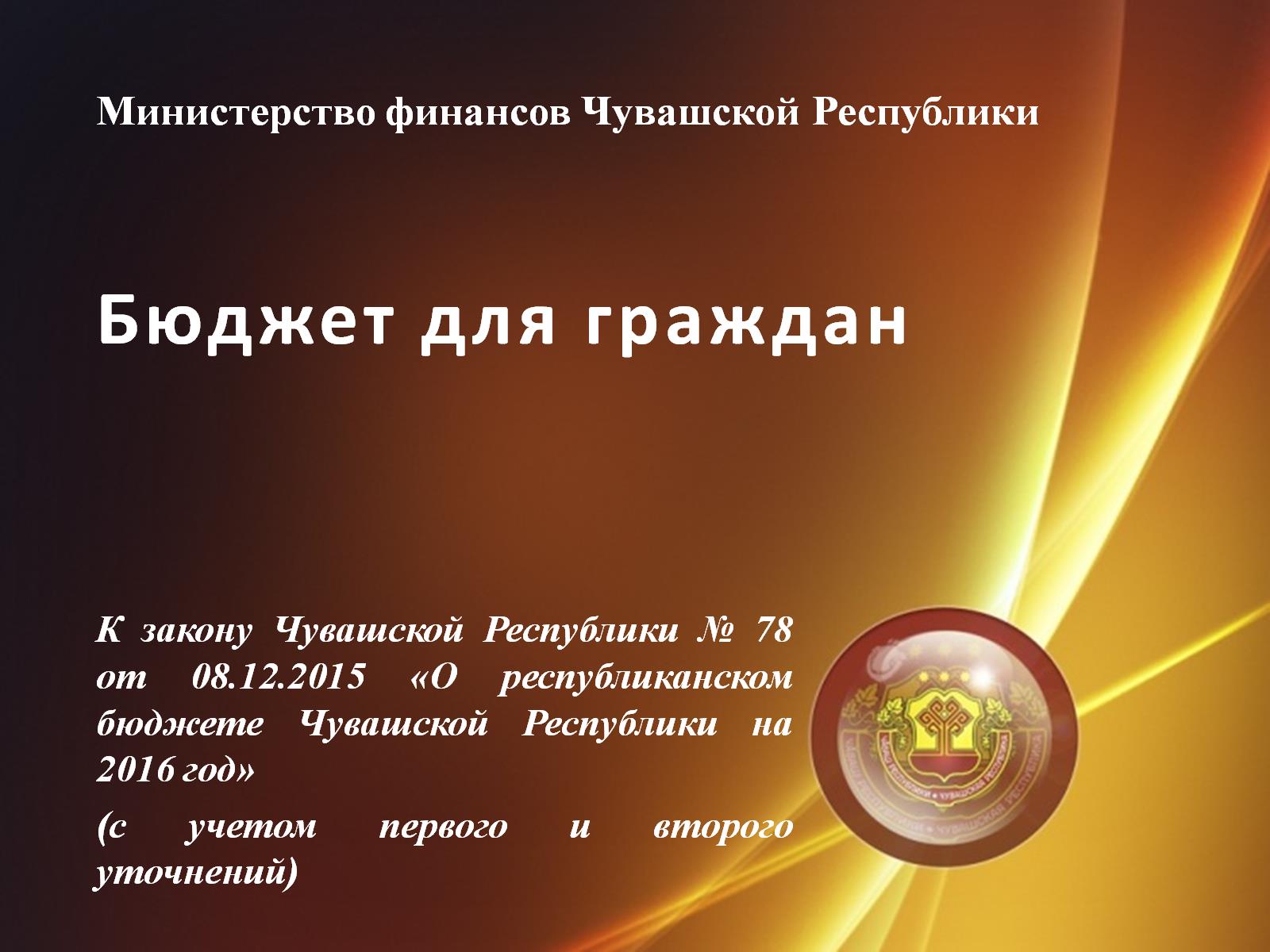 Бюджет для граждан
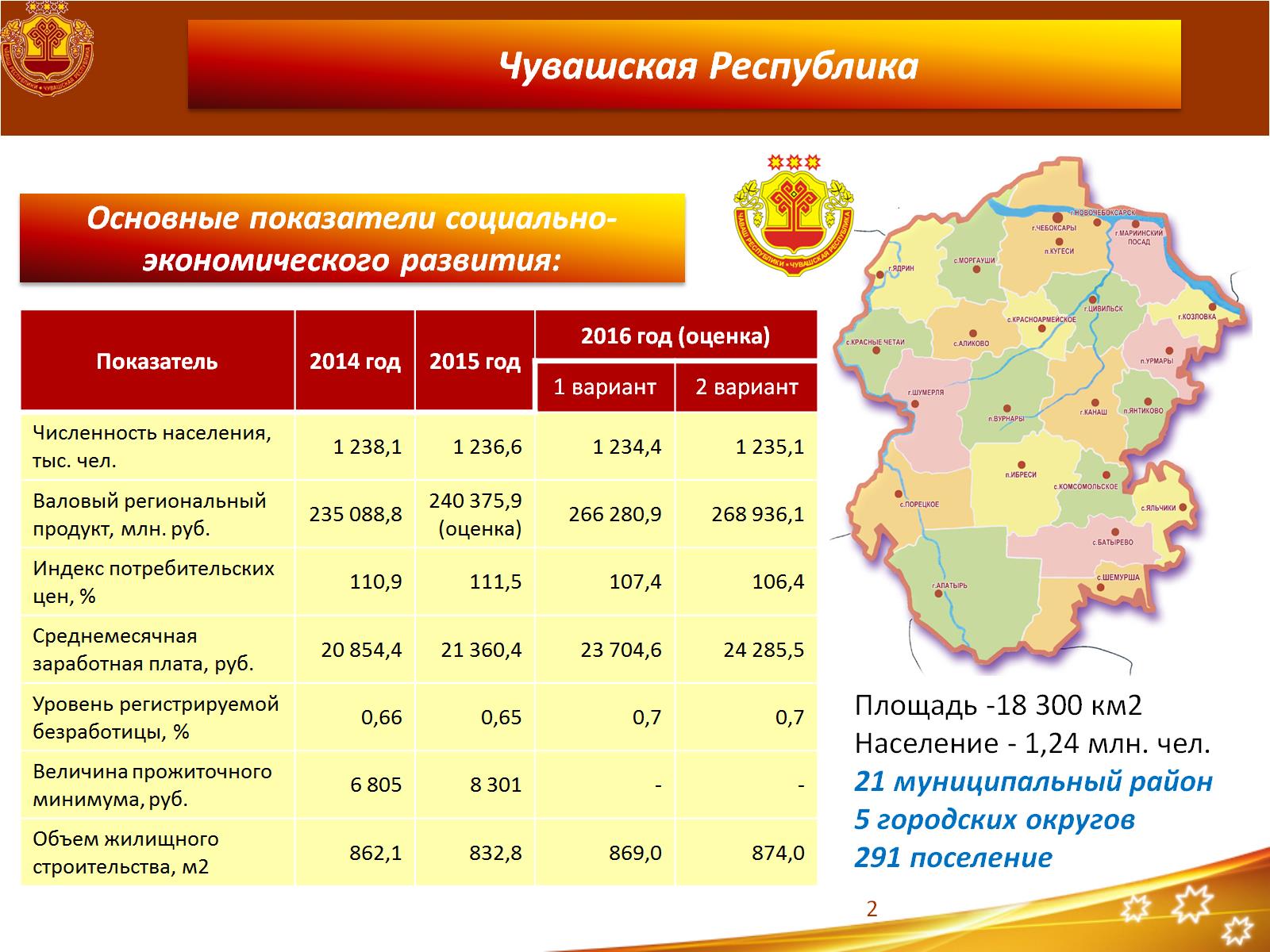 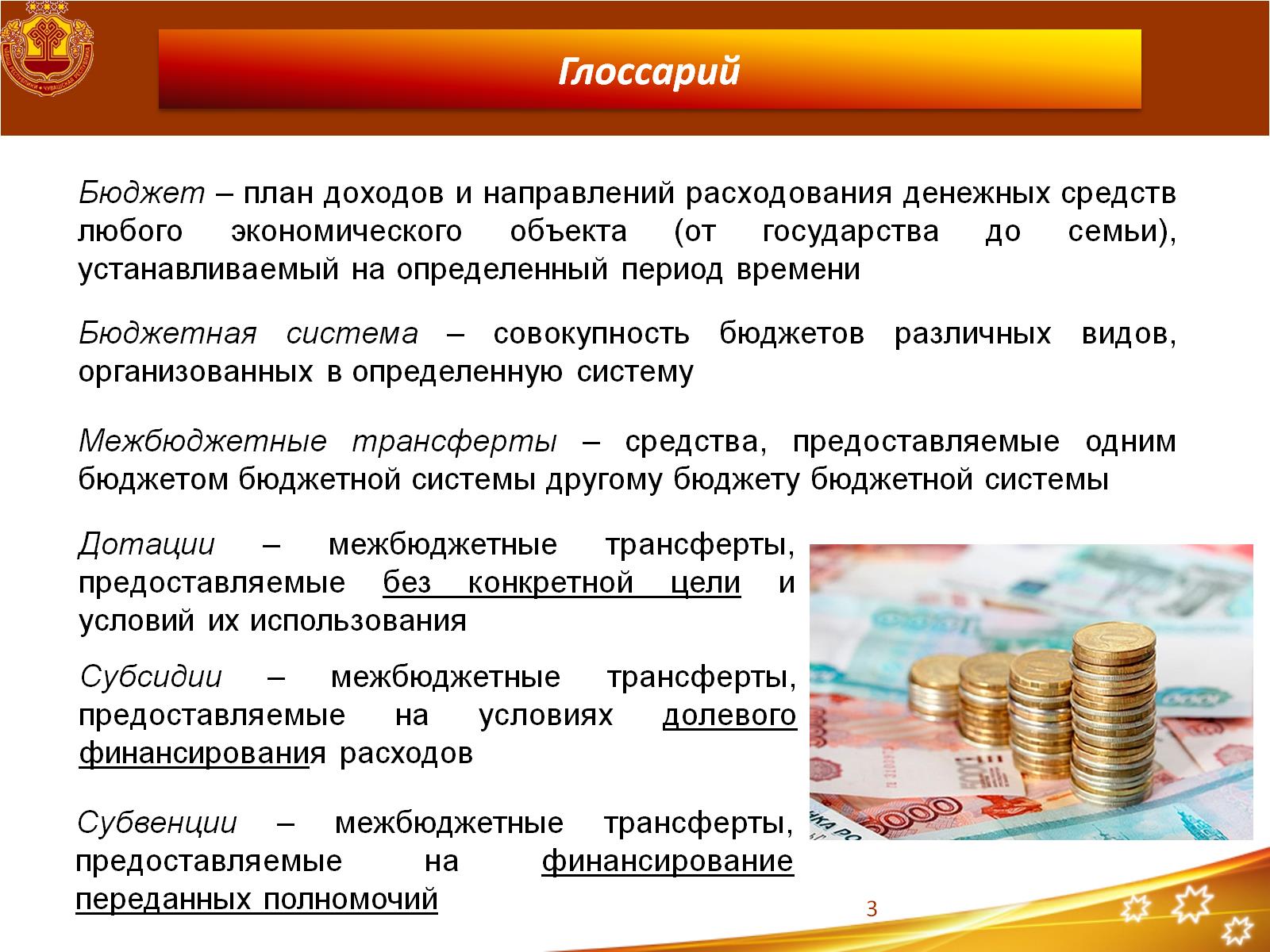 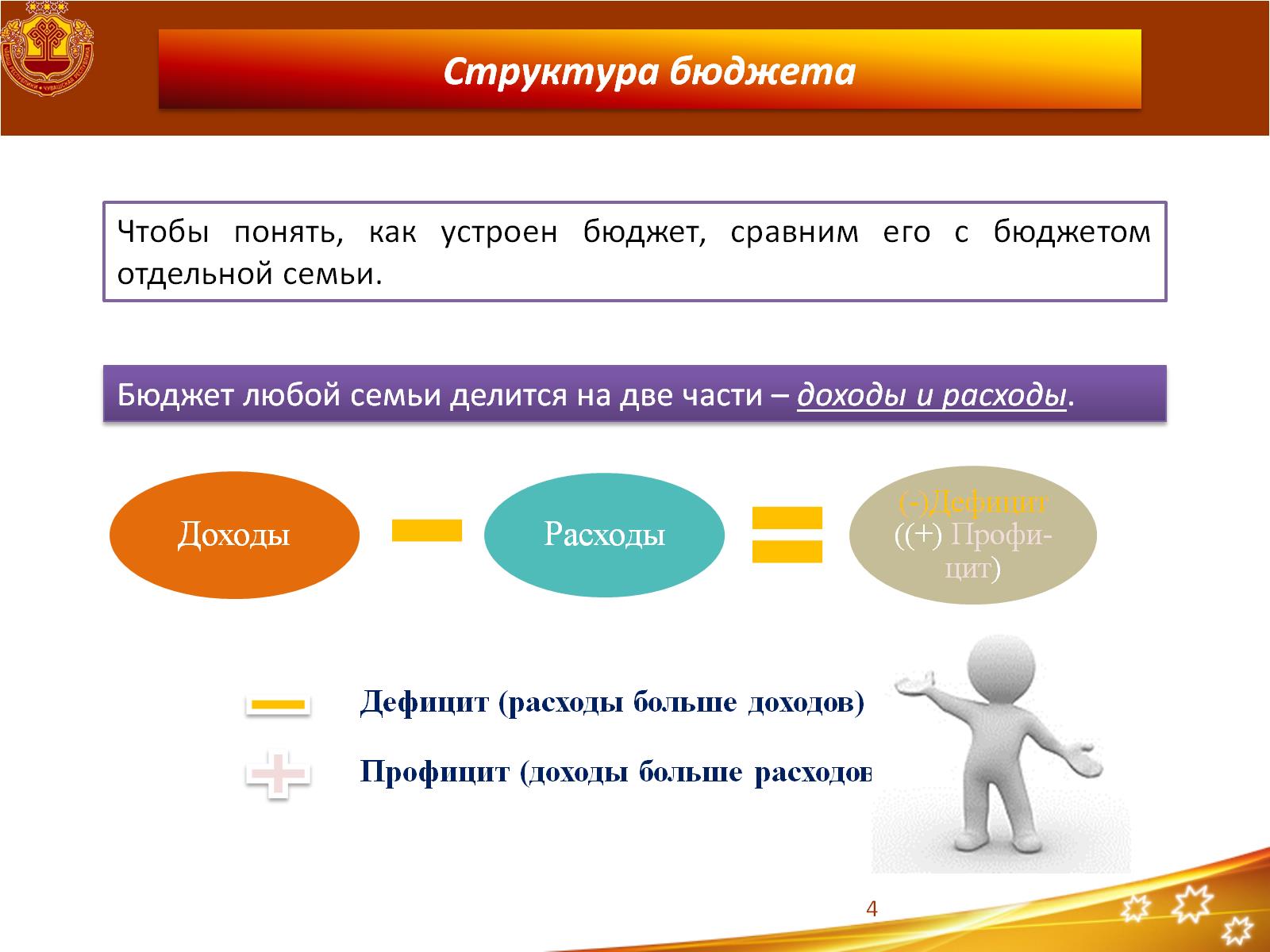 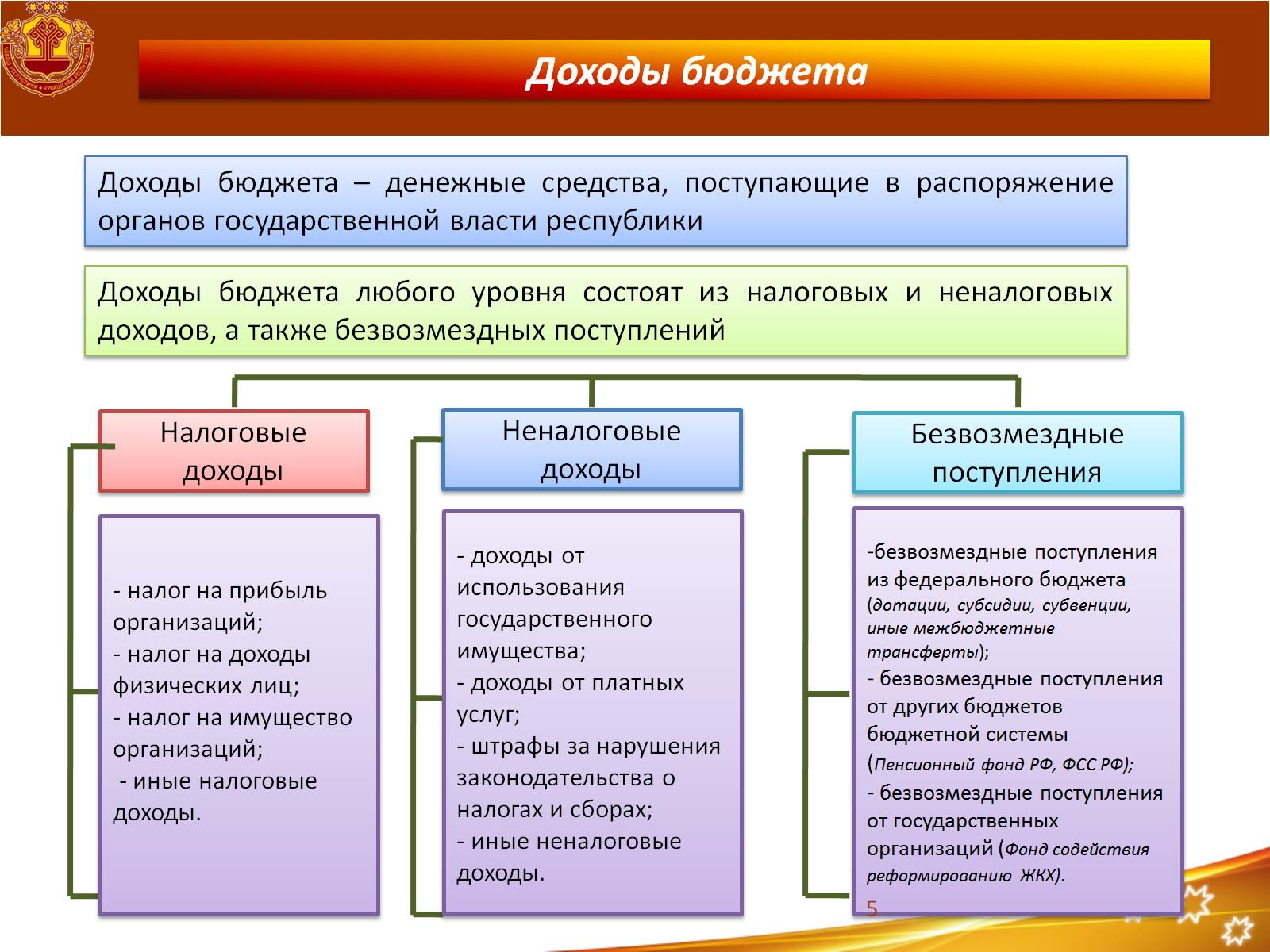 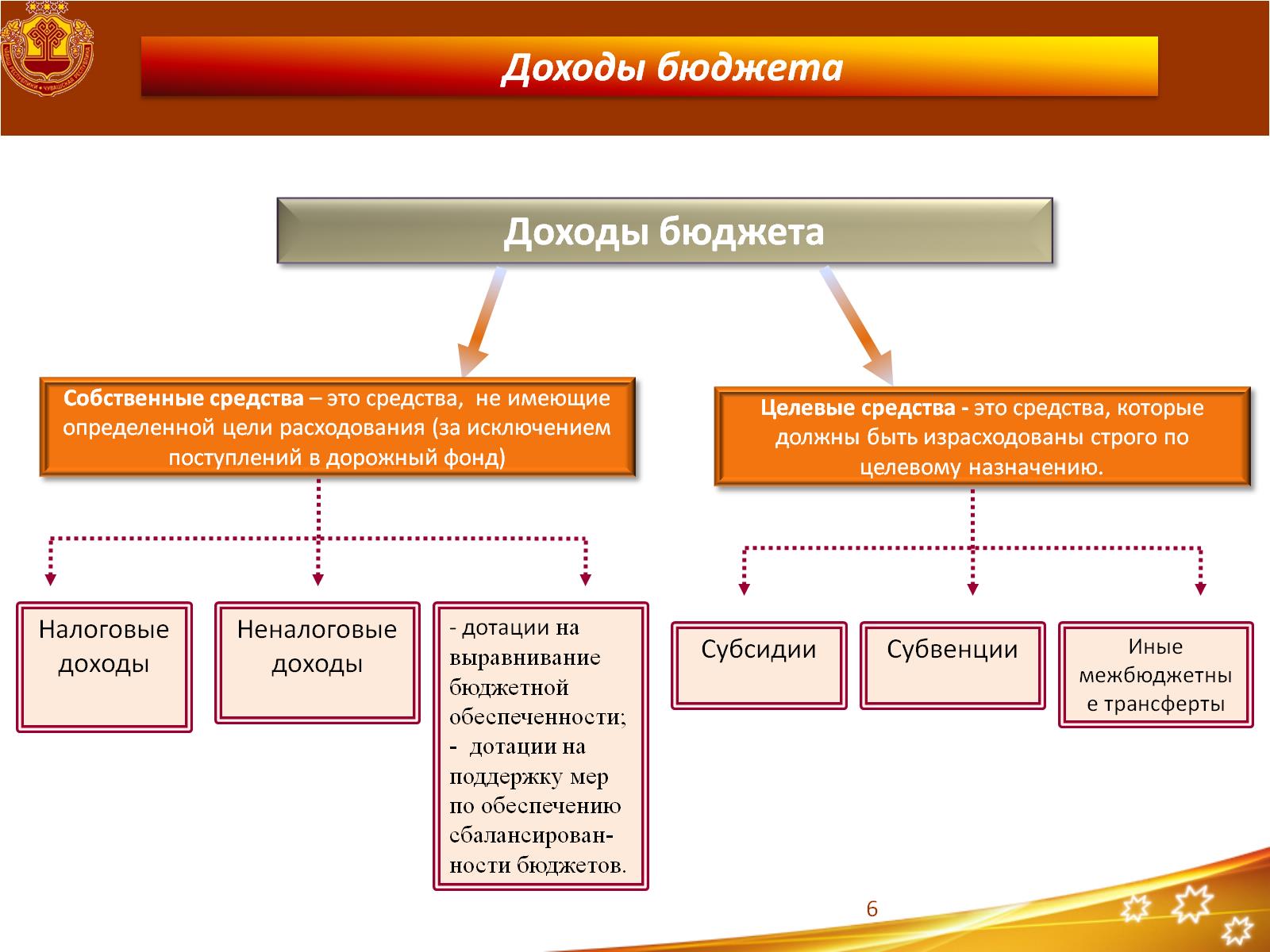 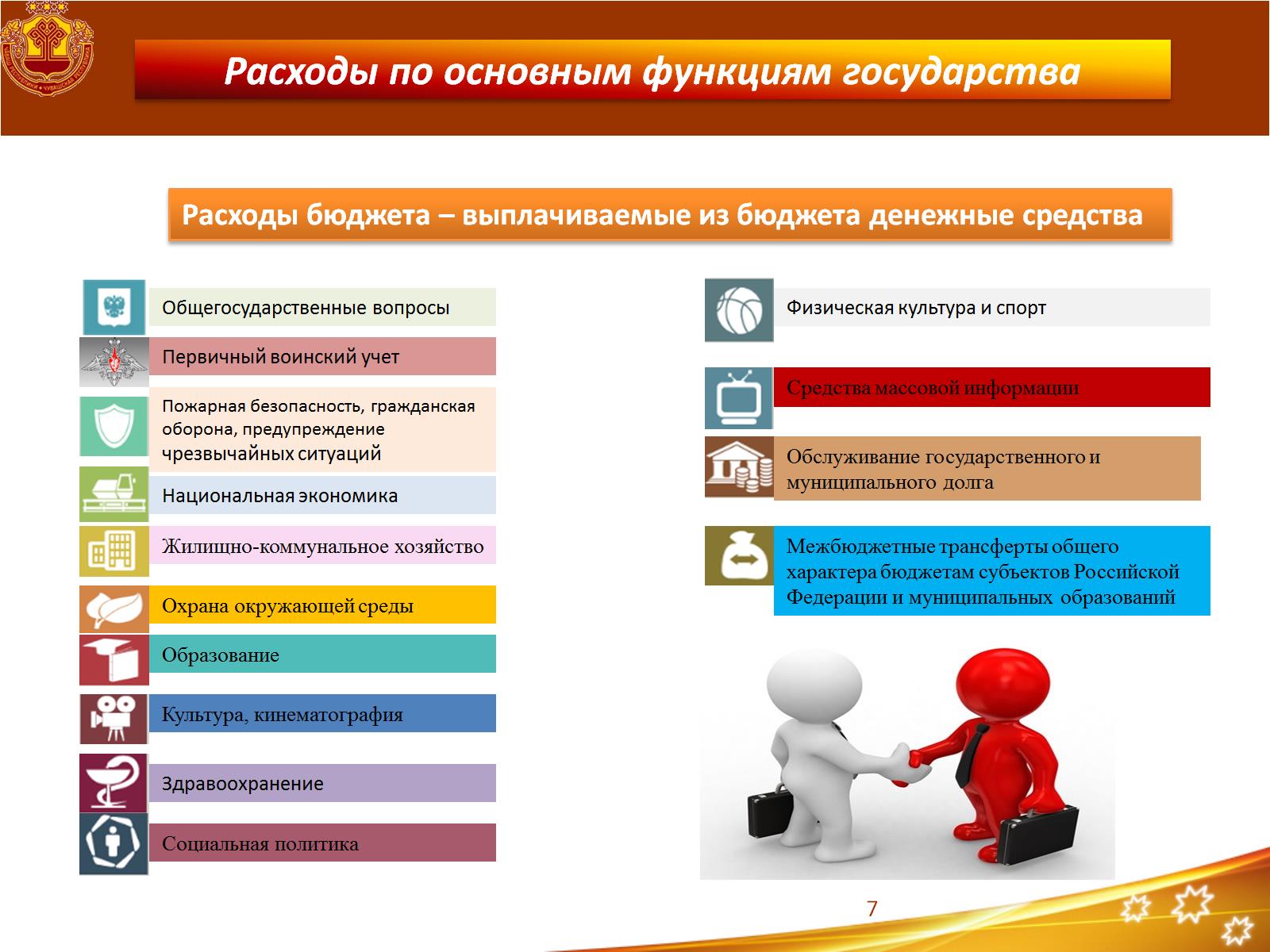 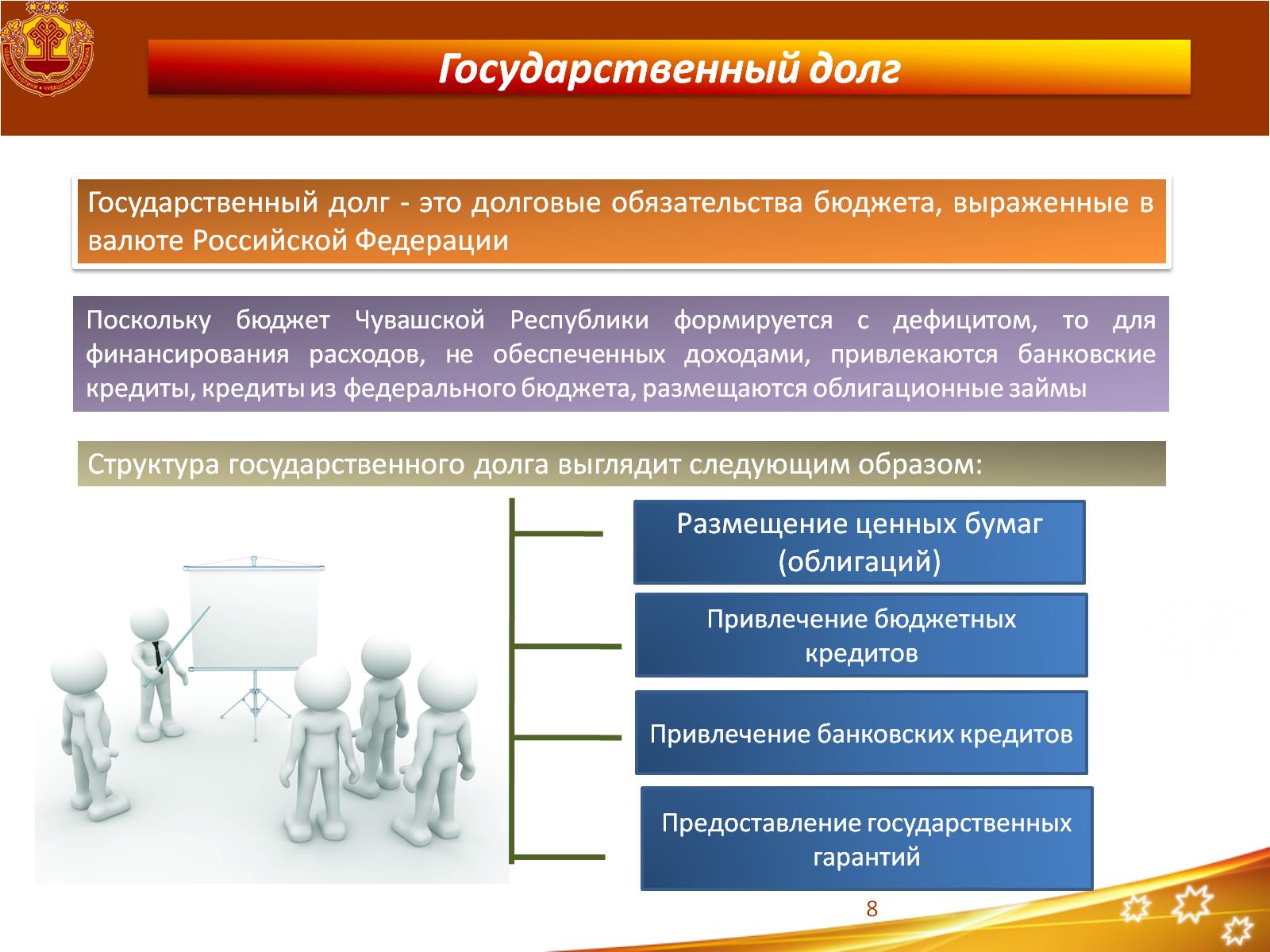 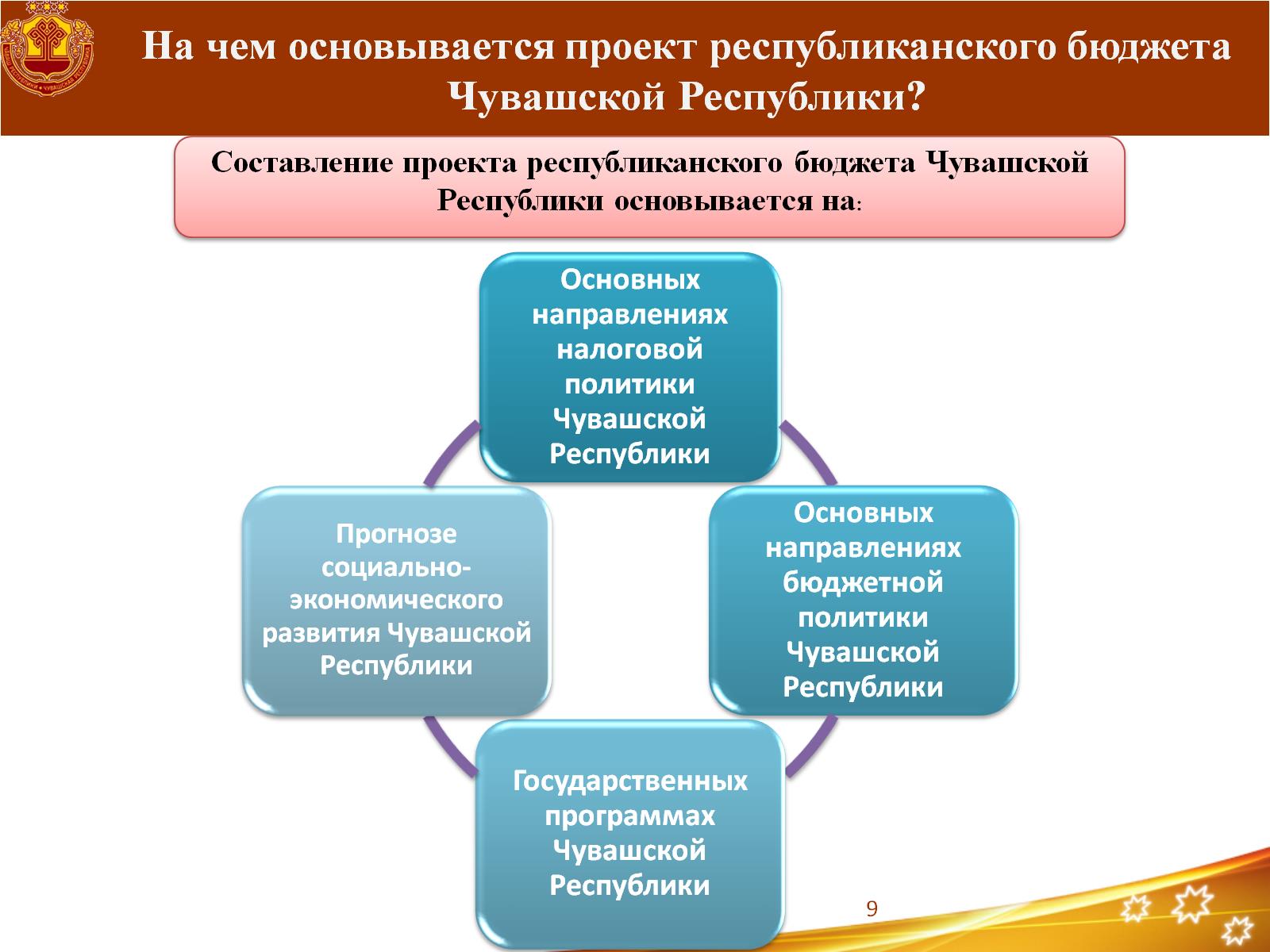 На чем основывается проект республиканского бюджета Чувашской Республики?
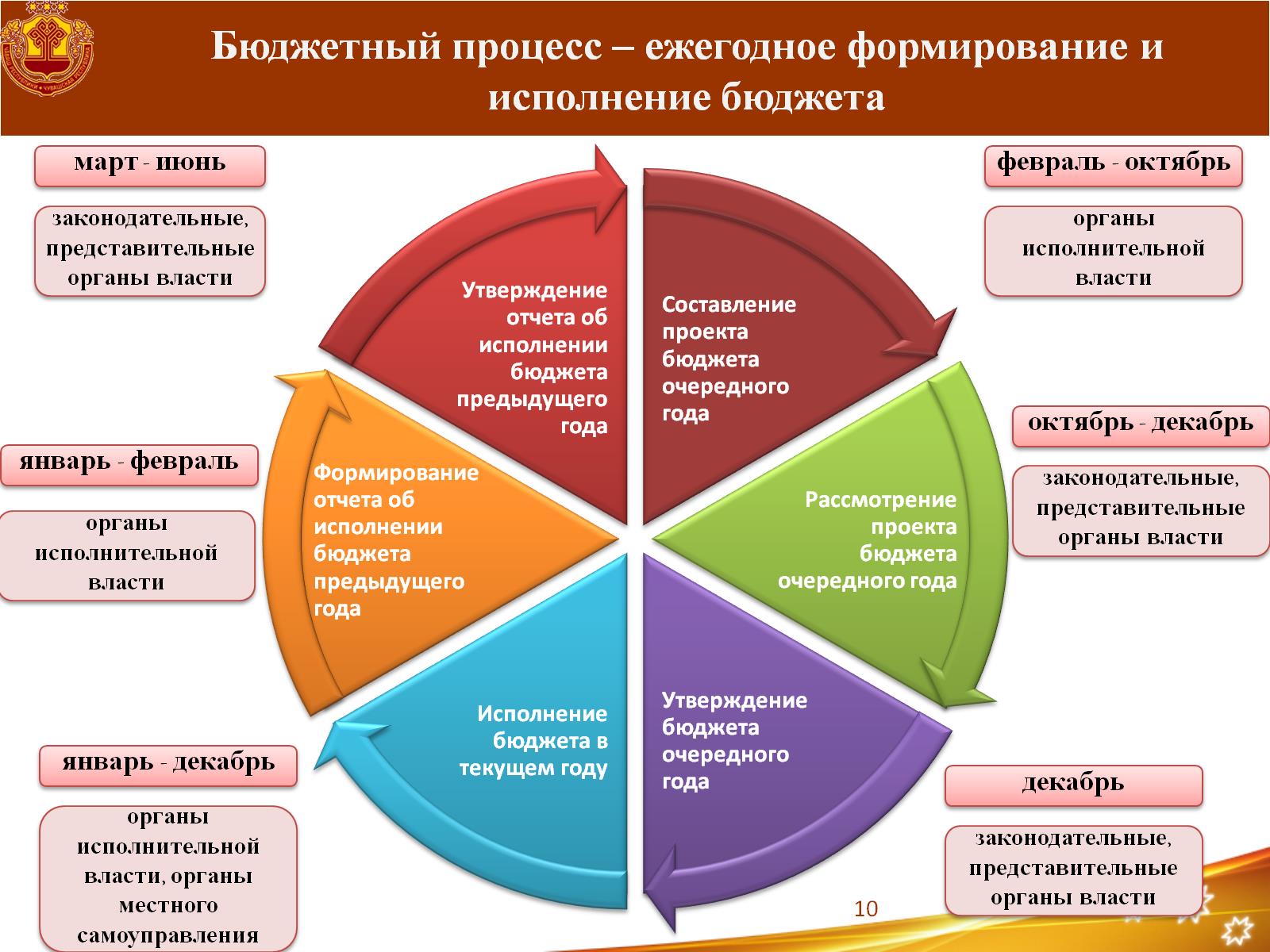 Бюджетный процесс – ежегодное формирование и исполнение бюджета
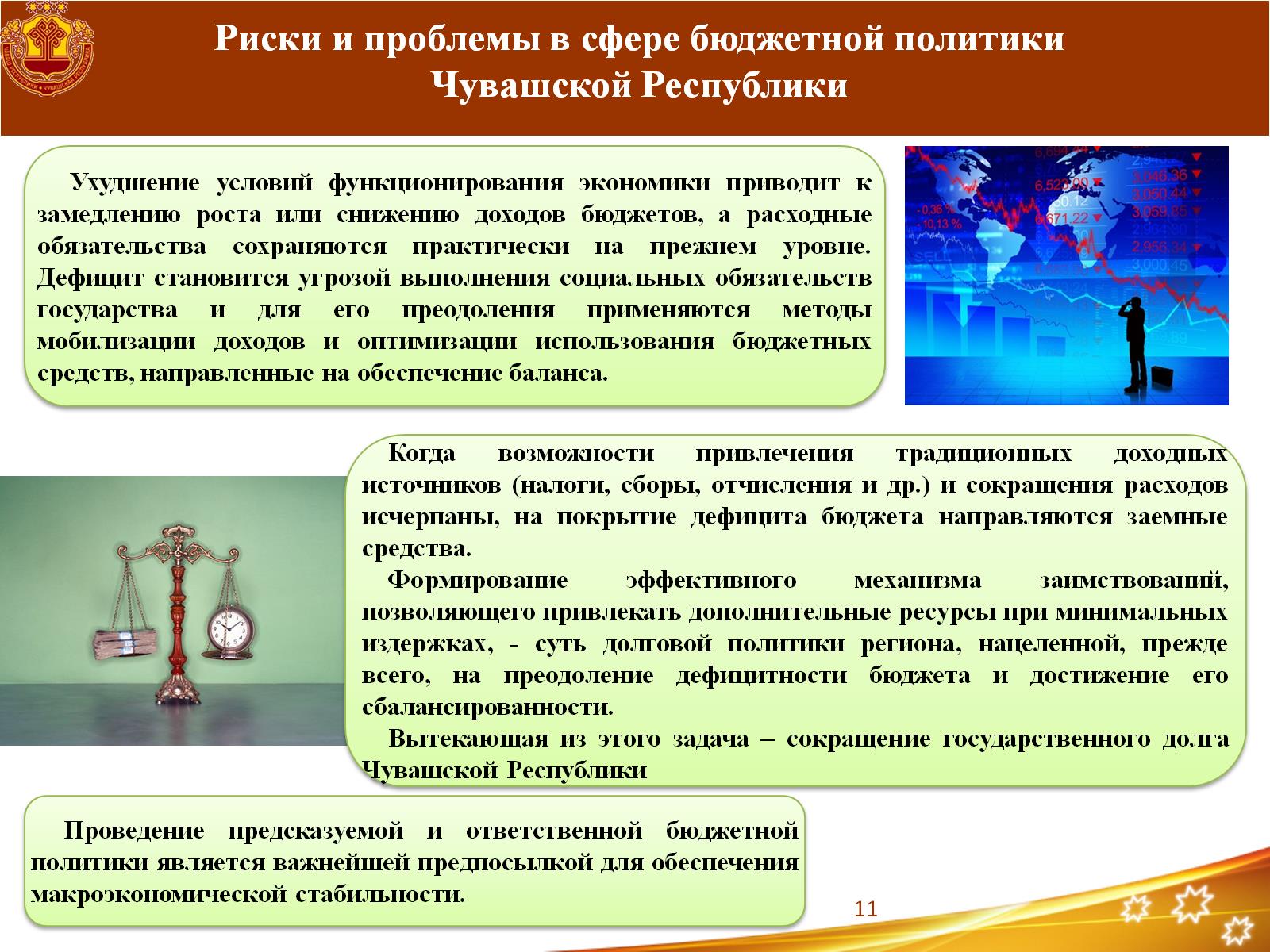 Риски и проблемы в сфере бюджетной политики Чувашской Республики
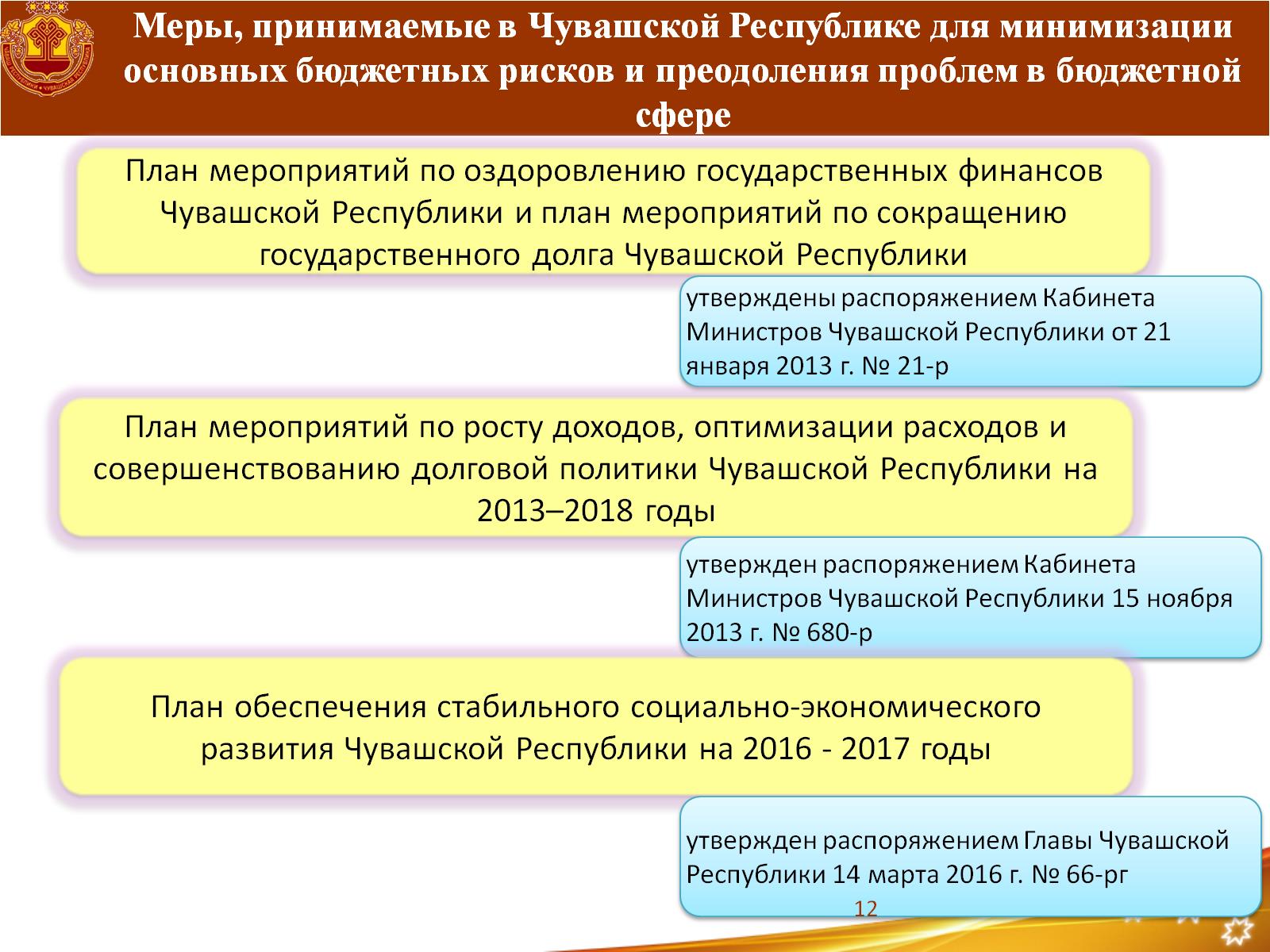 Меры, принимаемые в Чувашской Республике для минимизации основных бюджетных рисков и преодоления проблем в бюджетной сфере
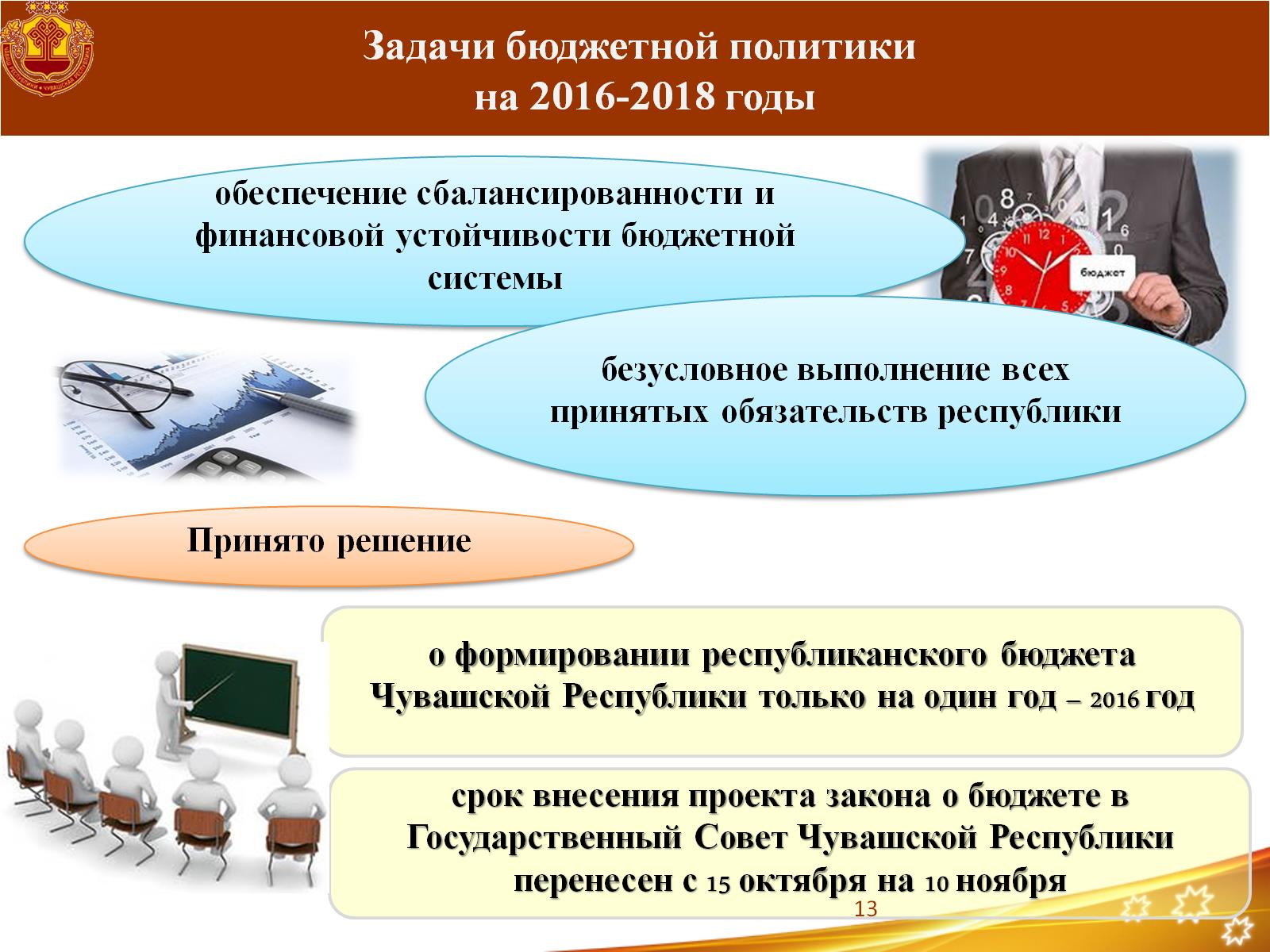 Задачи бюджетной политики на 2016-2018 годы
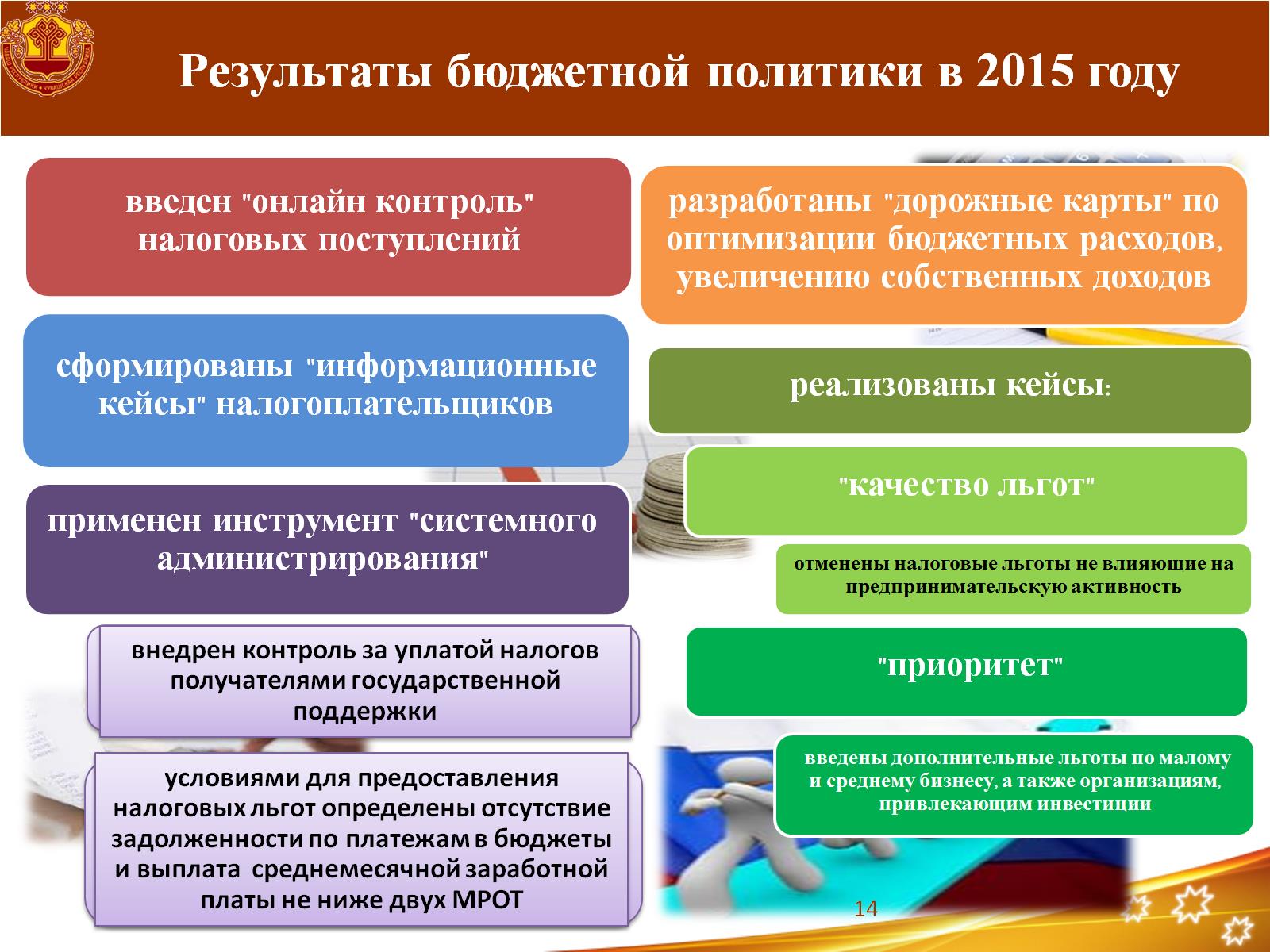 Результаты бюджетной политики в 2015 году
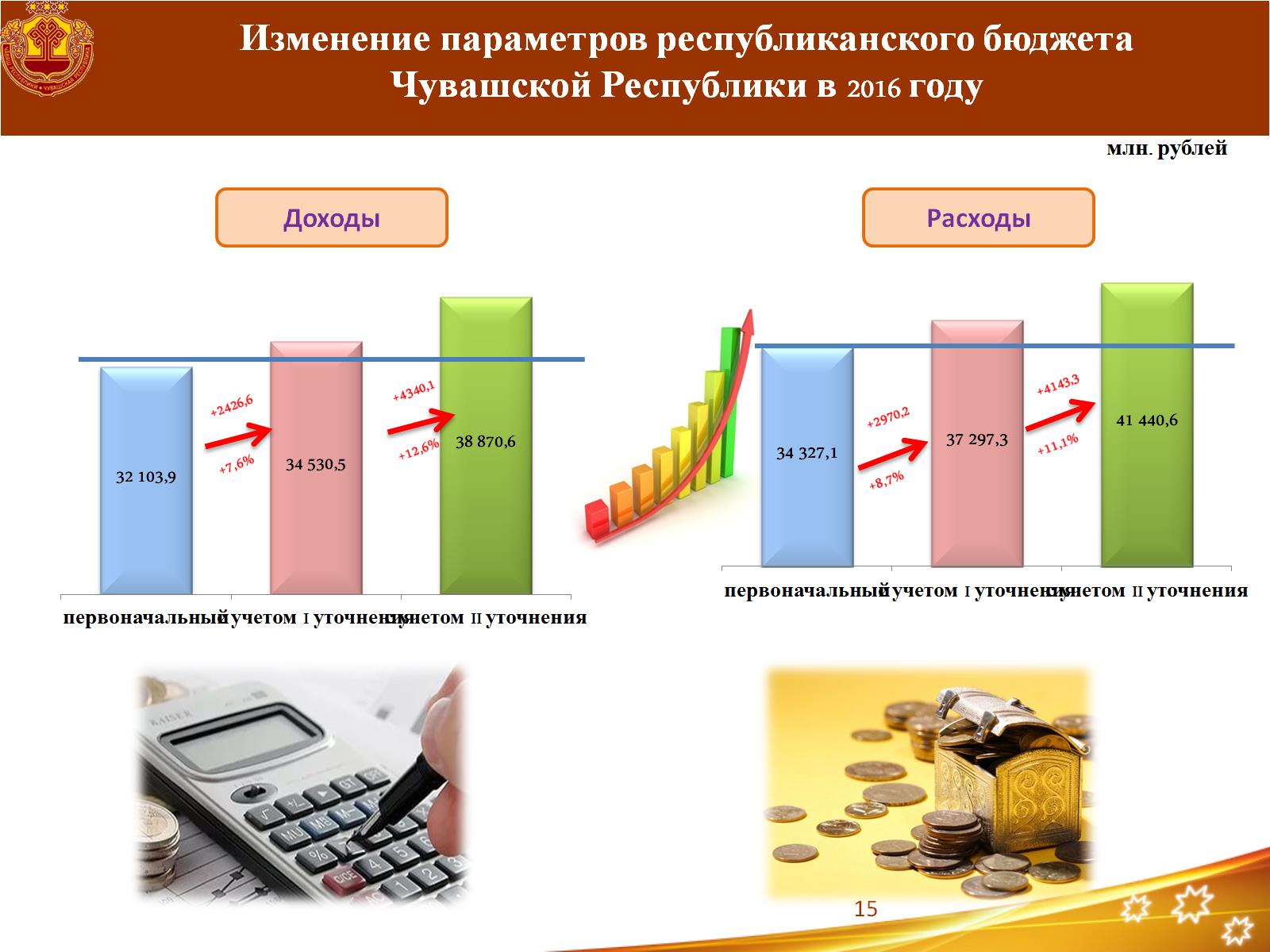 Изменение параметров республиканского бюджетаЧувашской Республики в 2016 году
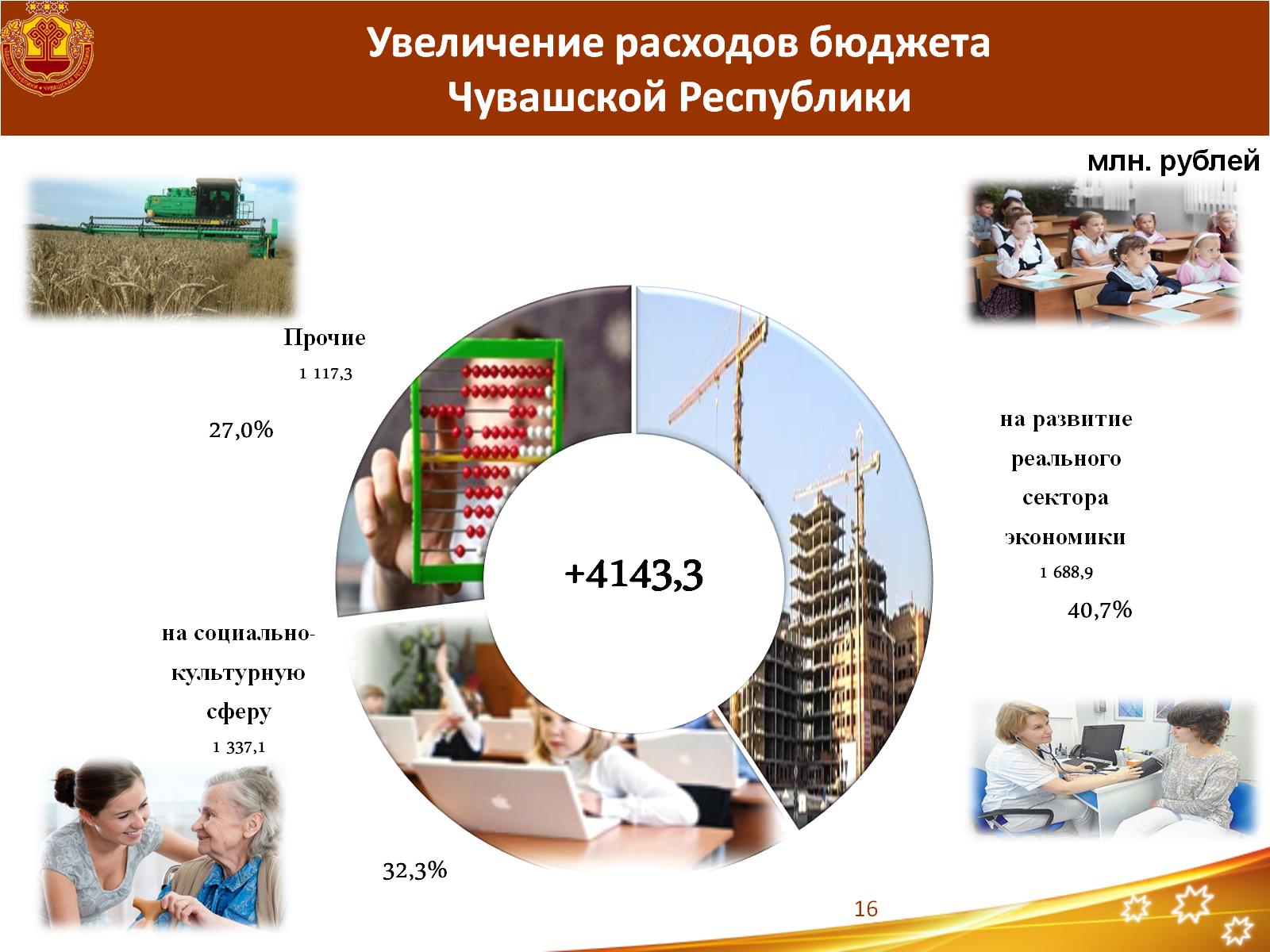 Увеличение расходов бюджетаЧувашской Республики
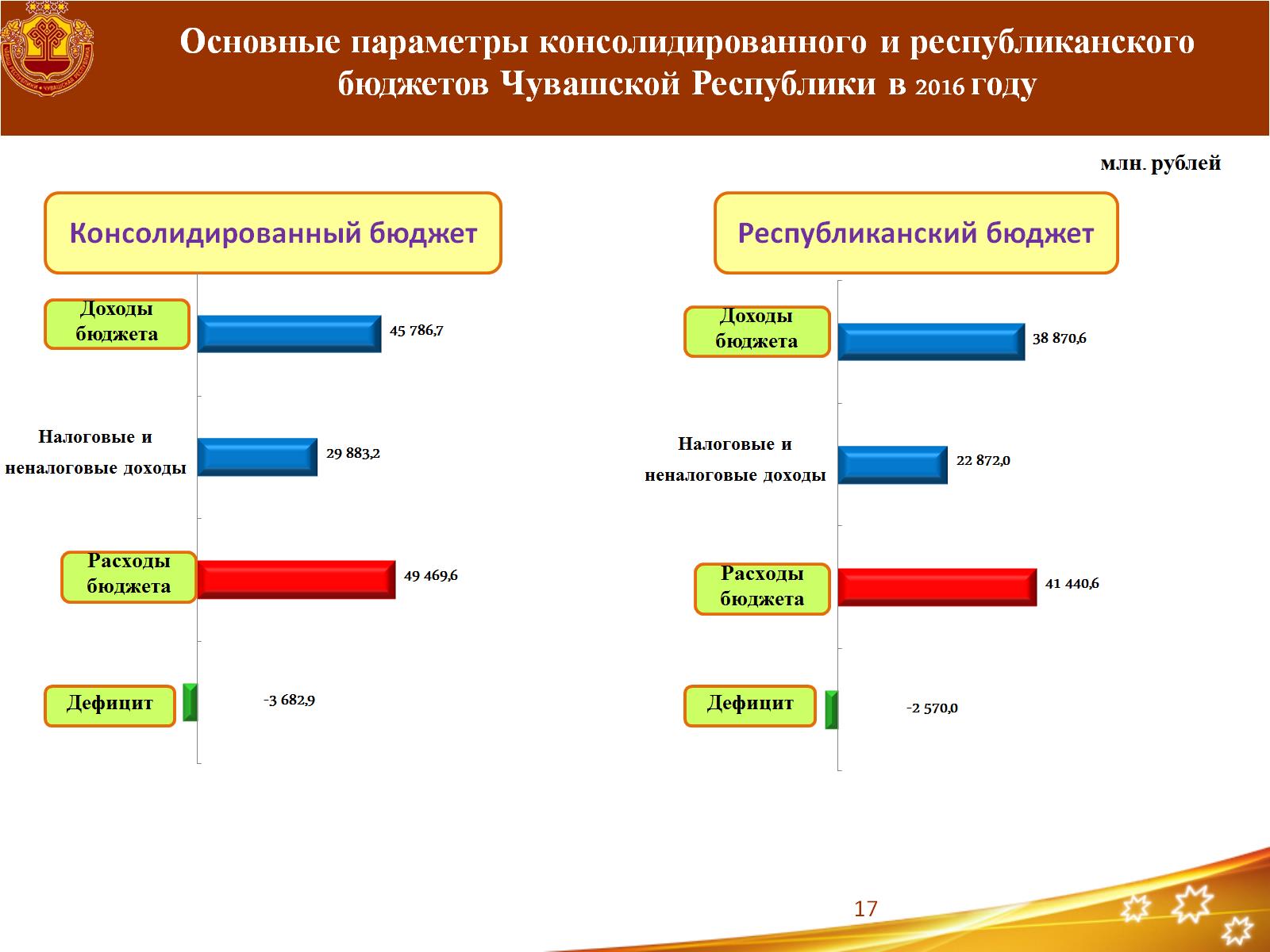 Основные параметры консолидированного и республиканского бюджетов Чувашской Республики в 2016 году
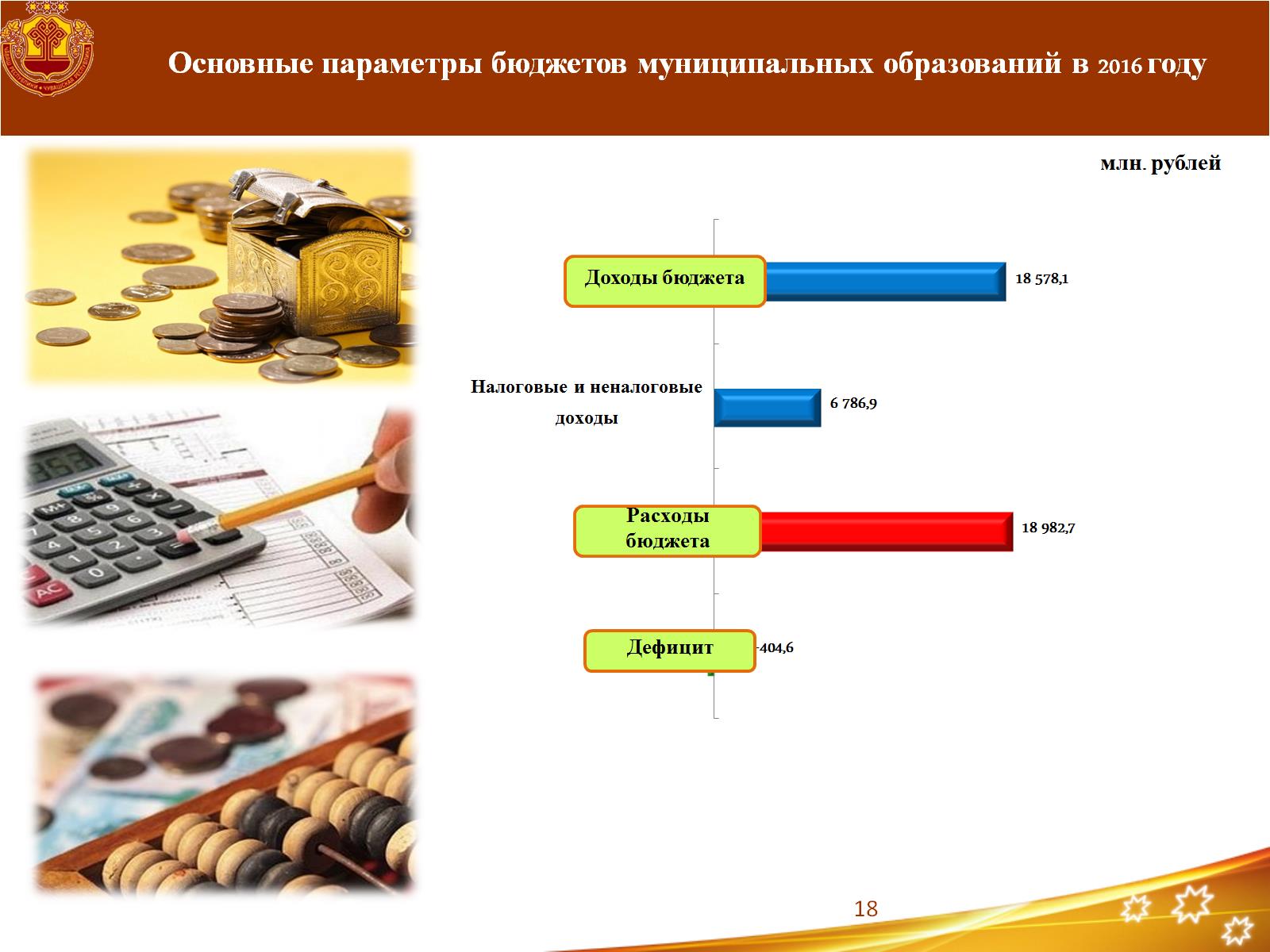 Основные параметры бюджетов муниципальных образований в 2016 году
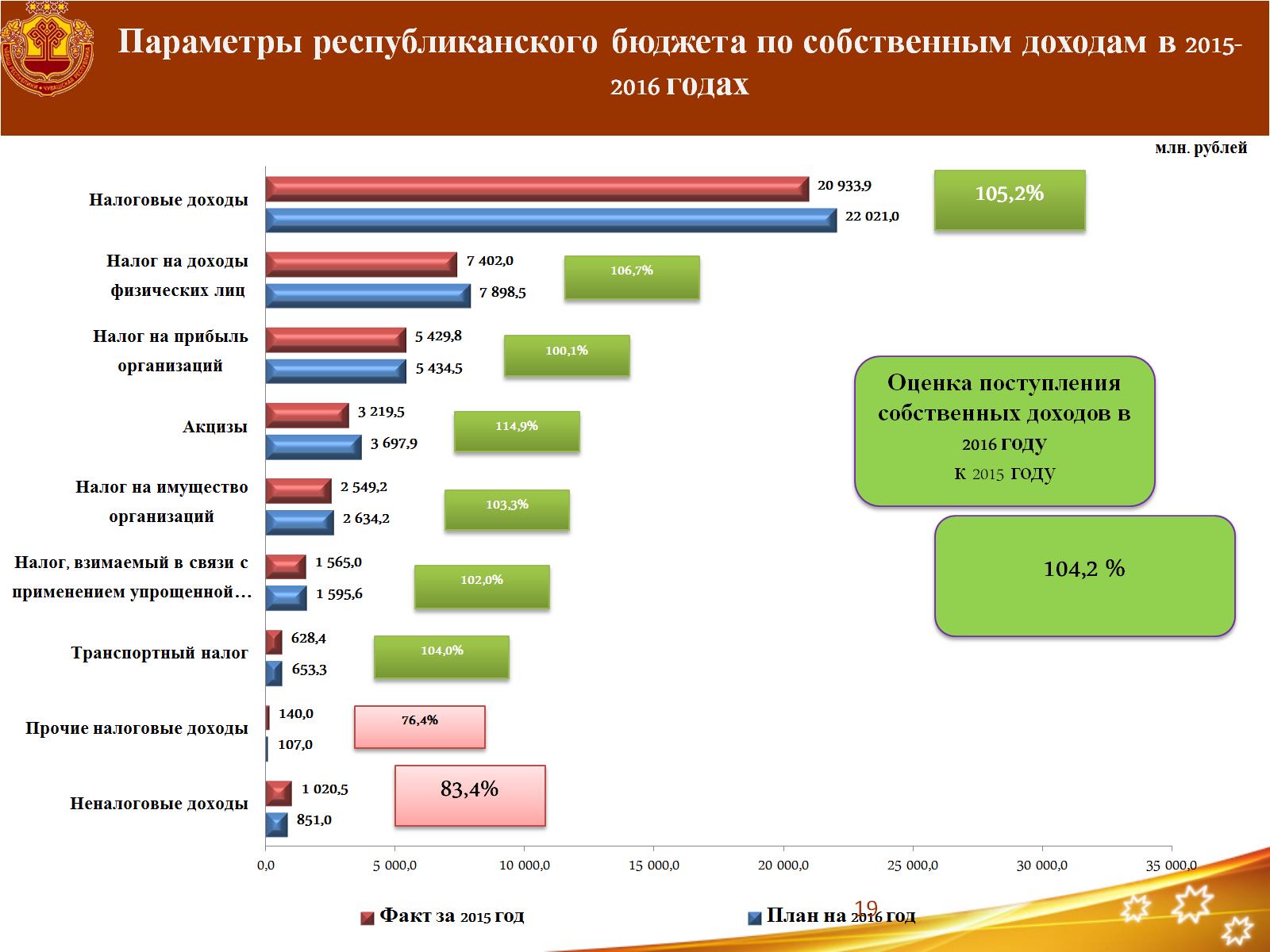 Параметры республиканского бюджета по собственным доходам в 2015-2016 годах
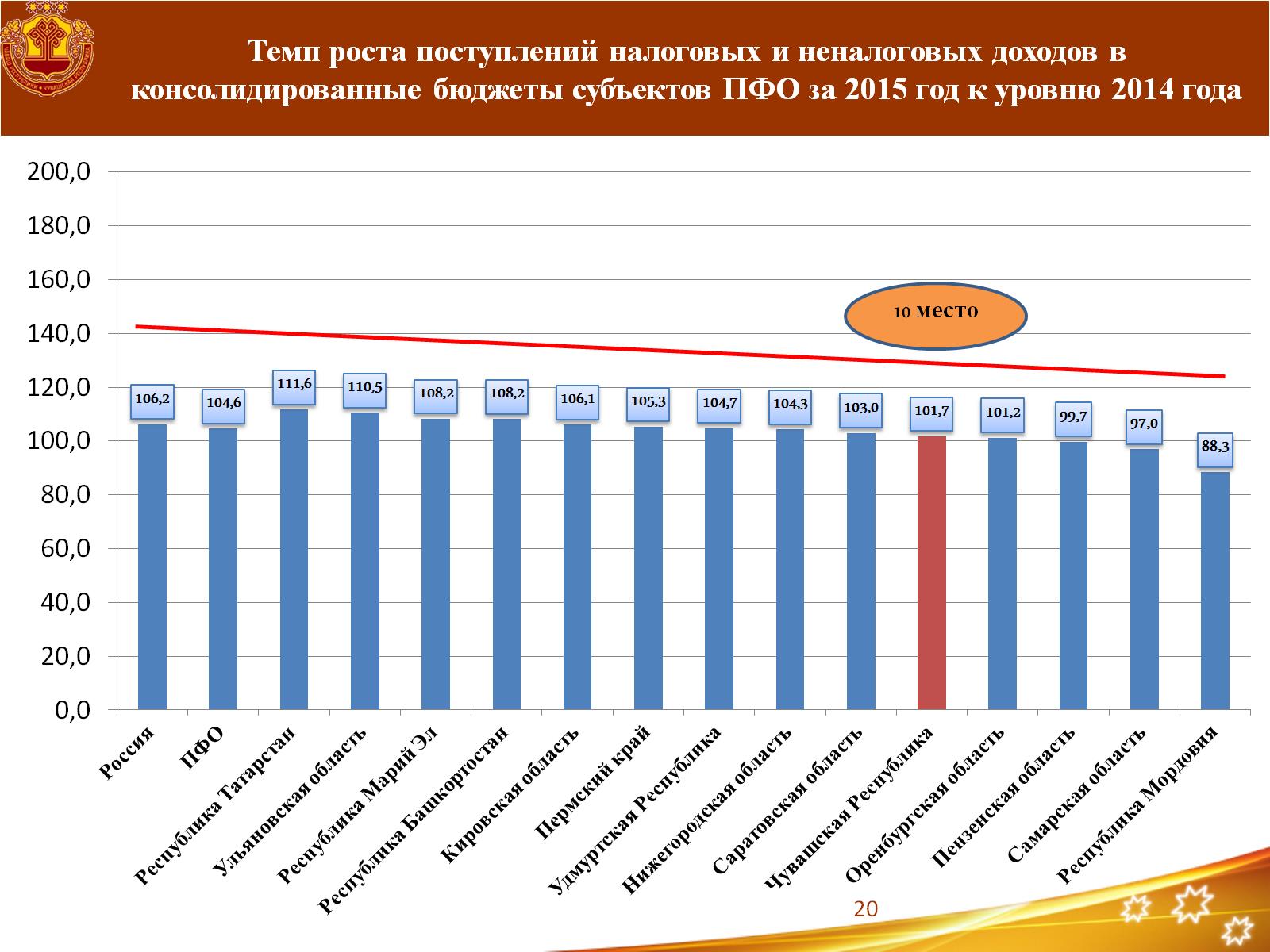 Темп роста поступлений налоговых и неналоговых доходов в консолидированные бюджеты субъектов ПФО за 2015 год к уровню 2014 года
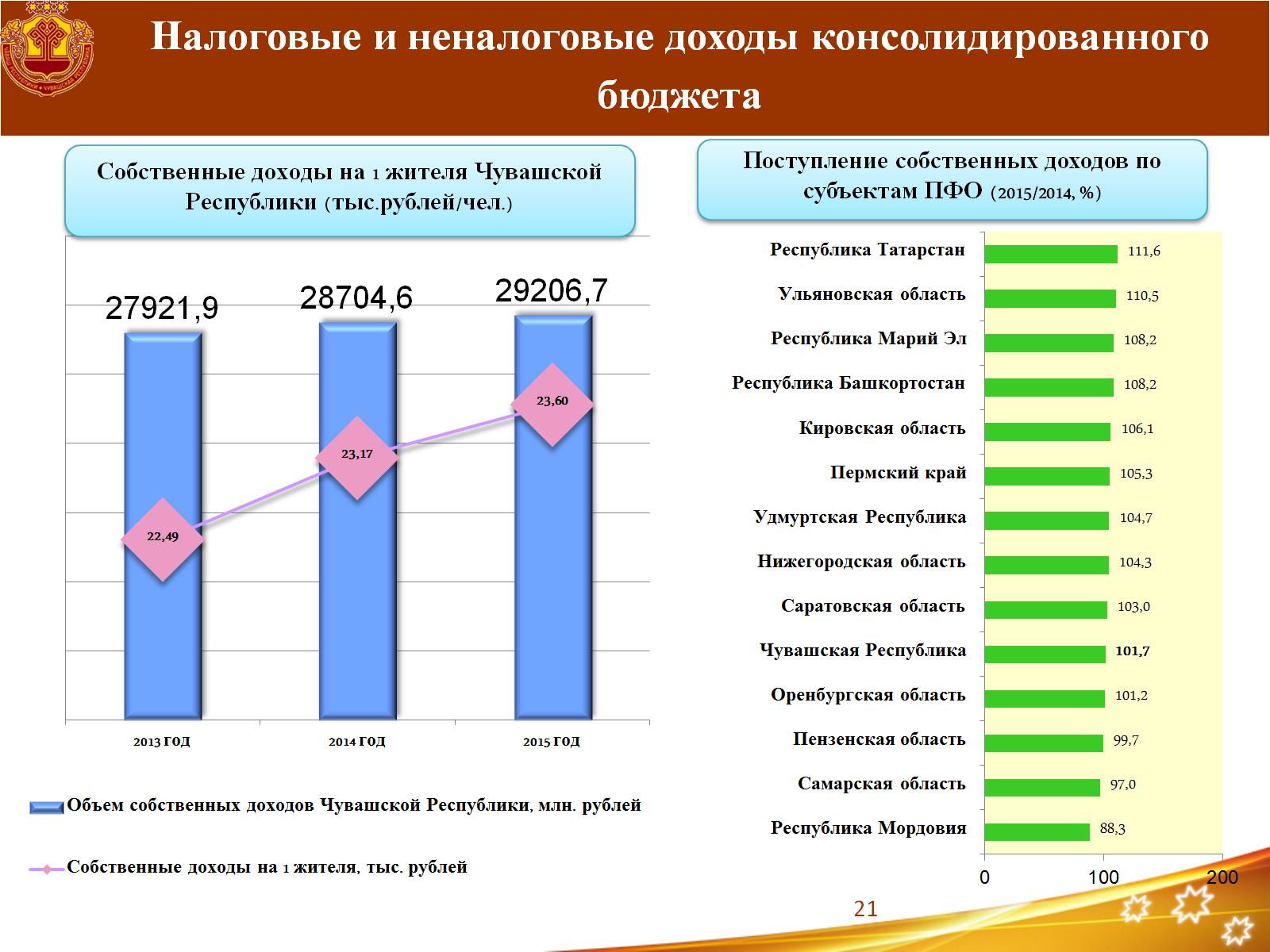 Налоговые и неналоговые доходы консолидированного бюджета
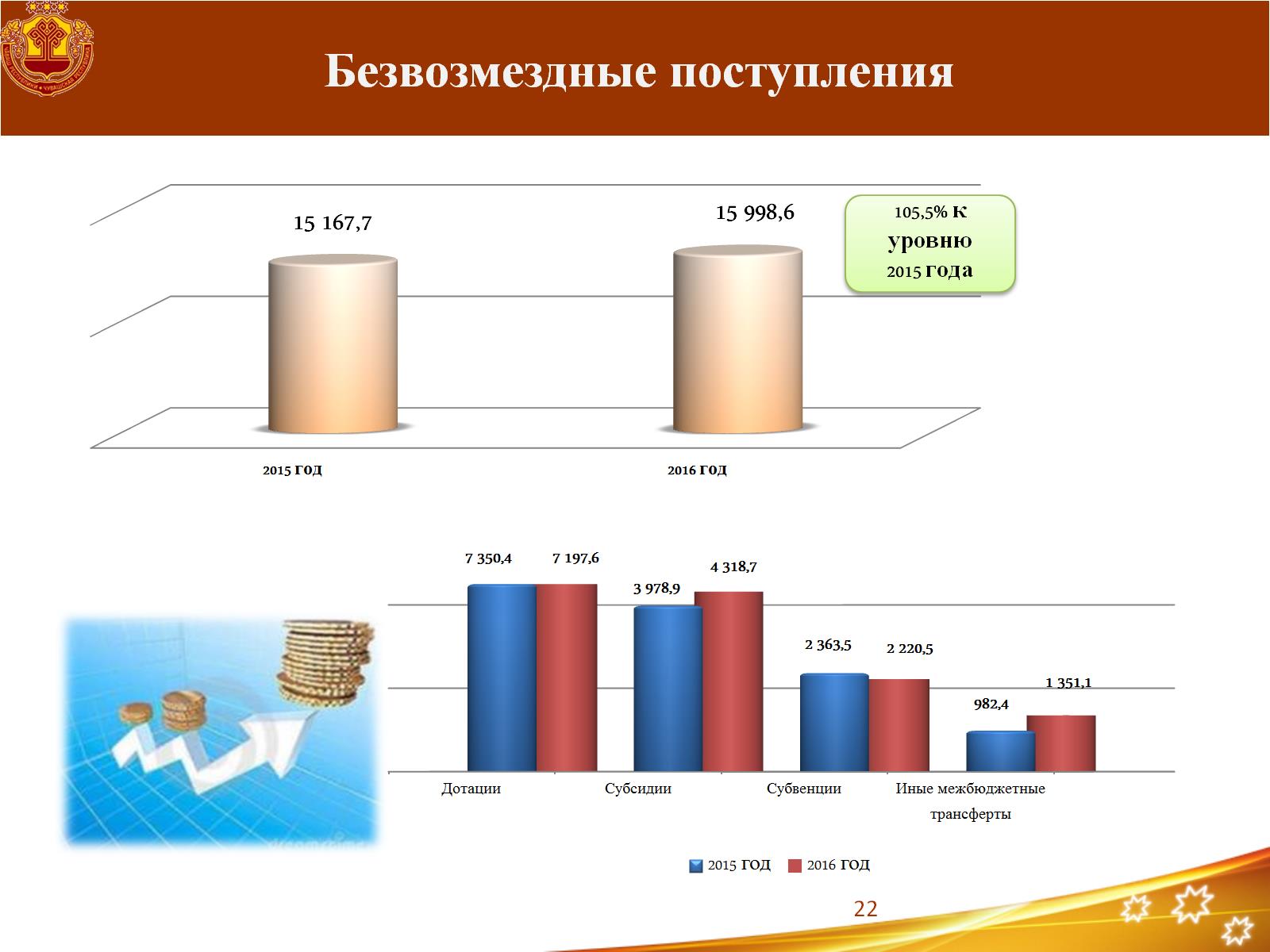 Безвозмездные поступления
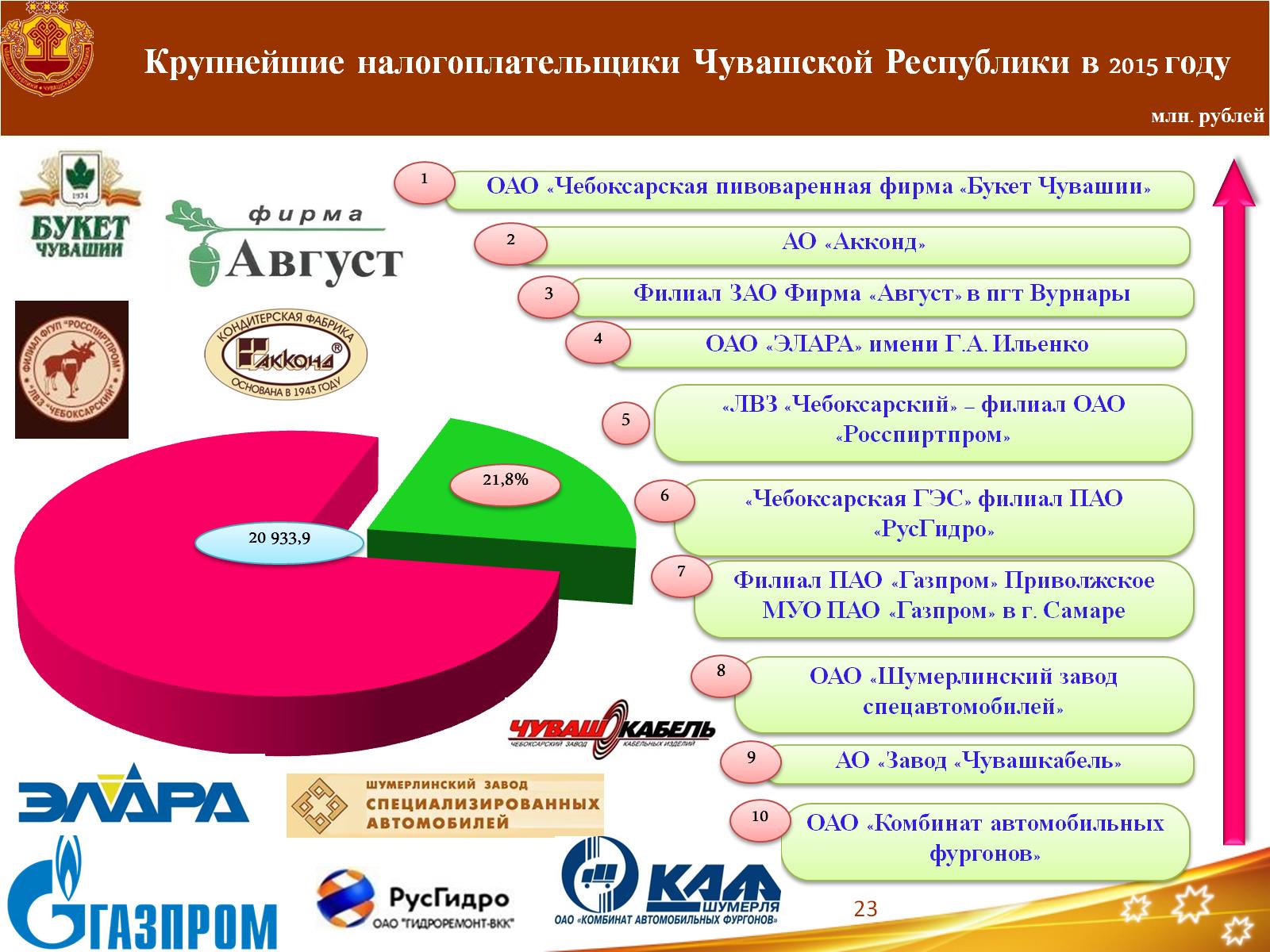 Крупнейшие налогоплательщики Чувашской Республики в 2015 году
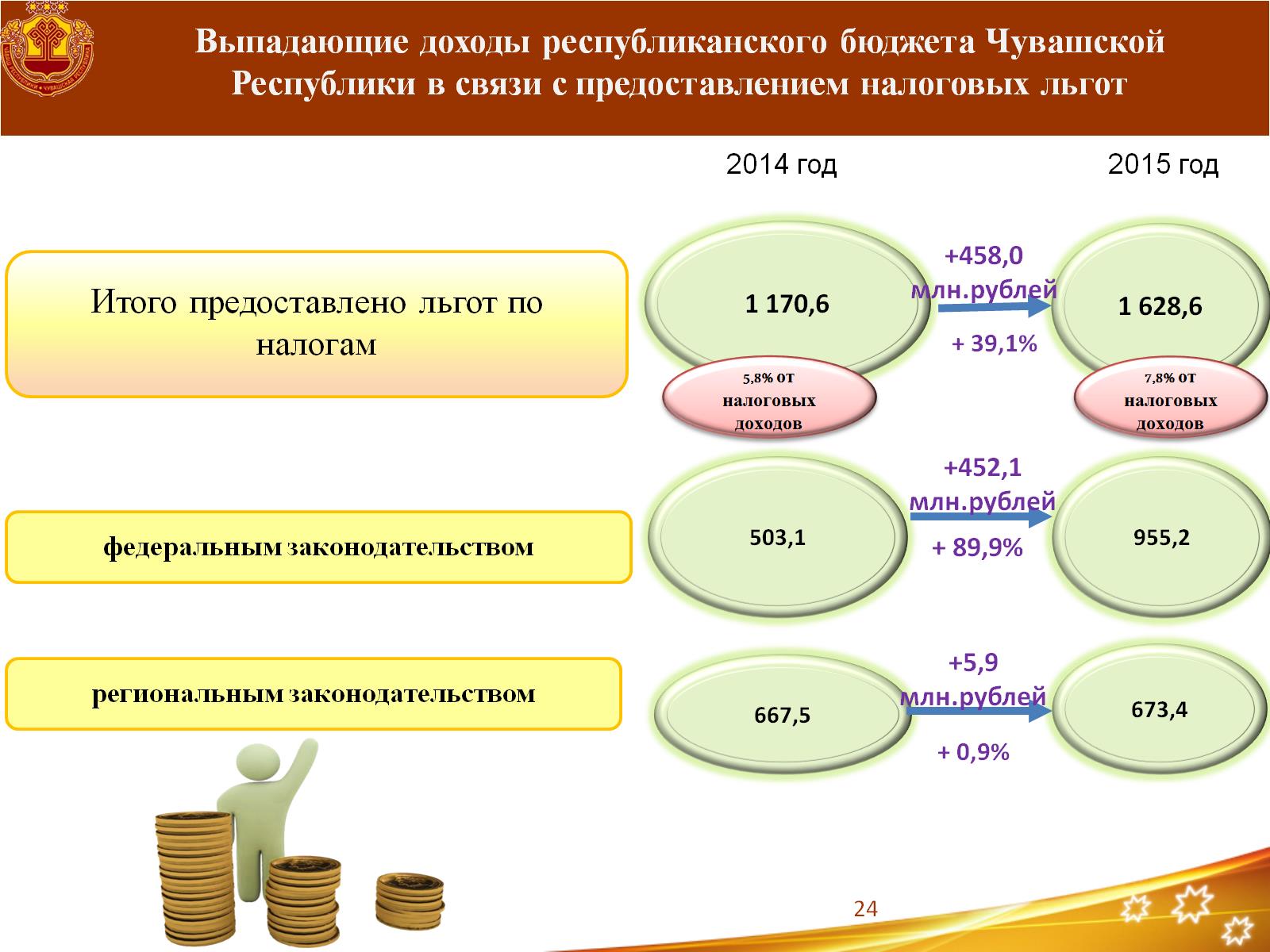 Выпадающие доходы республиканского бюджета Чувашской Республики в связи с предоставлением налоговых льгот
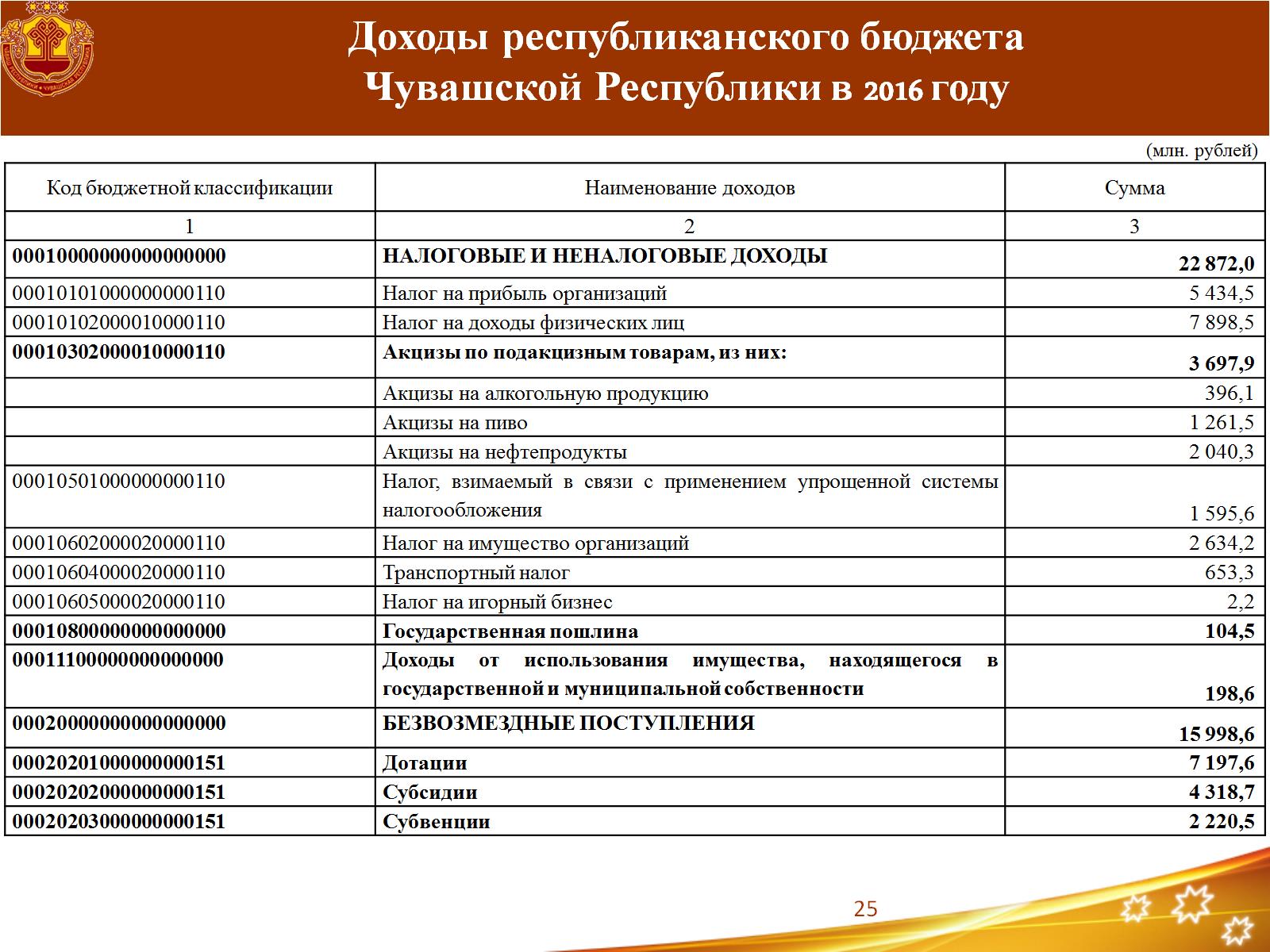 Доходы республиканского бюджета Чувашской Республики в 2016 году
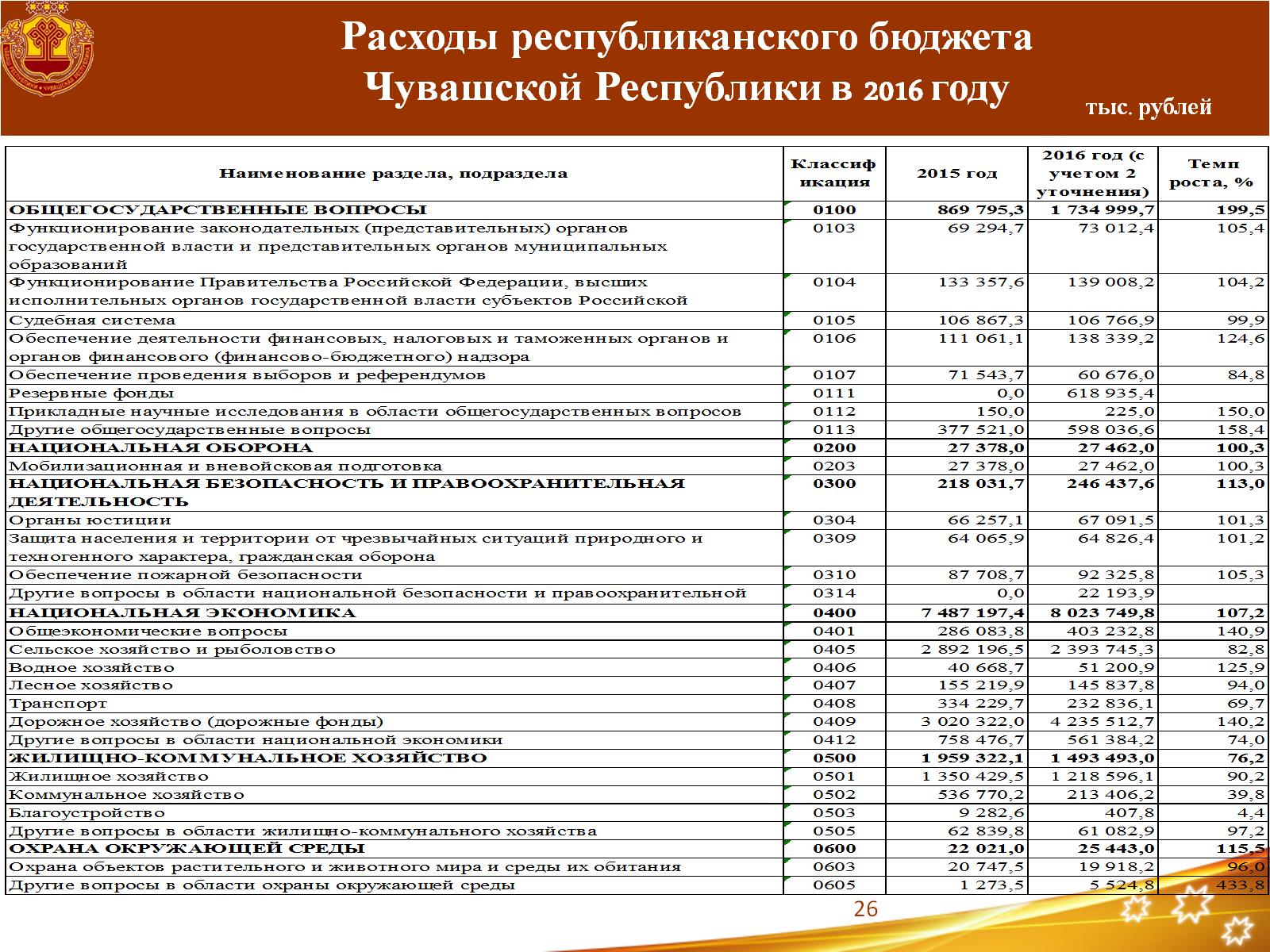 Расходы республиканского бюджета Чувашской Республики в 2016 году
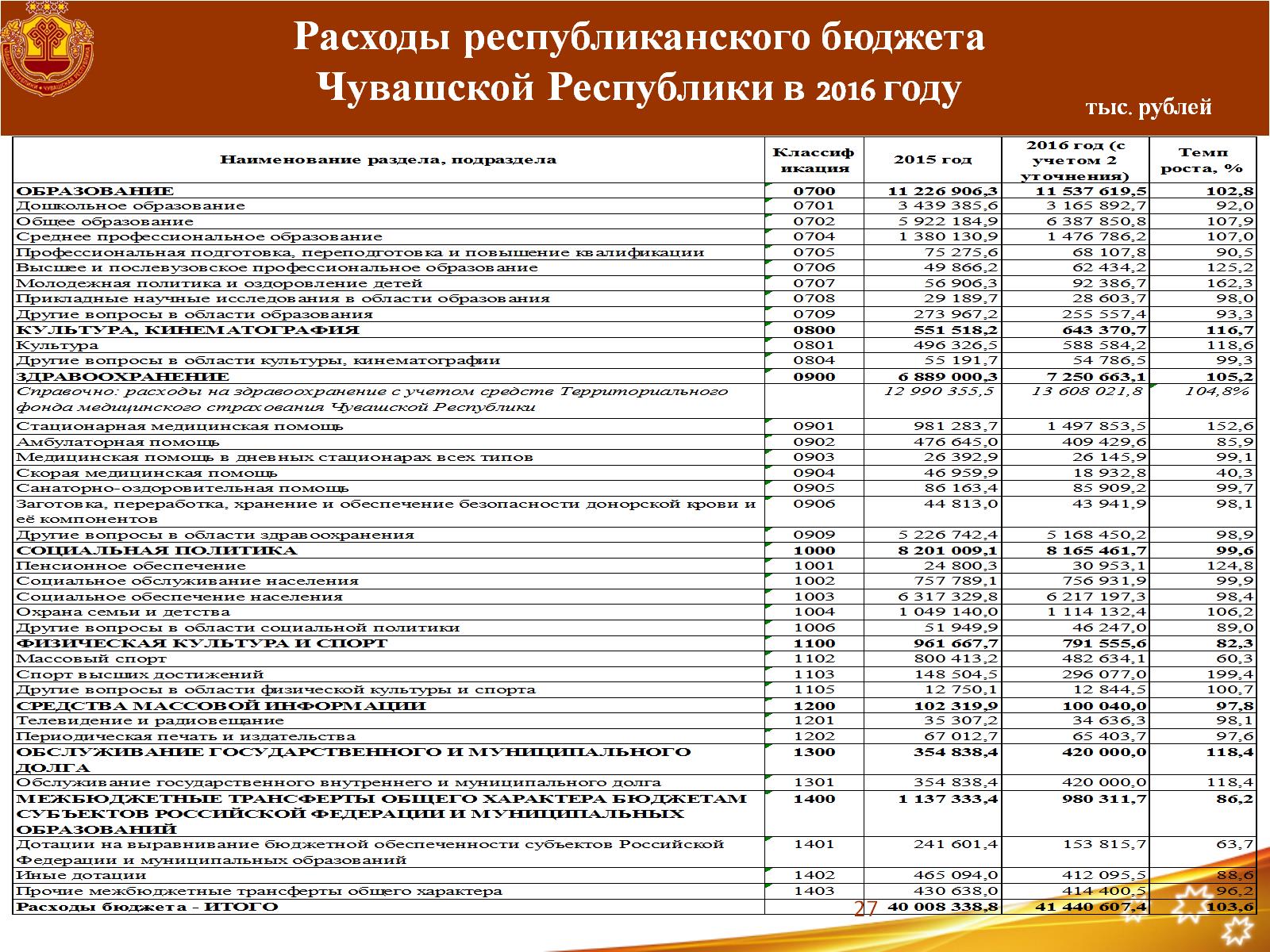 Расходы республиканского бюджета Чувашской Республики в 2016 году
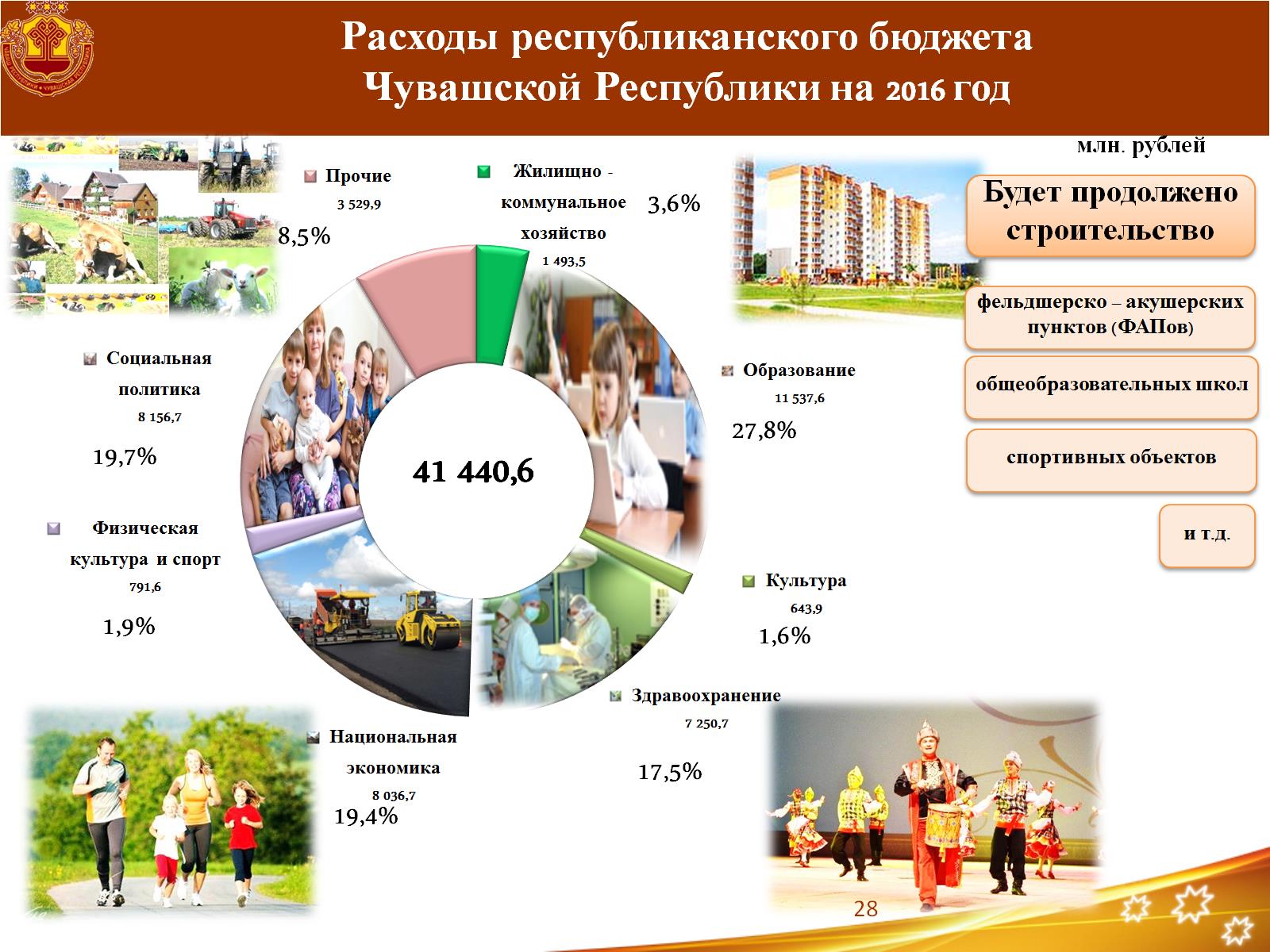 Расходы республиканского бюджета Чувашской Республики на 2016 год
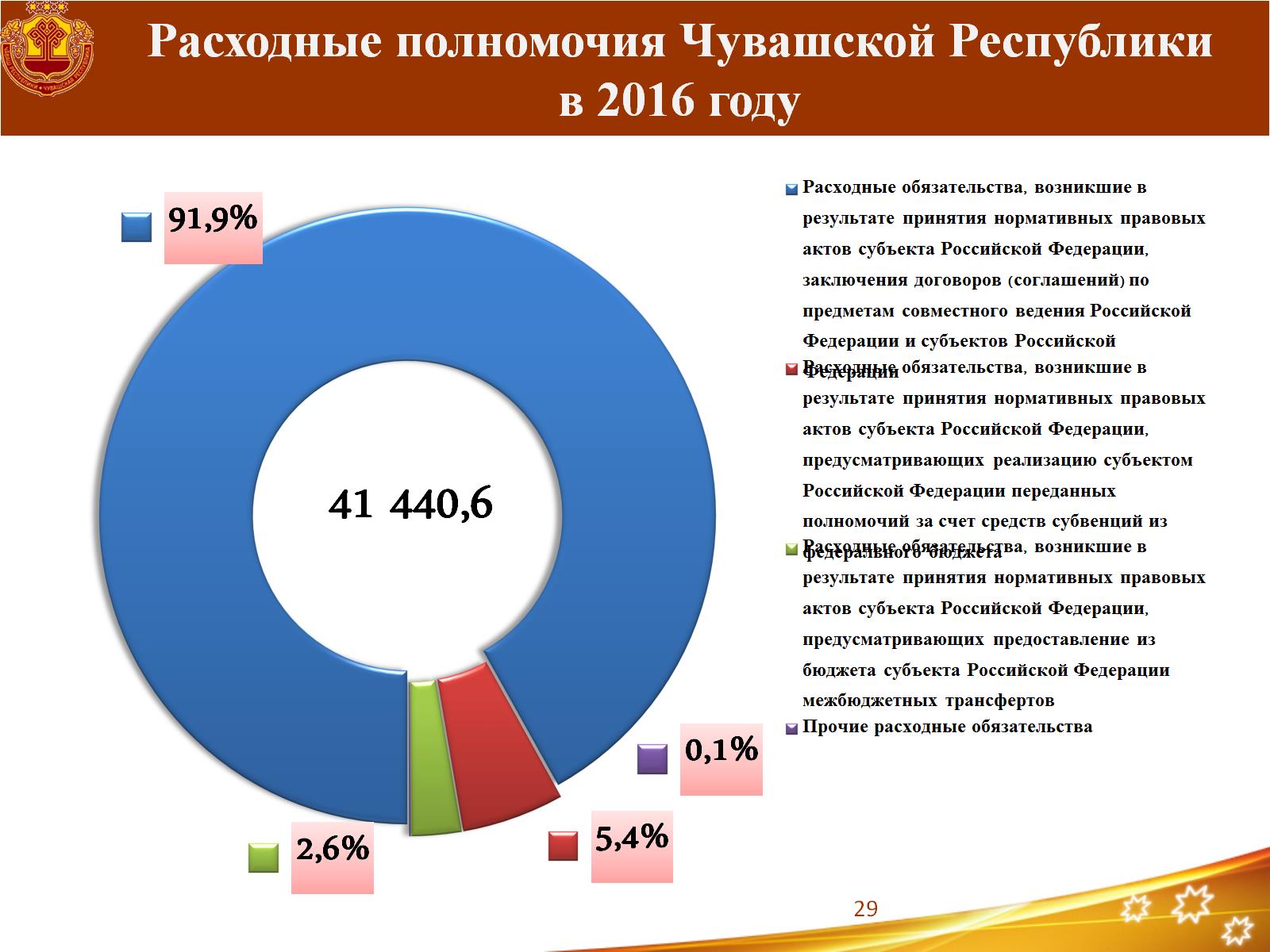 Расходные полномочия Чувашской Республики в 2016 году
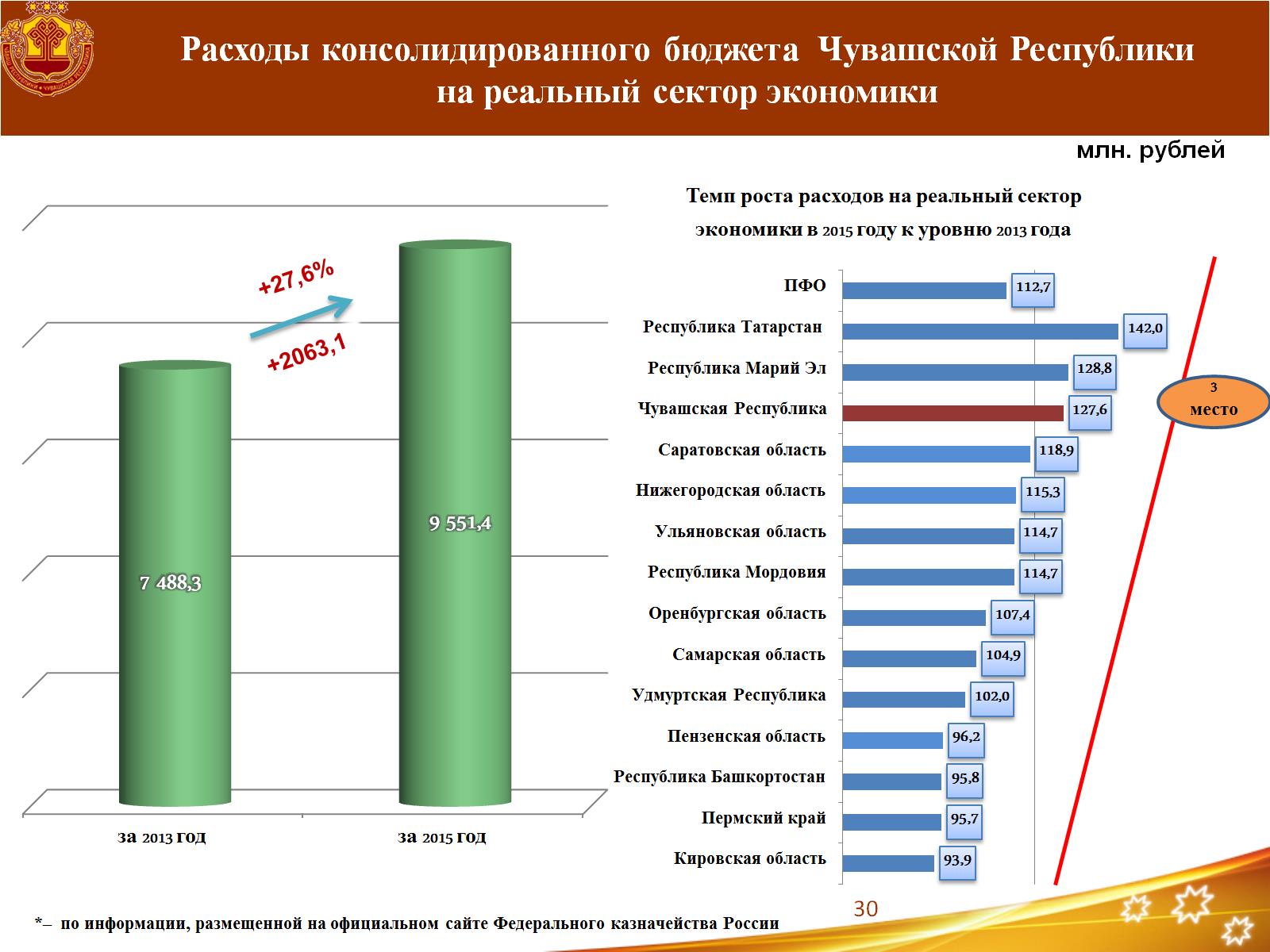 Расходы консолидированного бюджета  Чувашской Республики на реальный сектор экономики
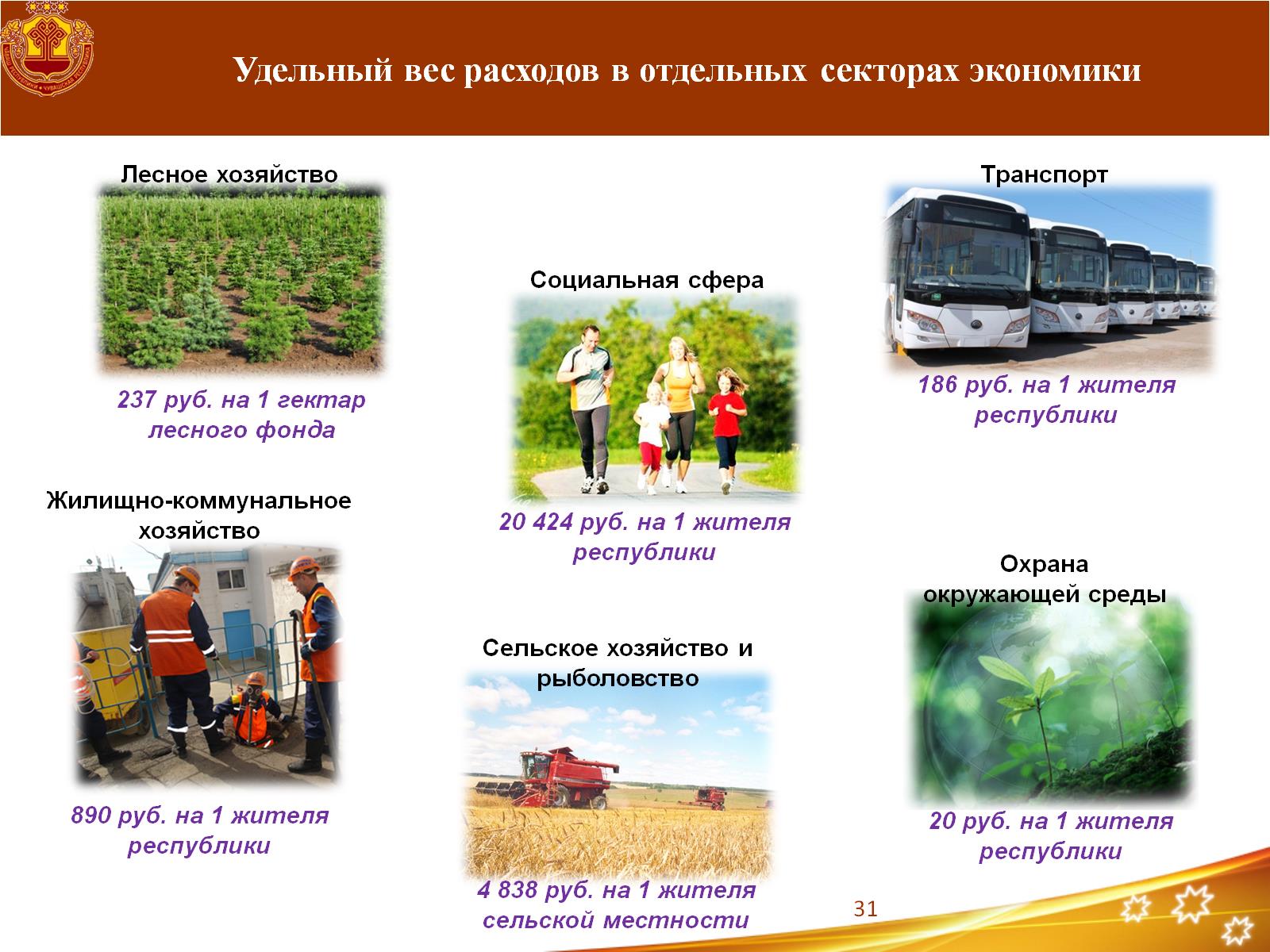 Удельный вес расходов в отдельных секторах экономики
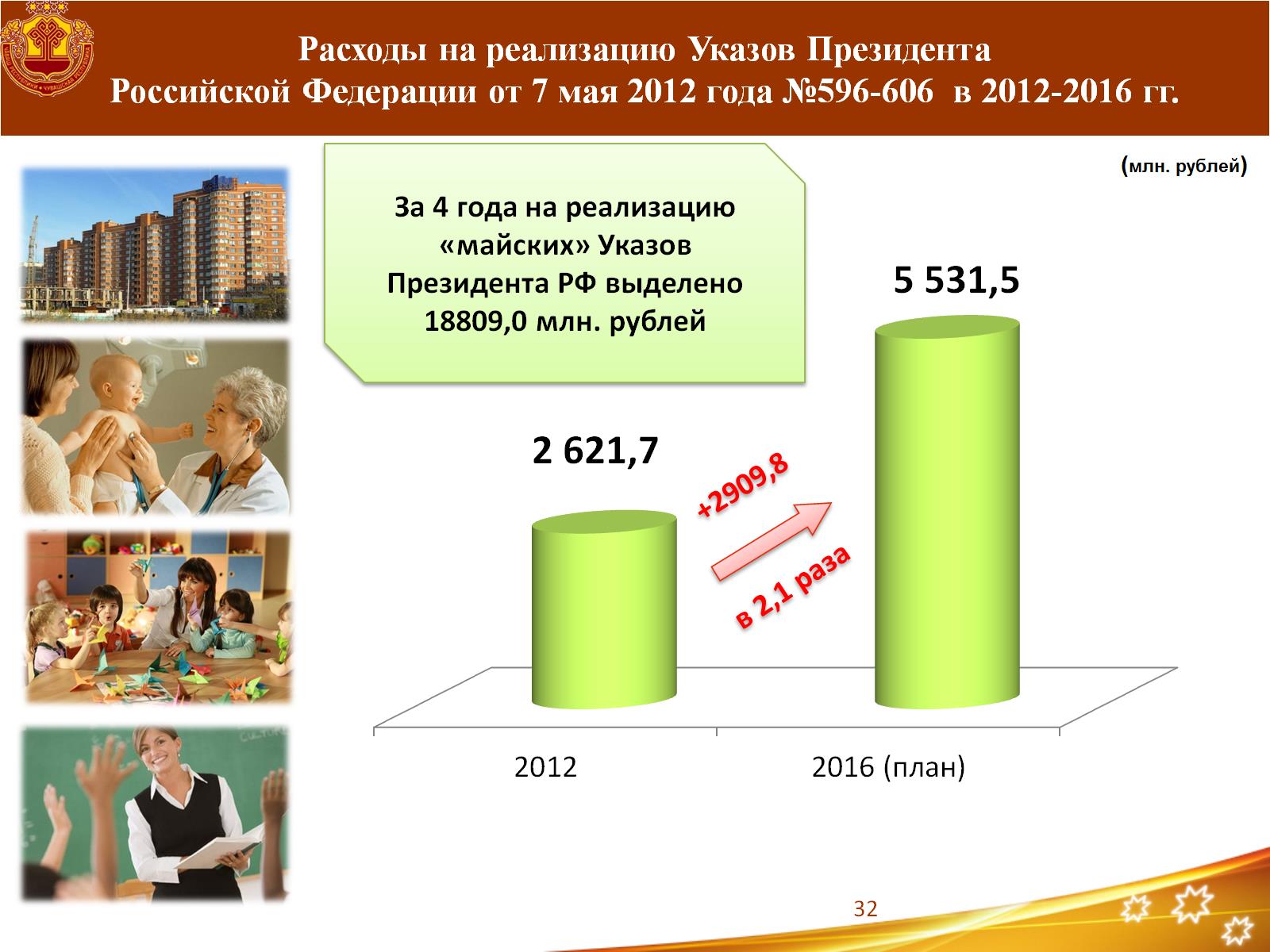 Расходы на реализацию Указов Президента Российской Федерации от 7 мая 2012 года №596-606  в 2012-2016 гг.
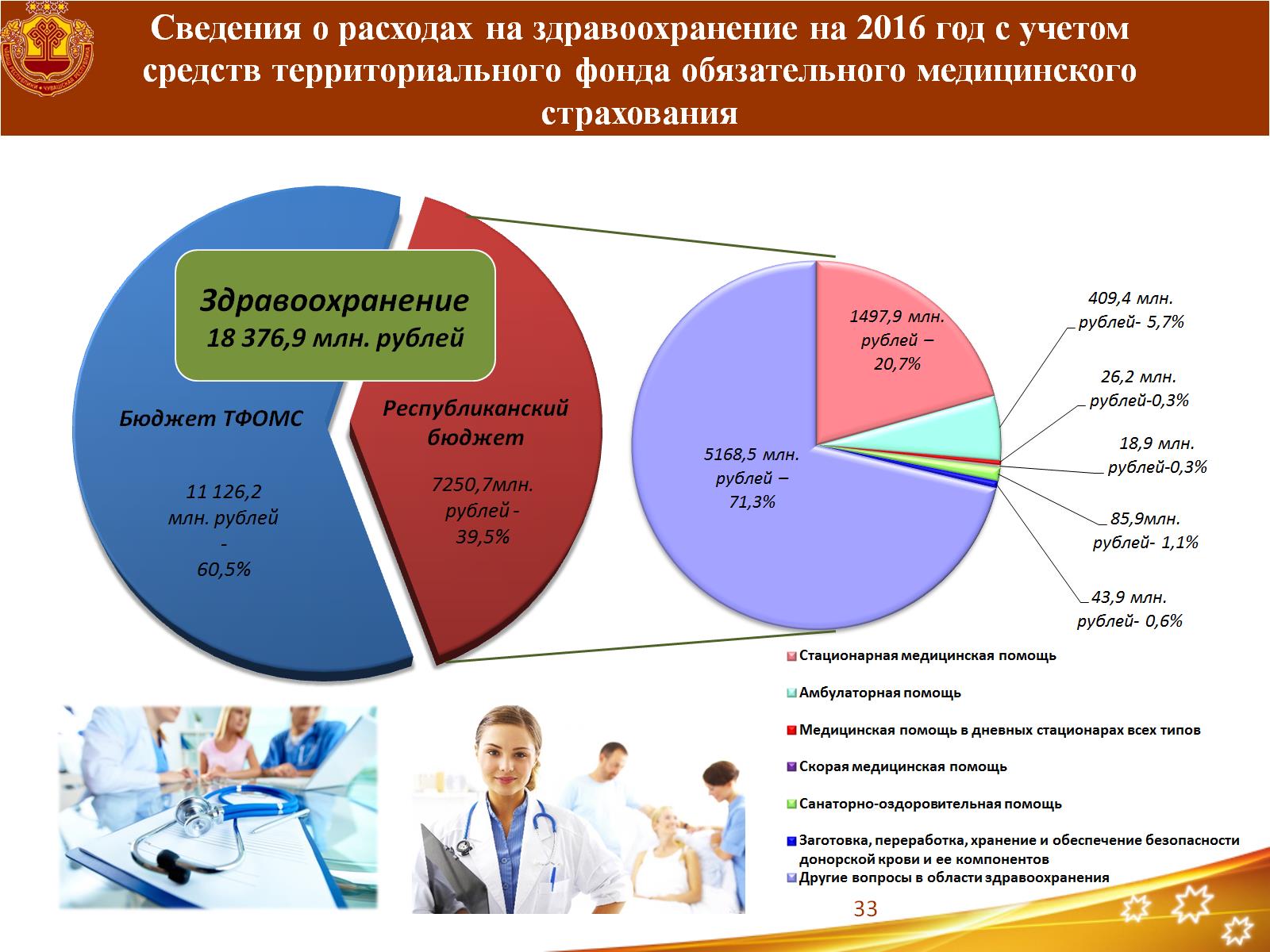 Сведения о расходах на здравоохранение на 2016 год с учетом средств территориального фонда обязательного медицинского страхования
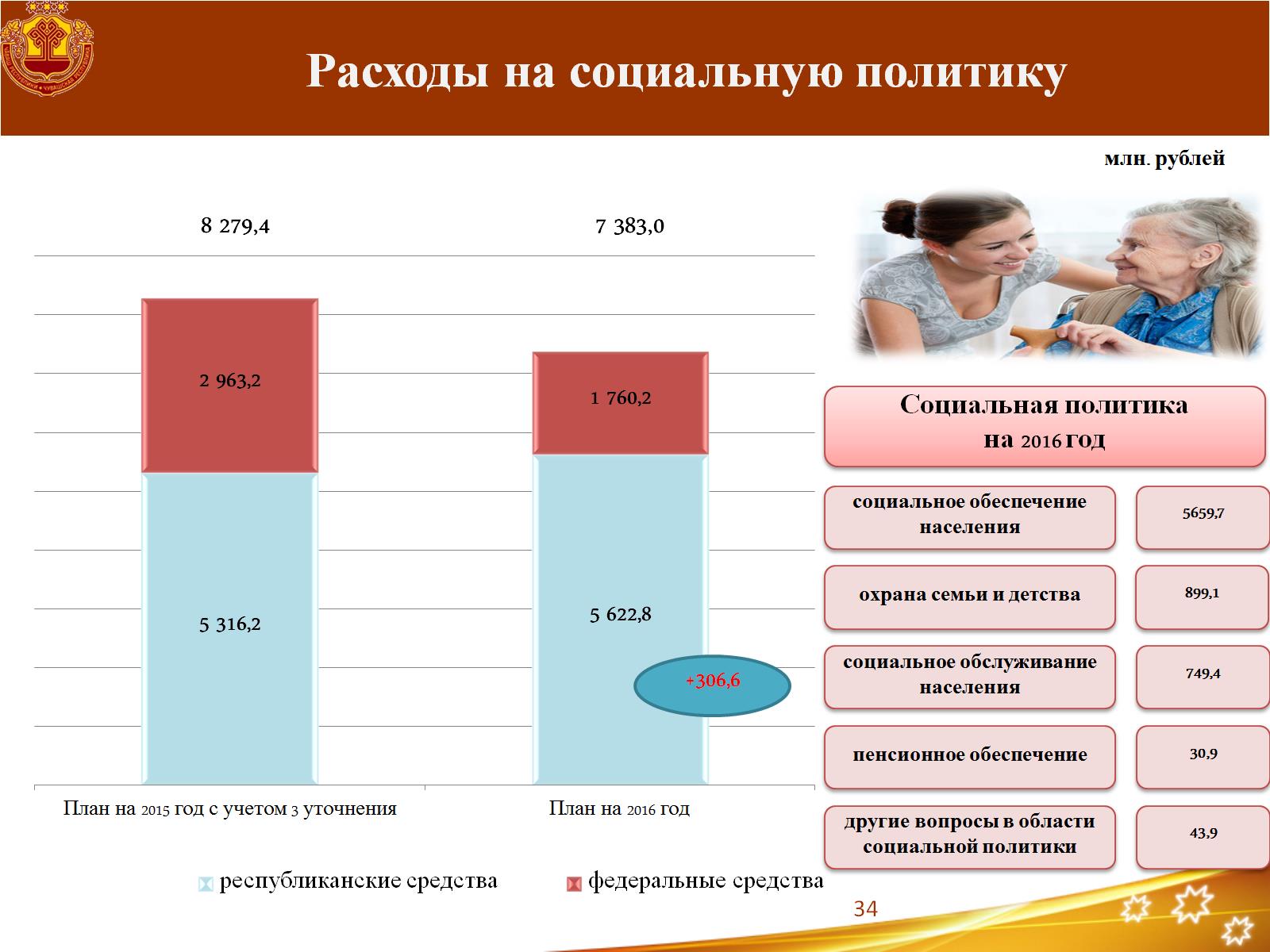 Расходы на социальную политику
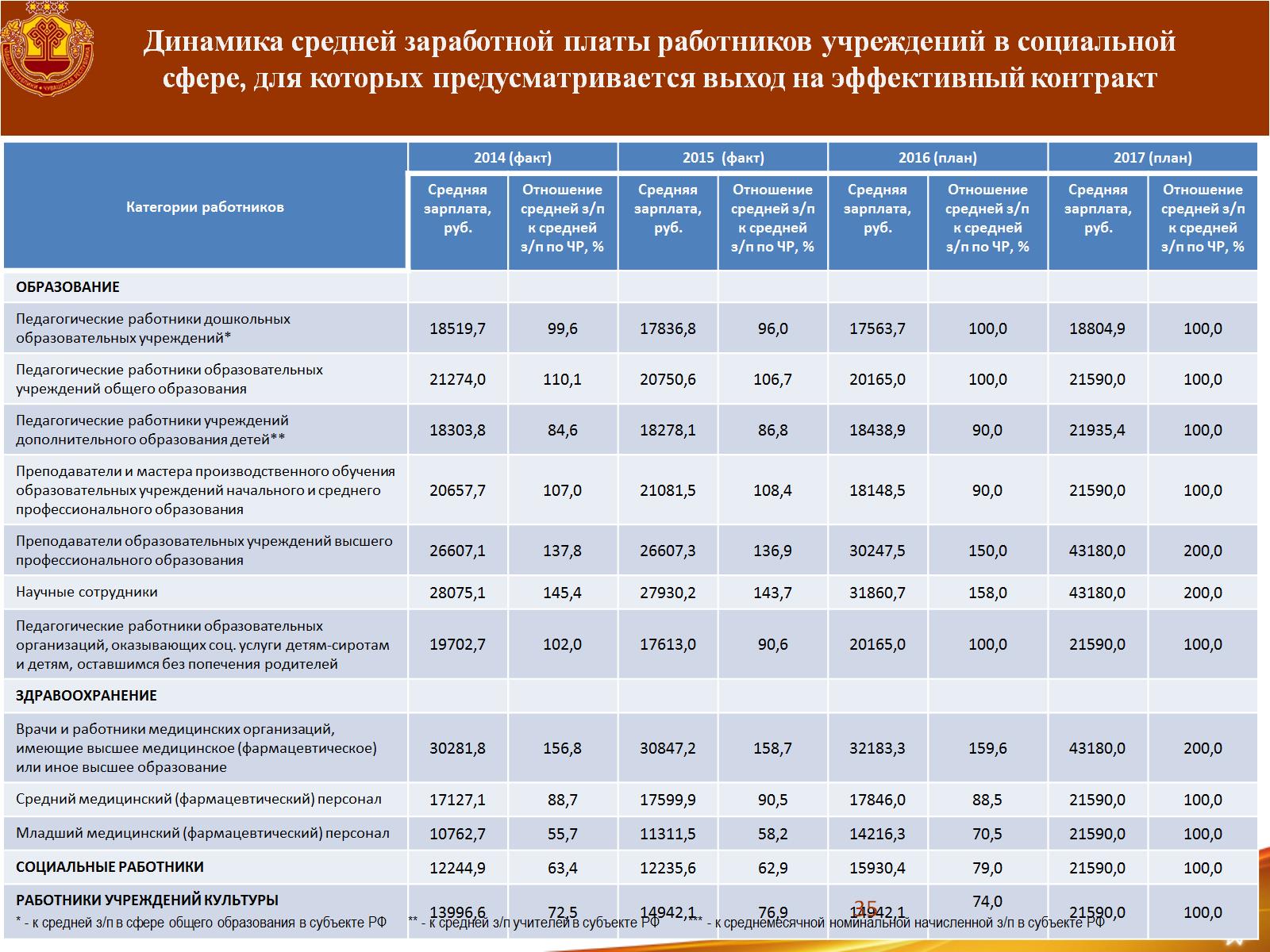 Динамика средней заработной платы работников учреждений в социальной сфере, для которых предусматривается выход на эффективный контракт
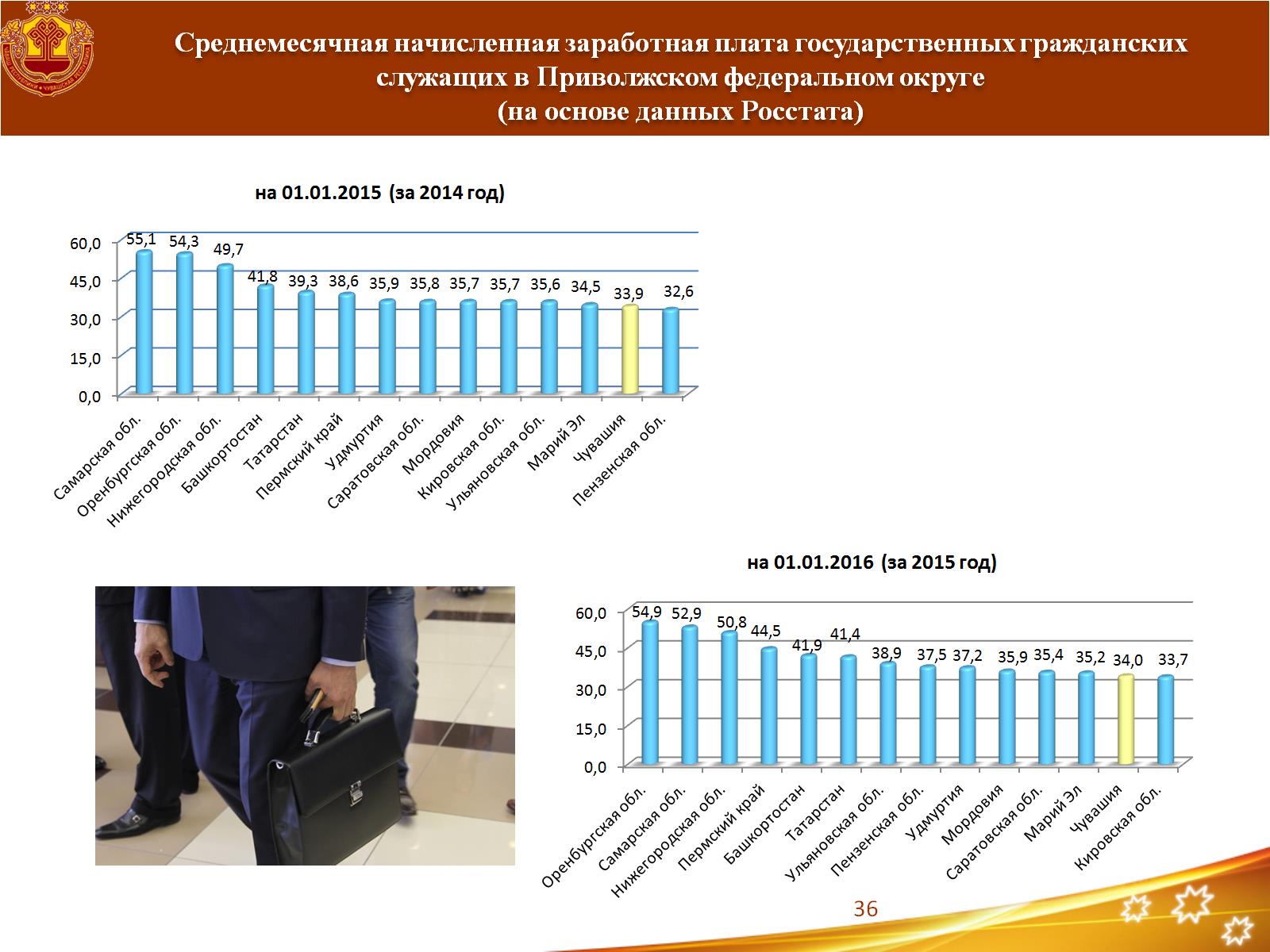 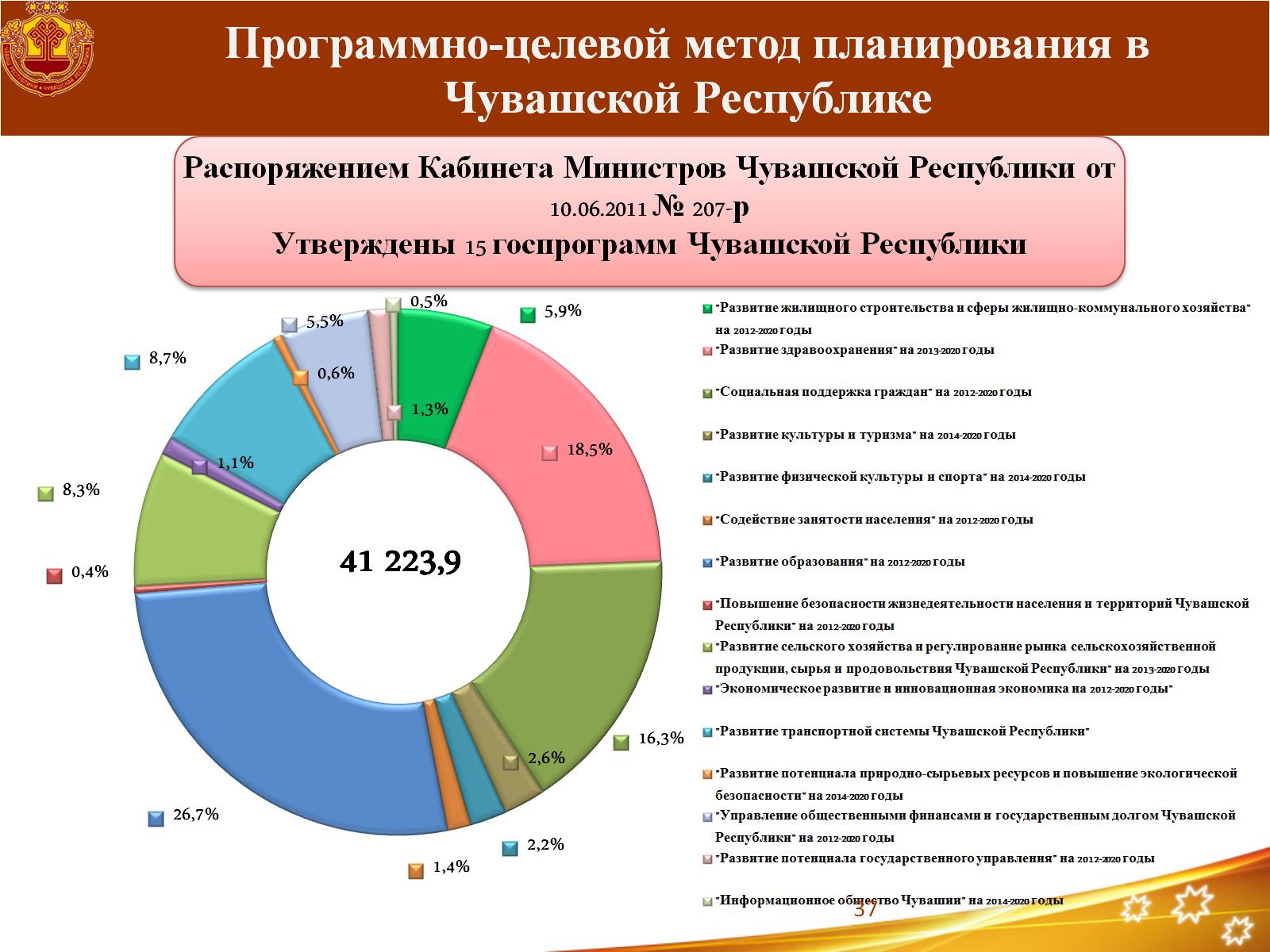 Программно-целевой метод планирования в Чувашской Республике
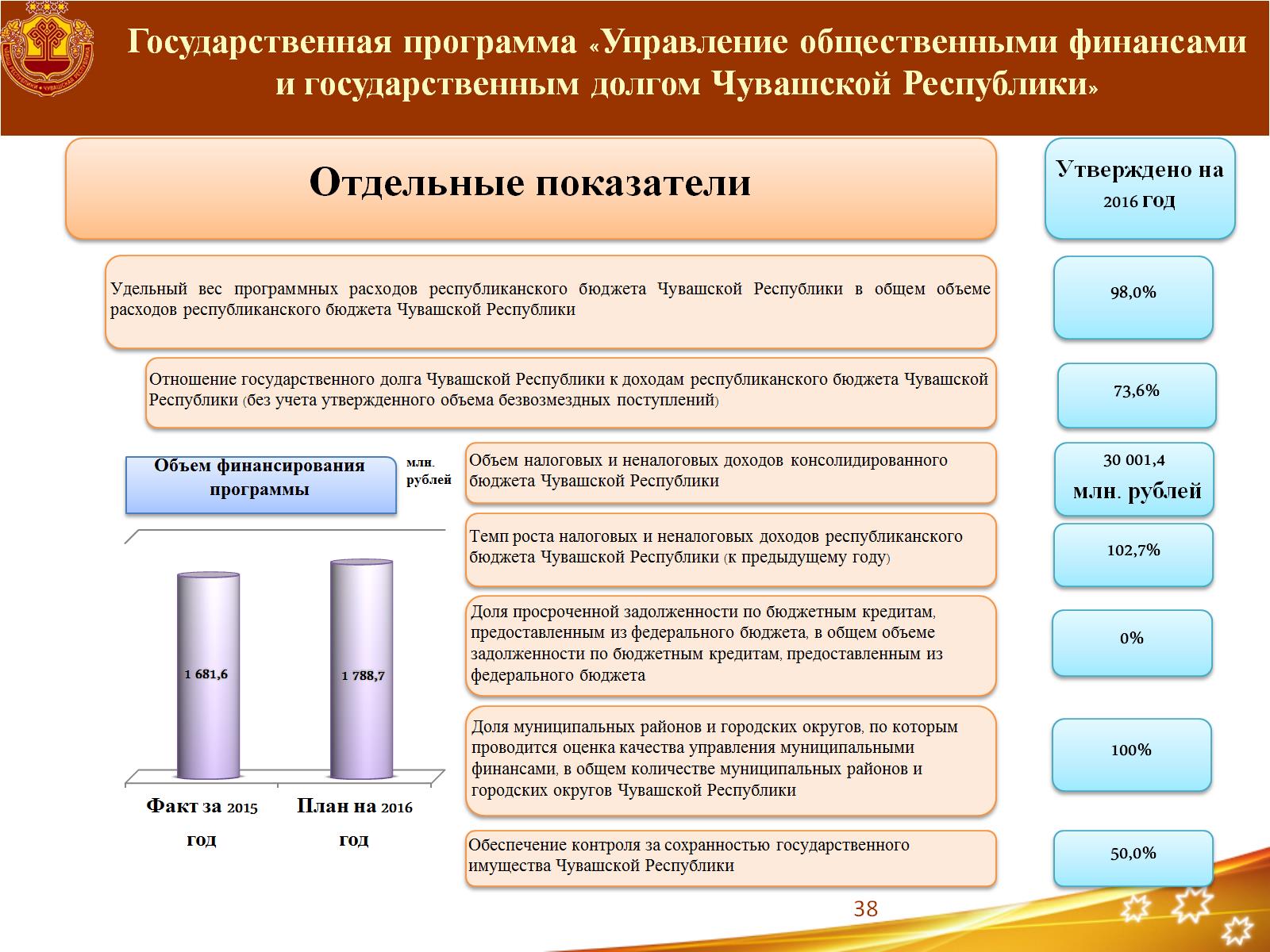 Государственная программа «Управление общественными финансами и государственным долгом Чувашской Республики»
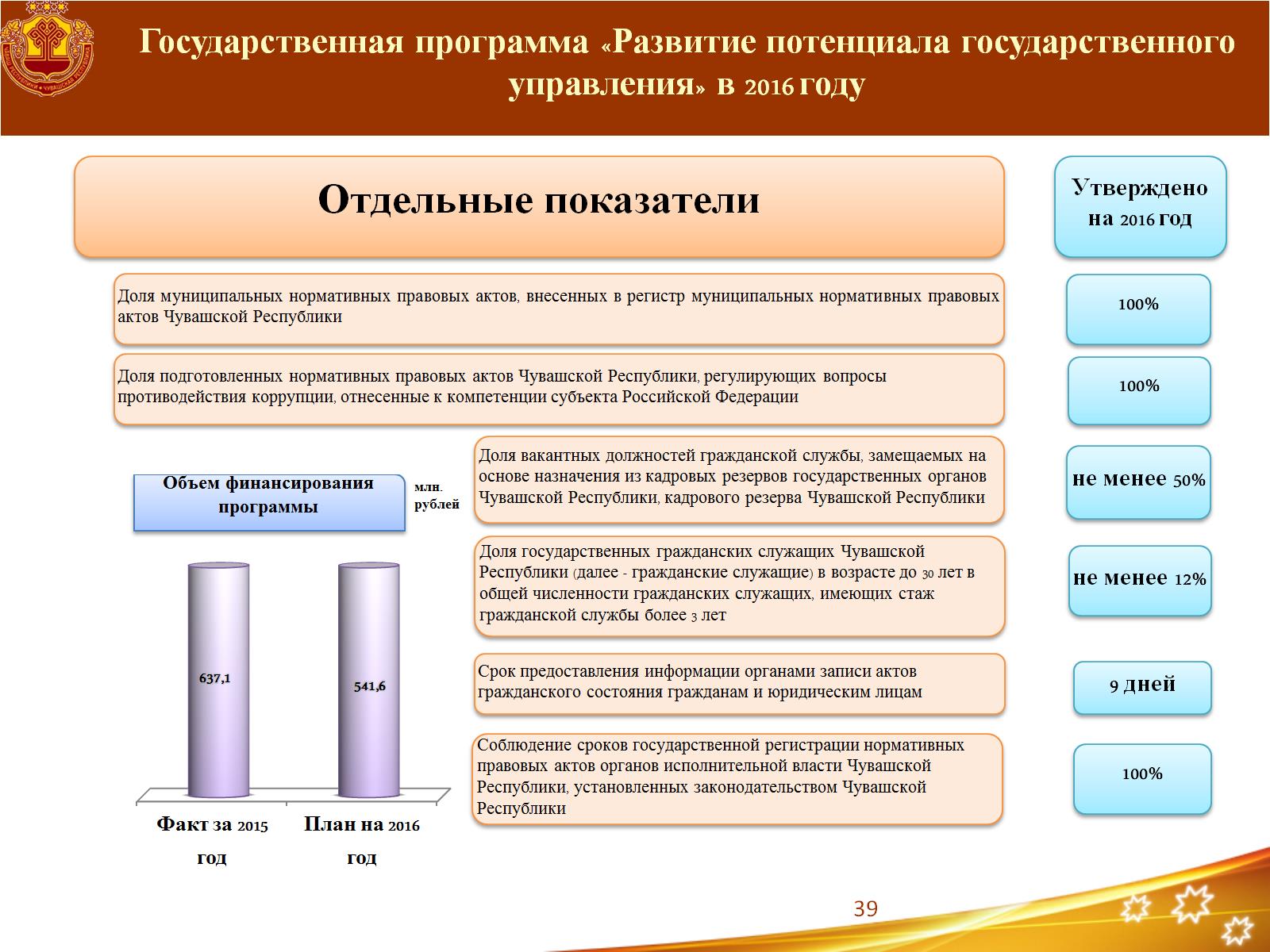 Государственная программа «Развитие потенциала государственного управления» в 2016 году
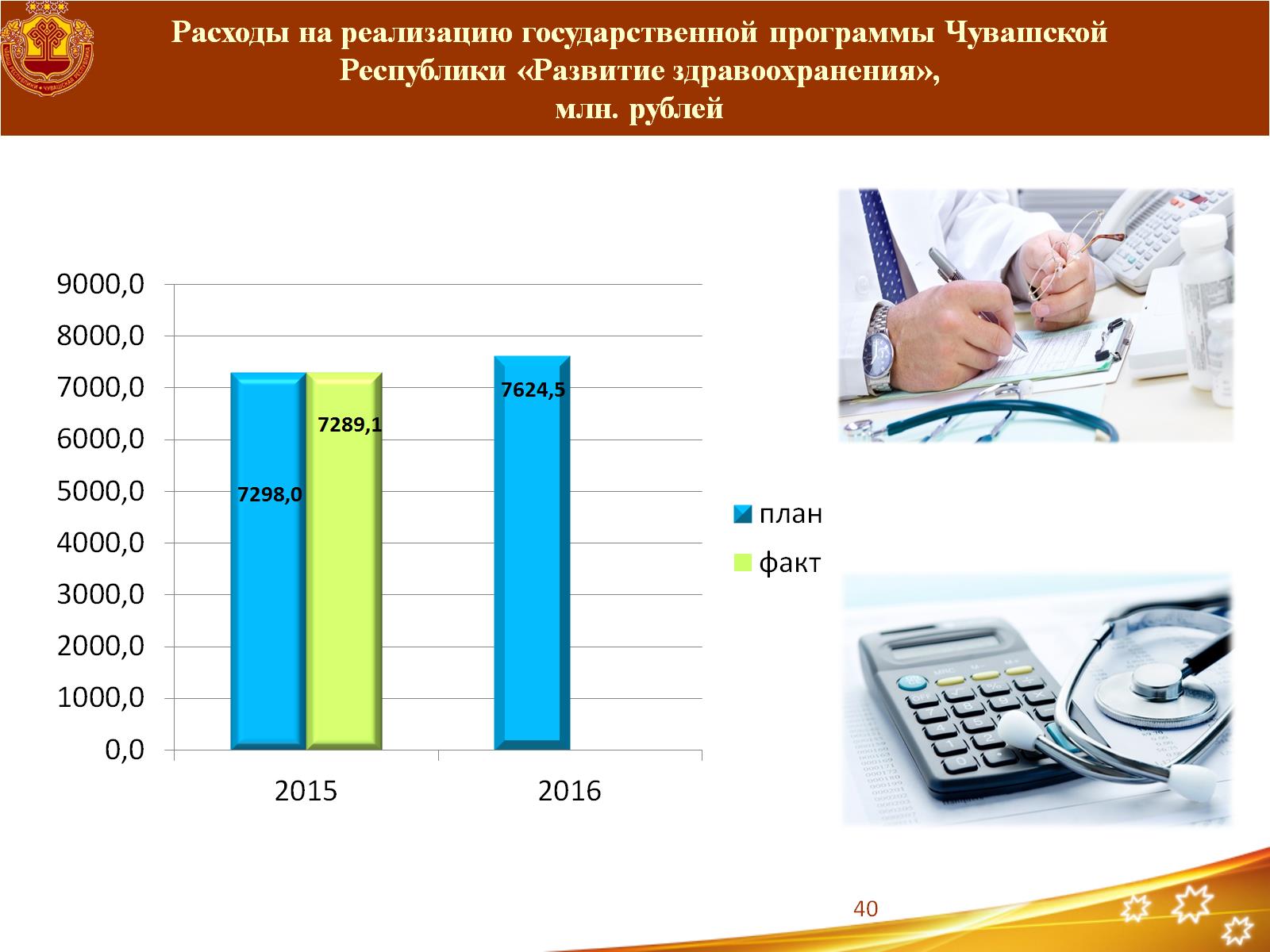 Расходы на реализацию государственной программы Чувашской Республики «Развитие здравоохранения», млн. рублей
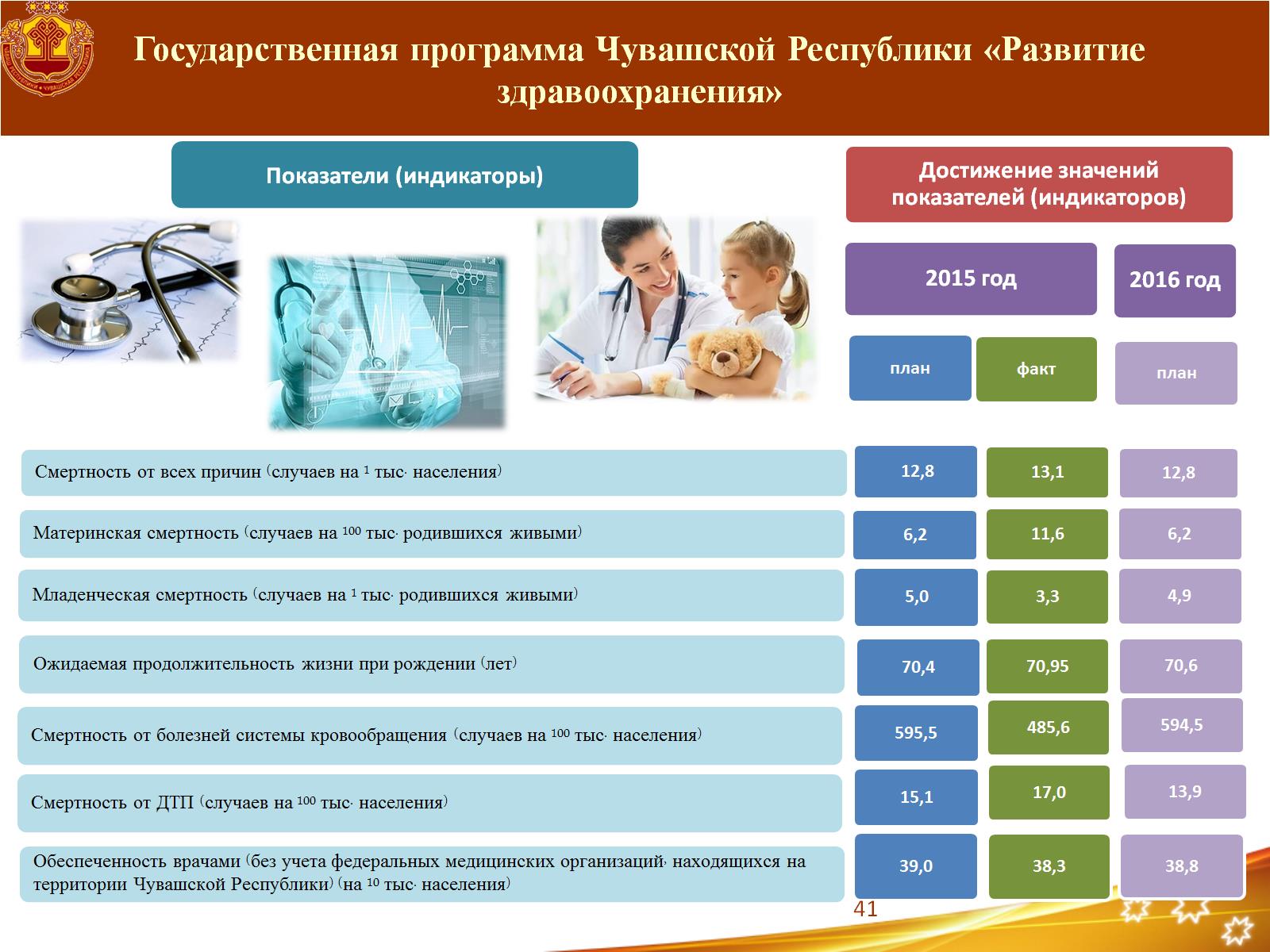 Государственная программа Чувашской Республики «Развитие здравоохранения»
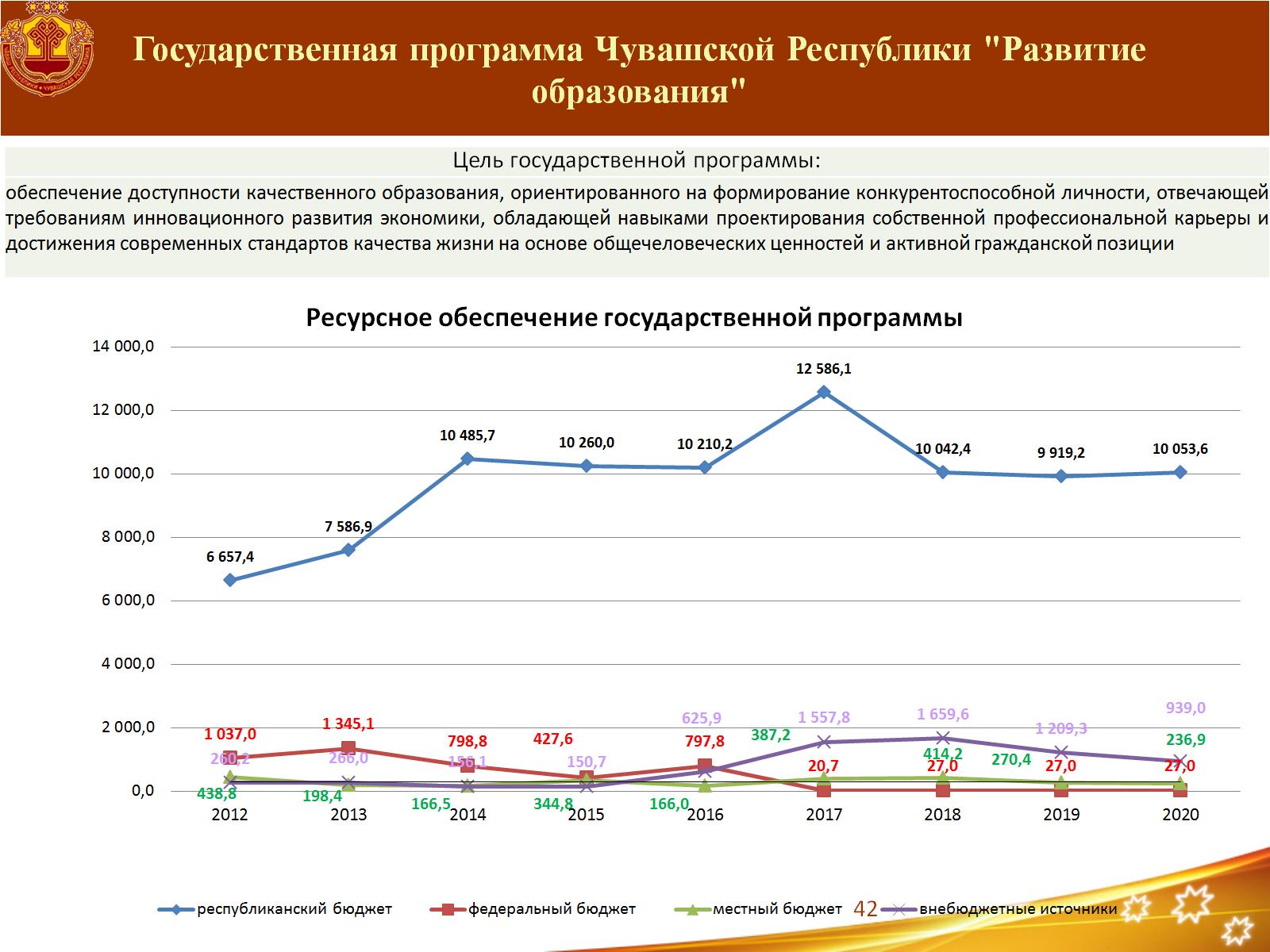 Государственная программа Чувашской Республики "Развитие образования"
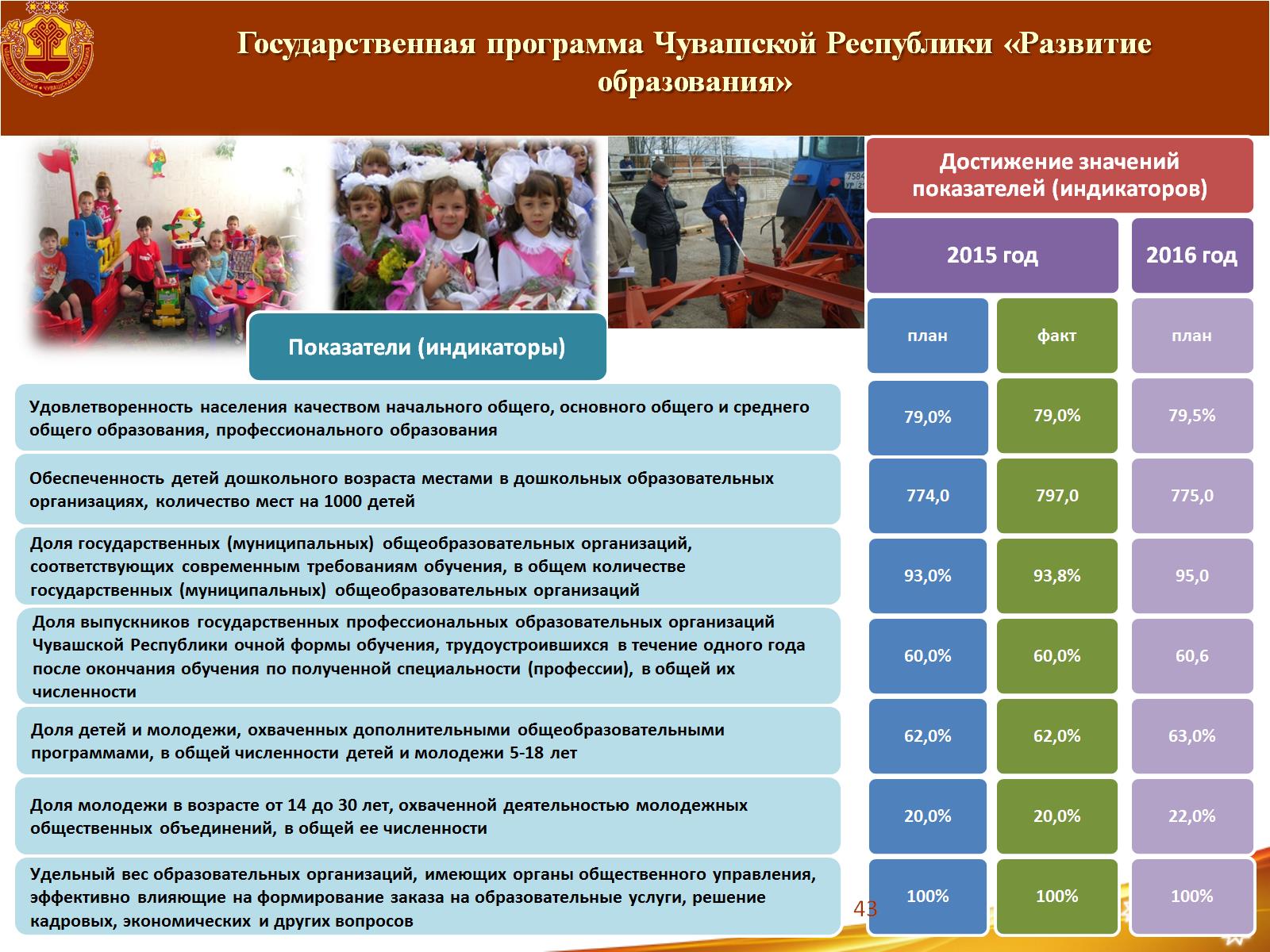 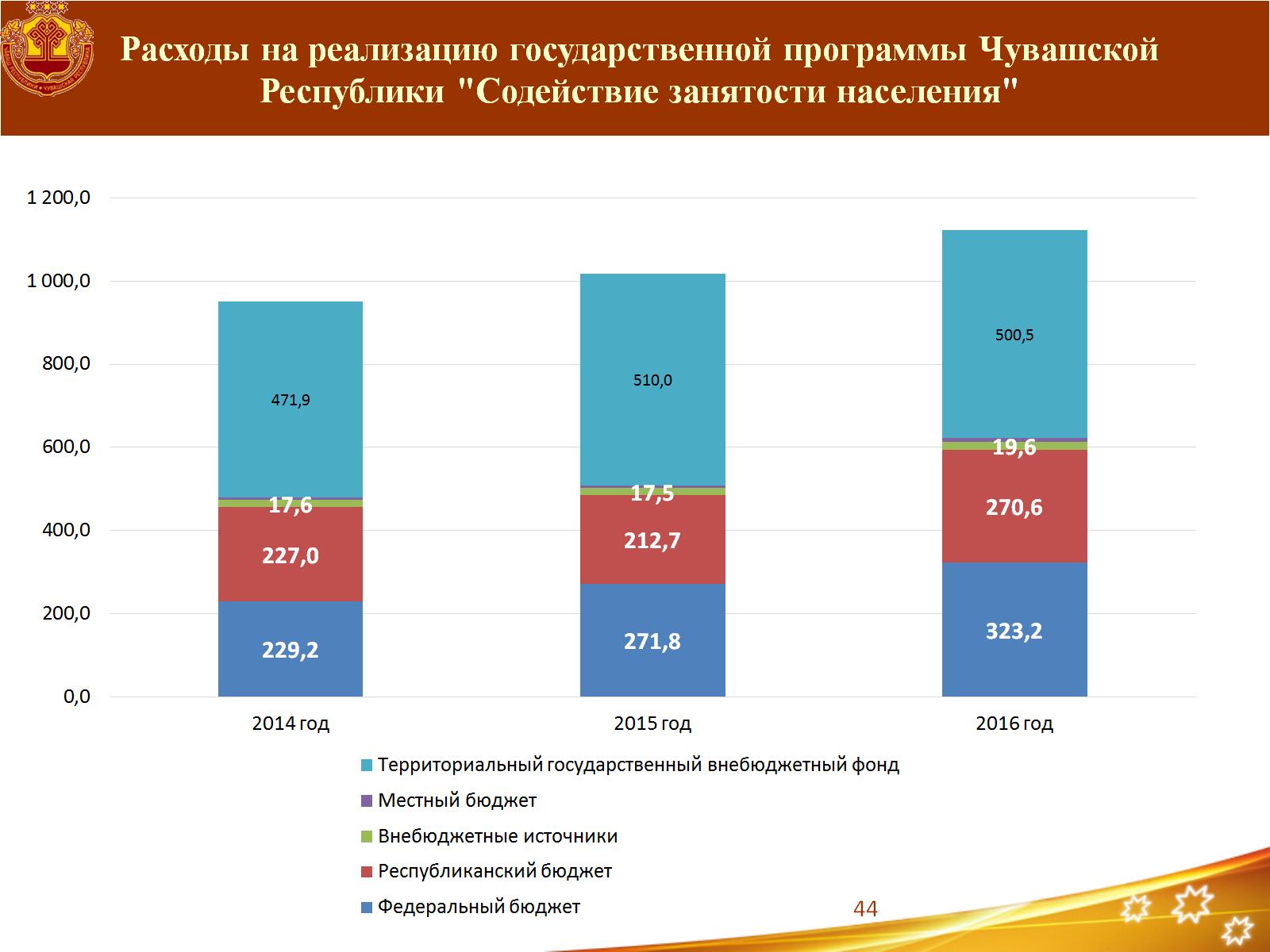 Расходы на реализацию государственной программы Чувашской Республики "Содействие занятости населения"
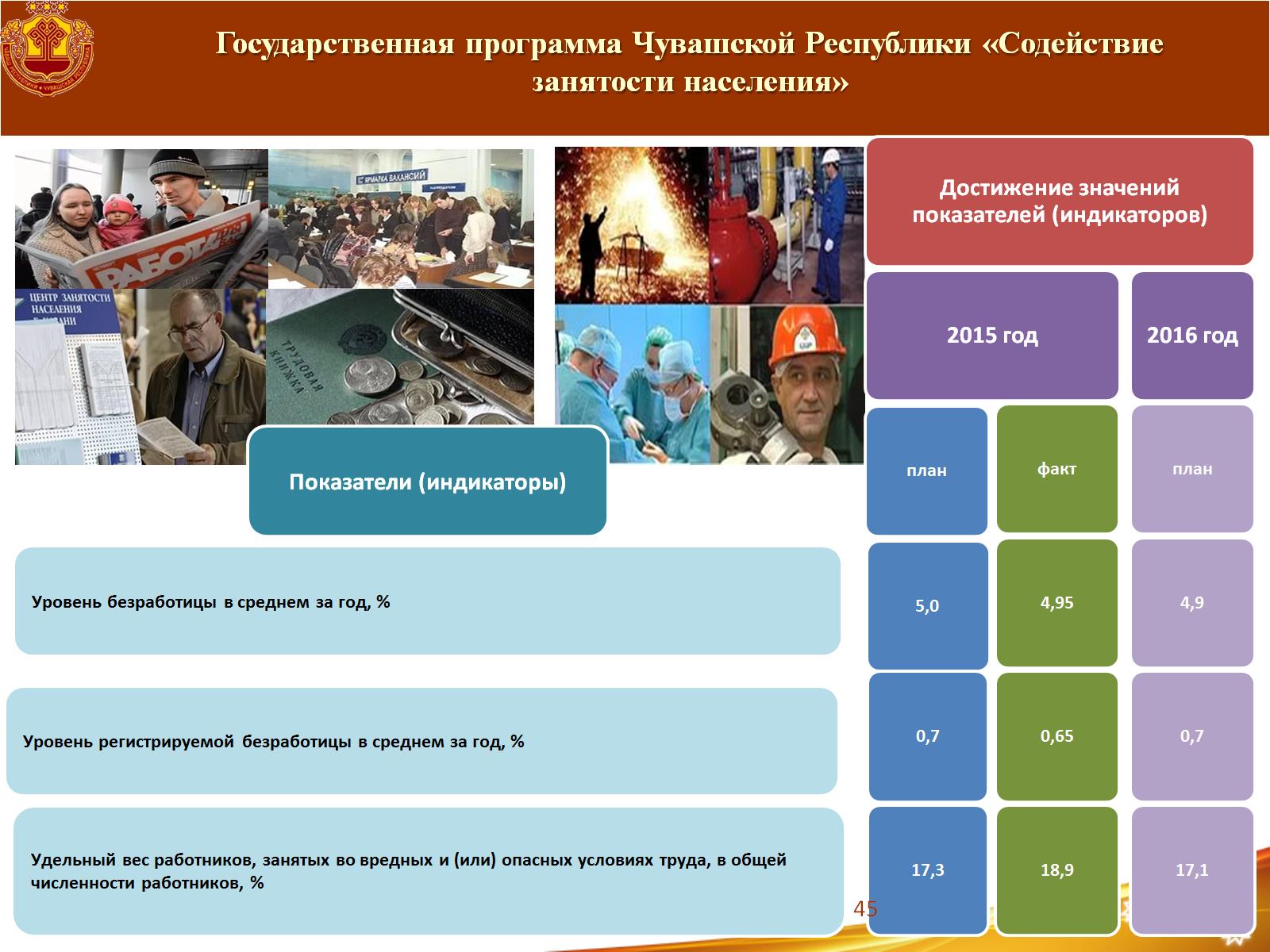 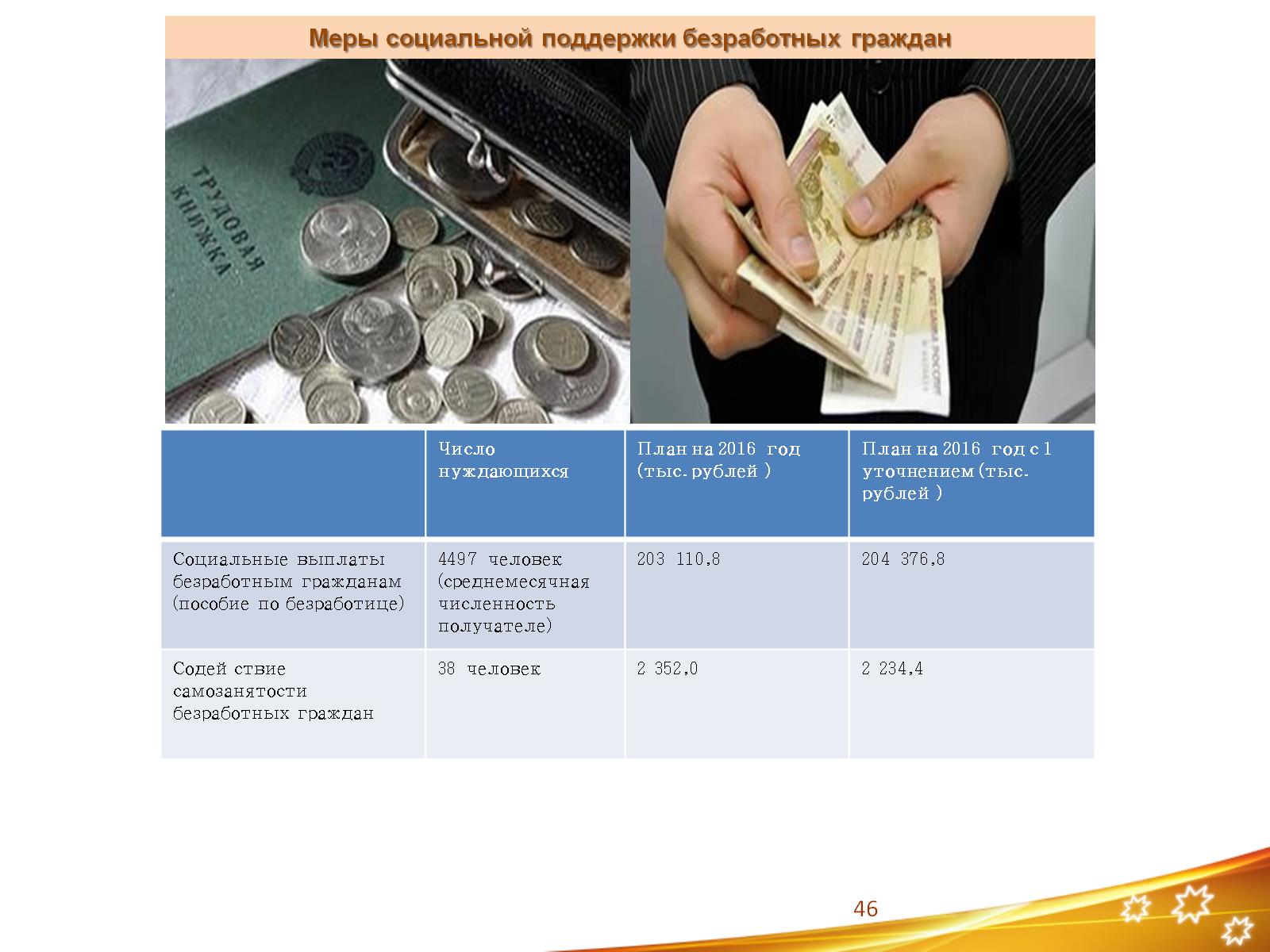 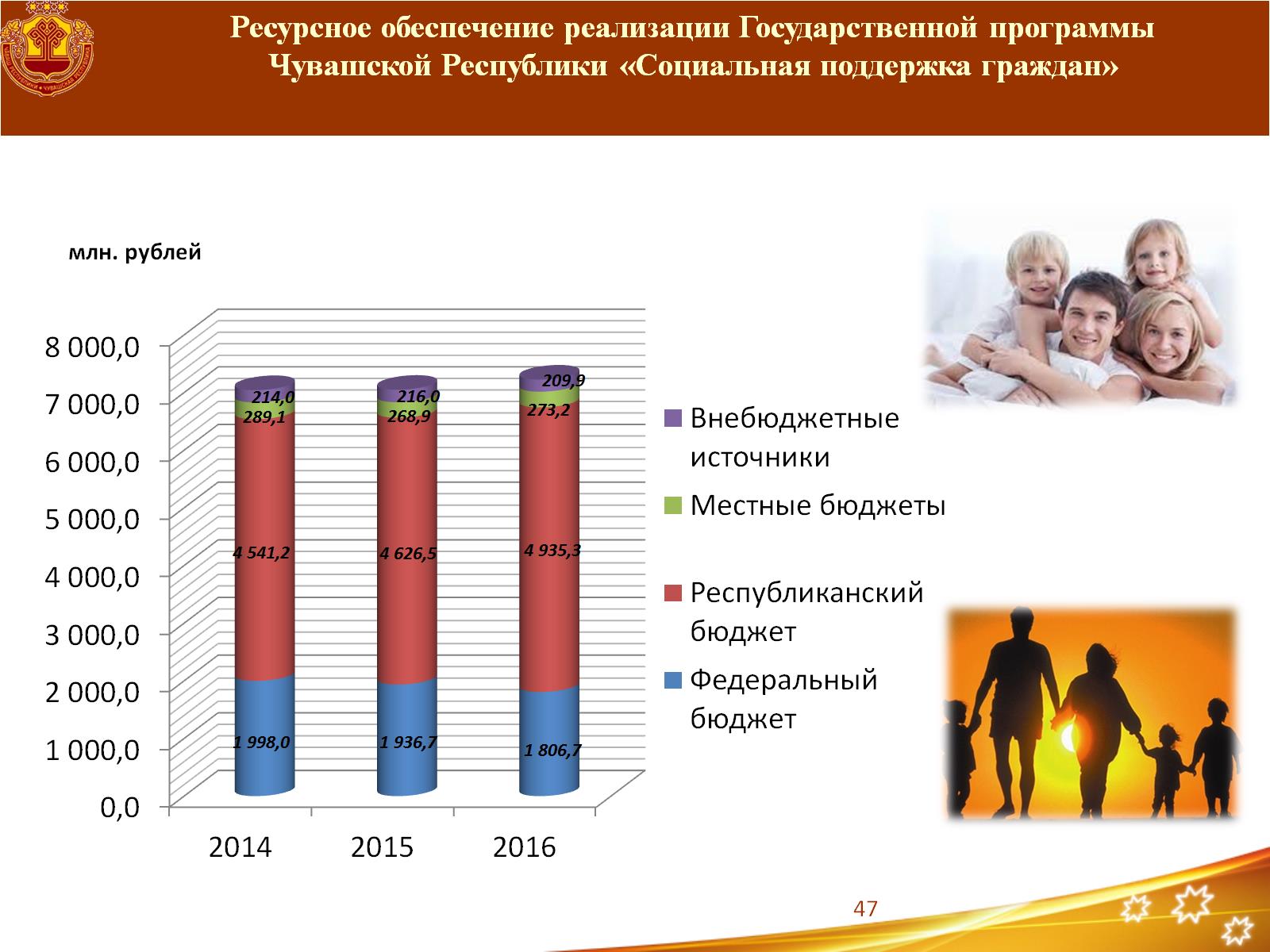 млн. рублей
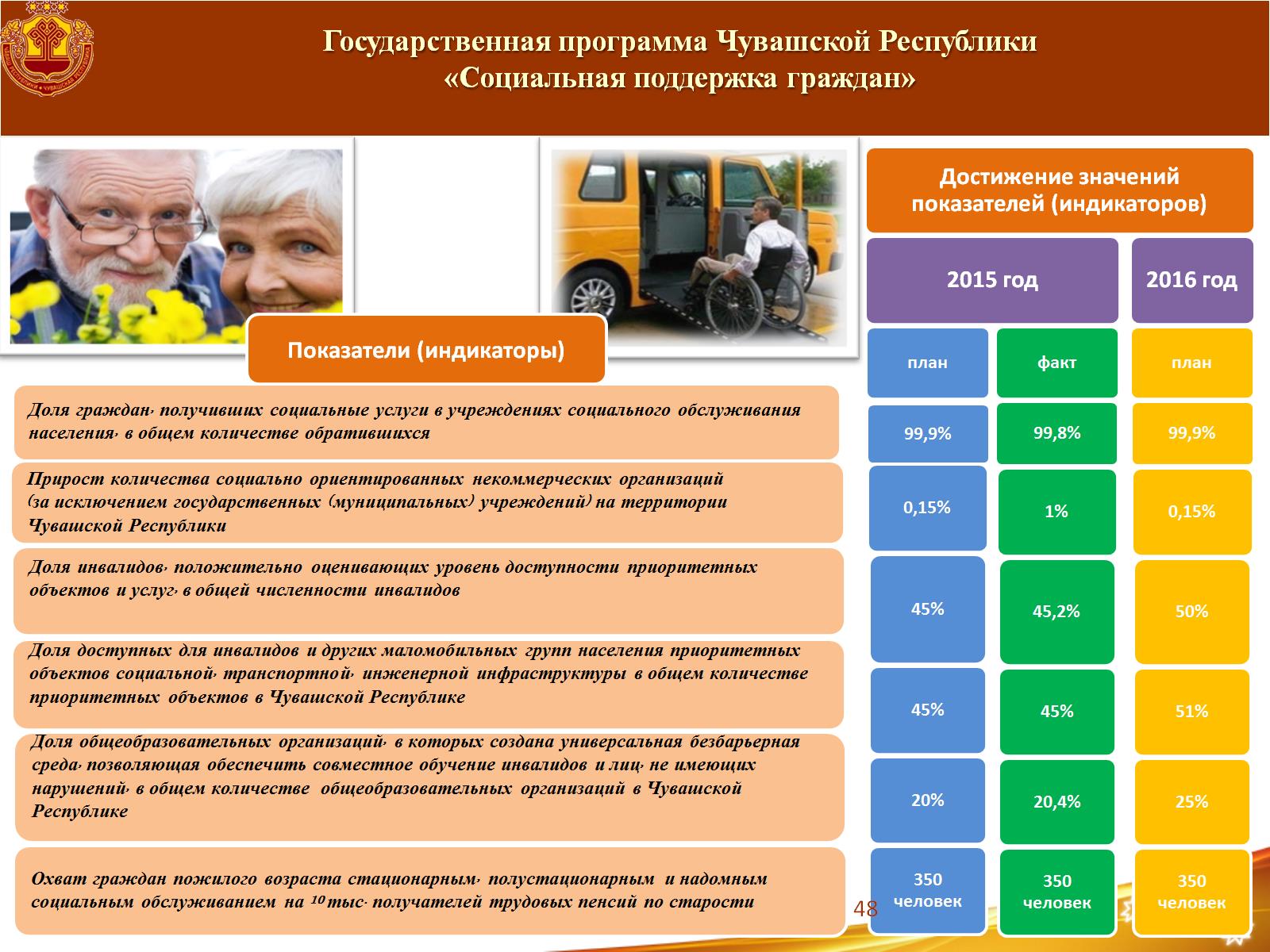 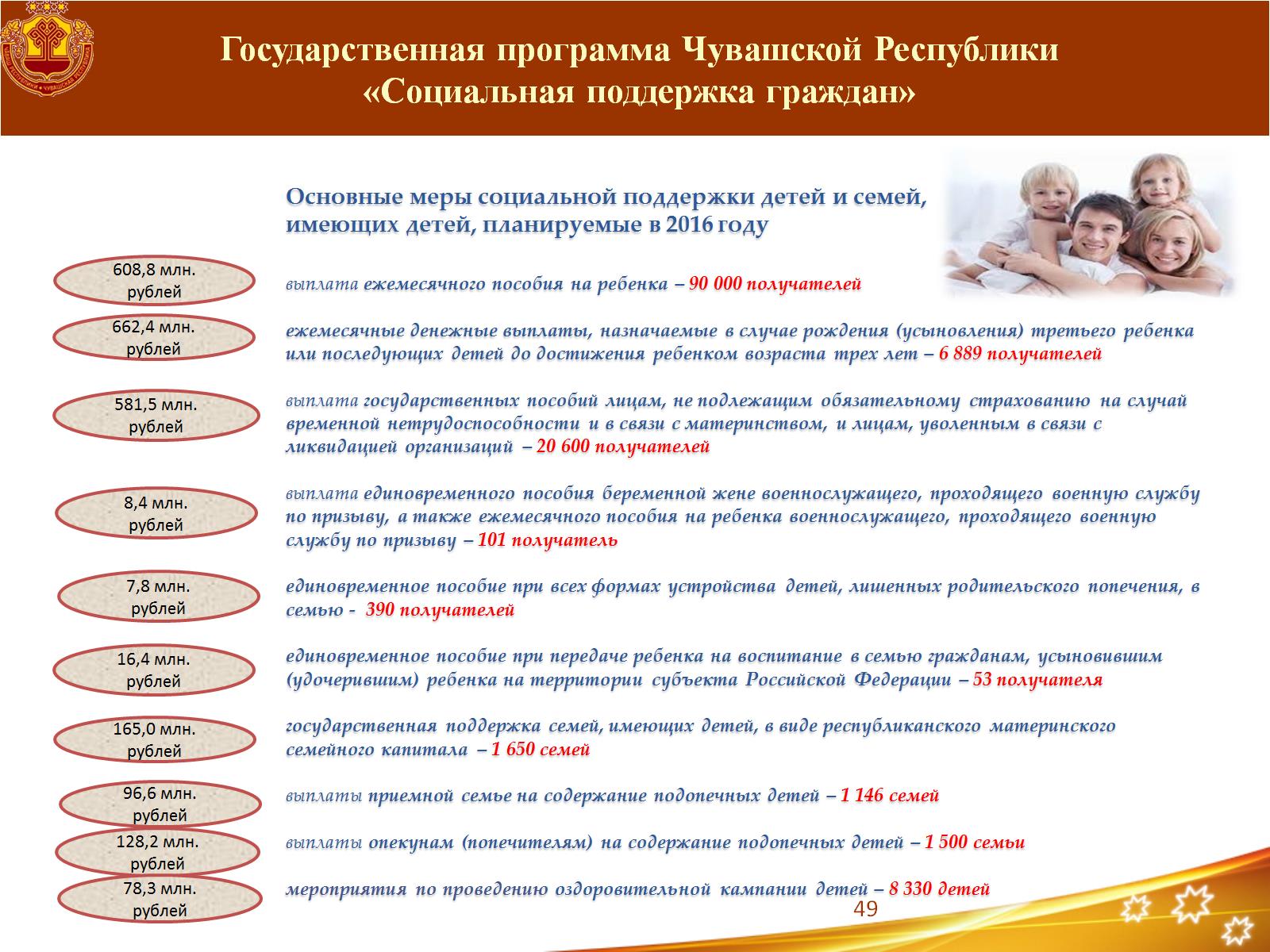 Государственная программа Чувашской Республики«Социальная поддержка граждан»
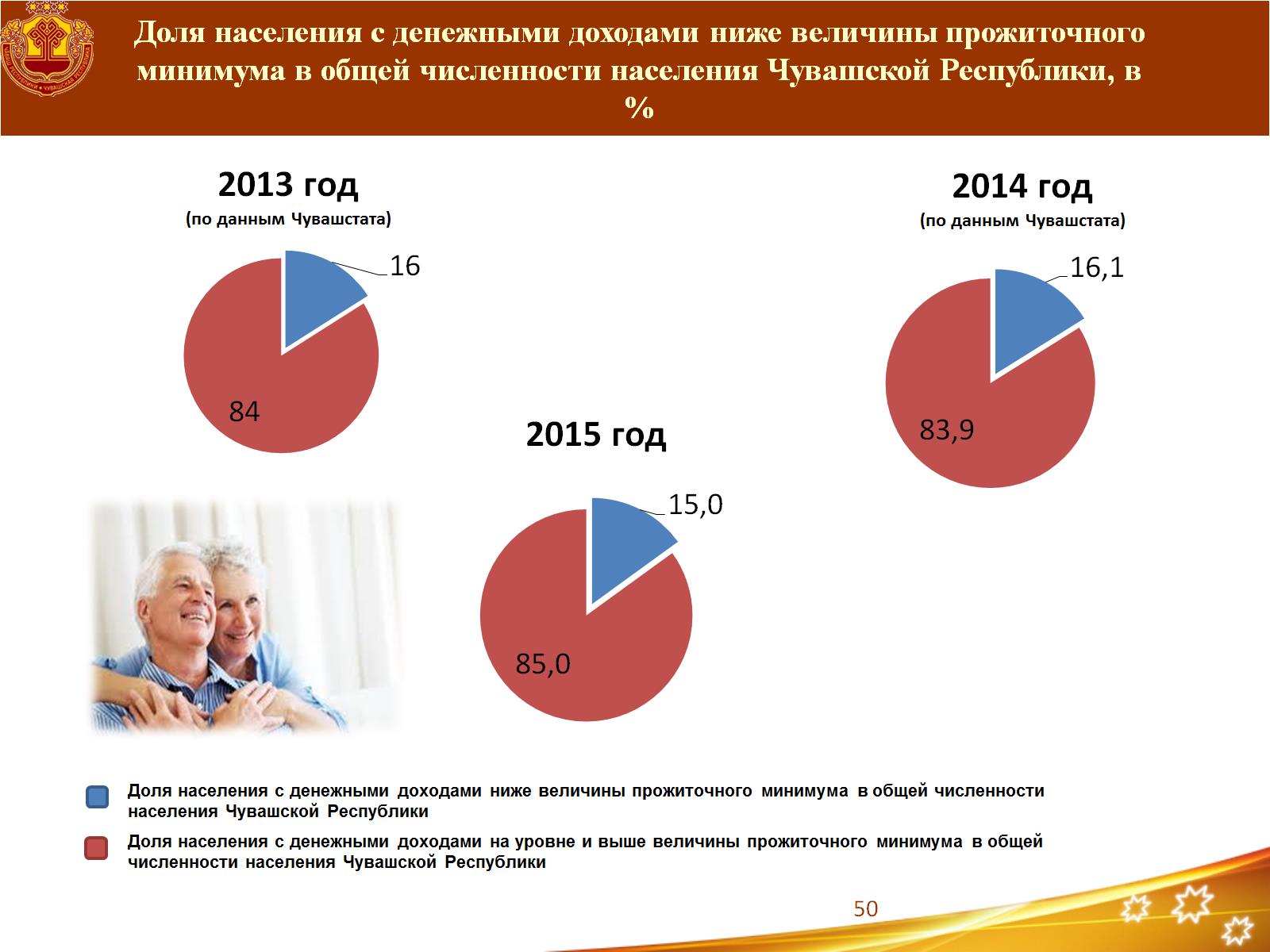 Доля населения с денежными доходами ниже величины прожиточного минимума в общей численности населения Чувашской Республики, в %
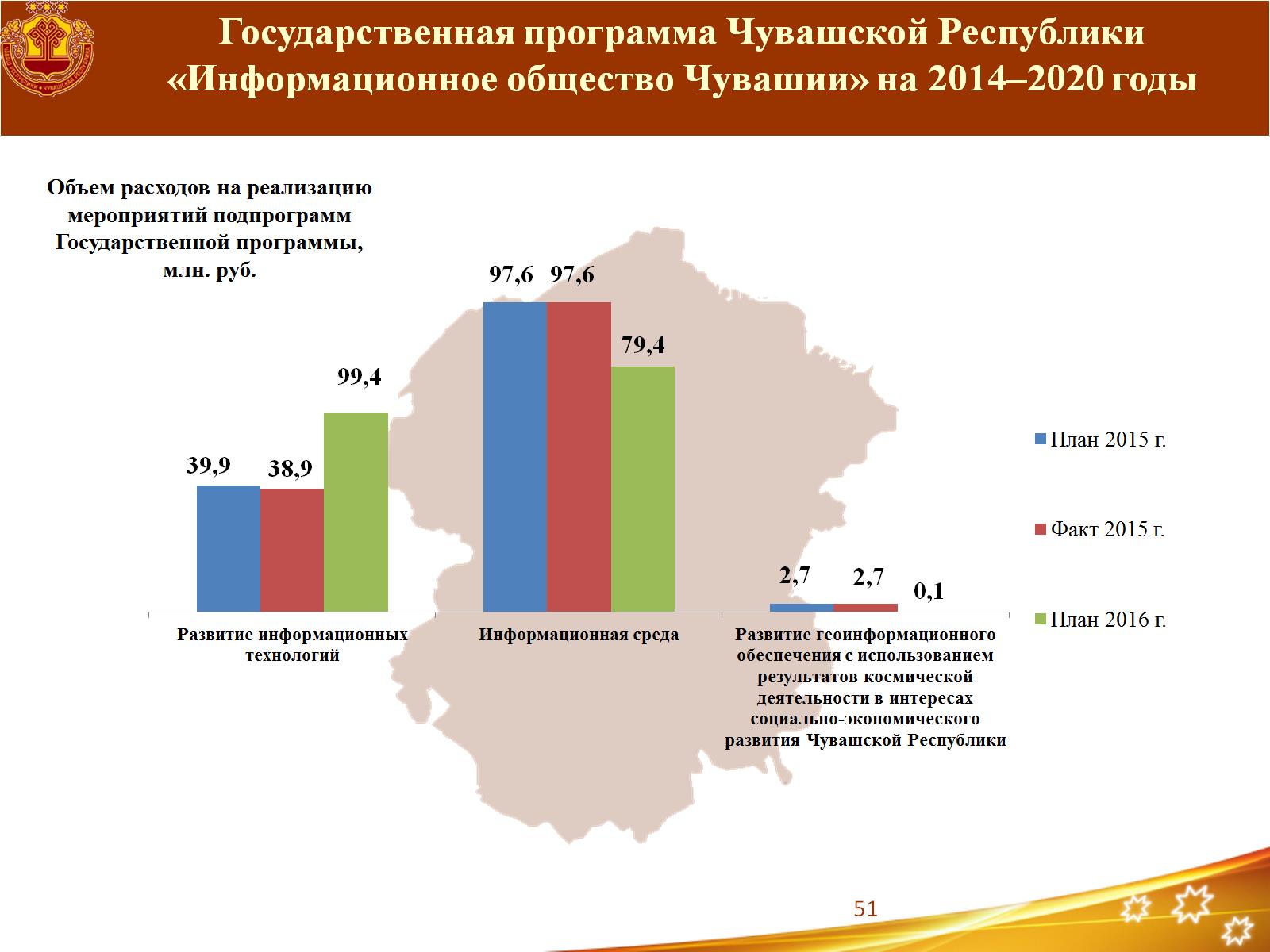 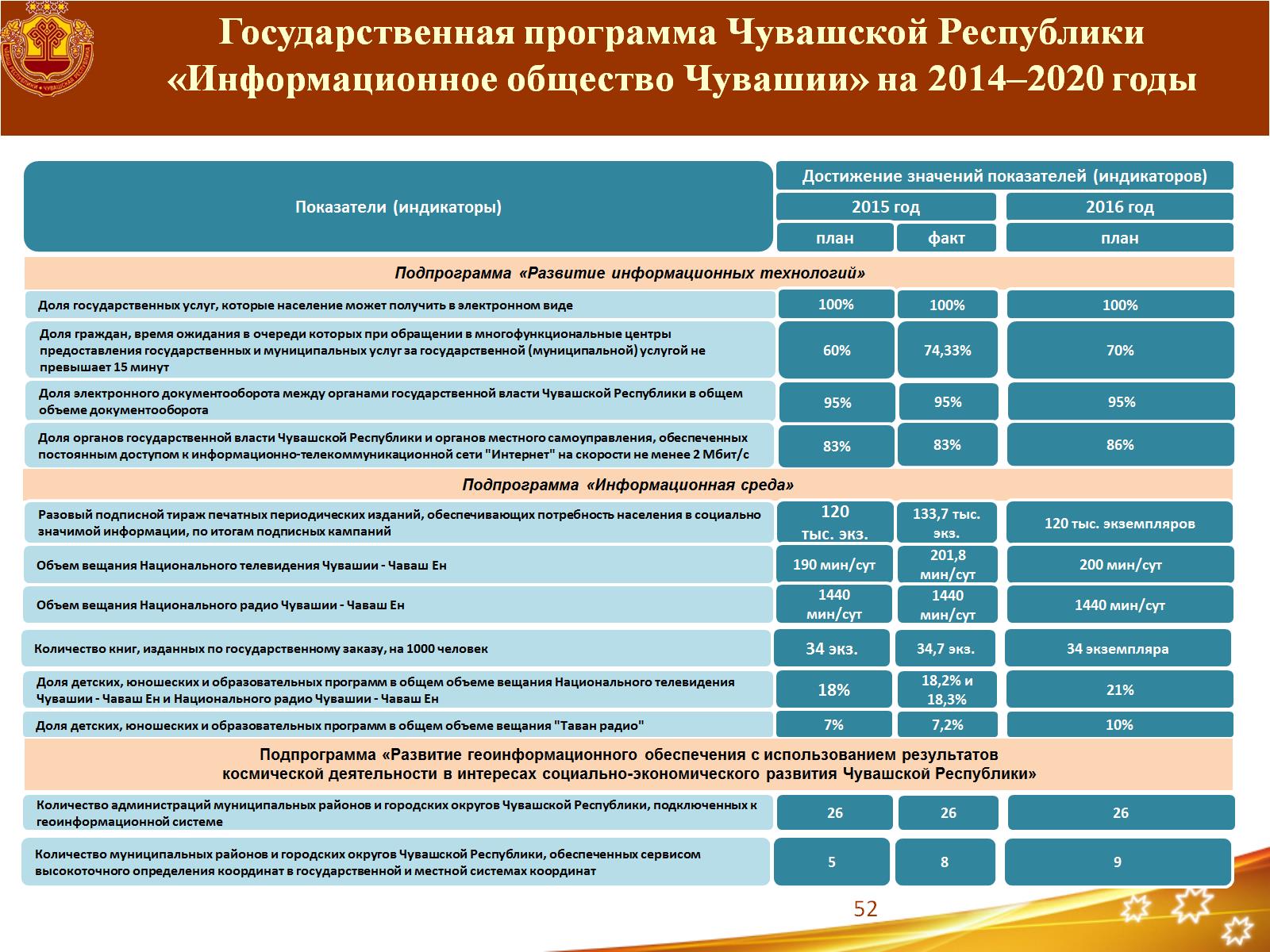 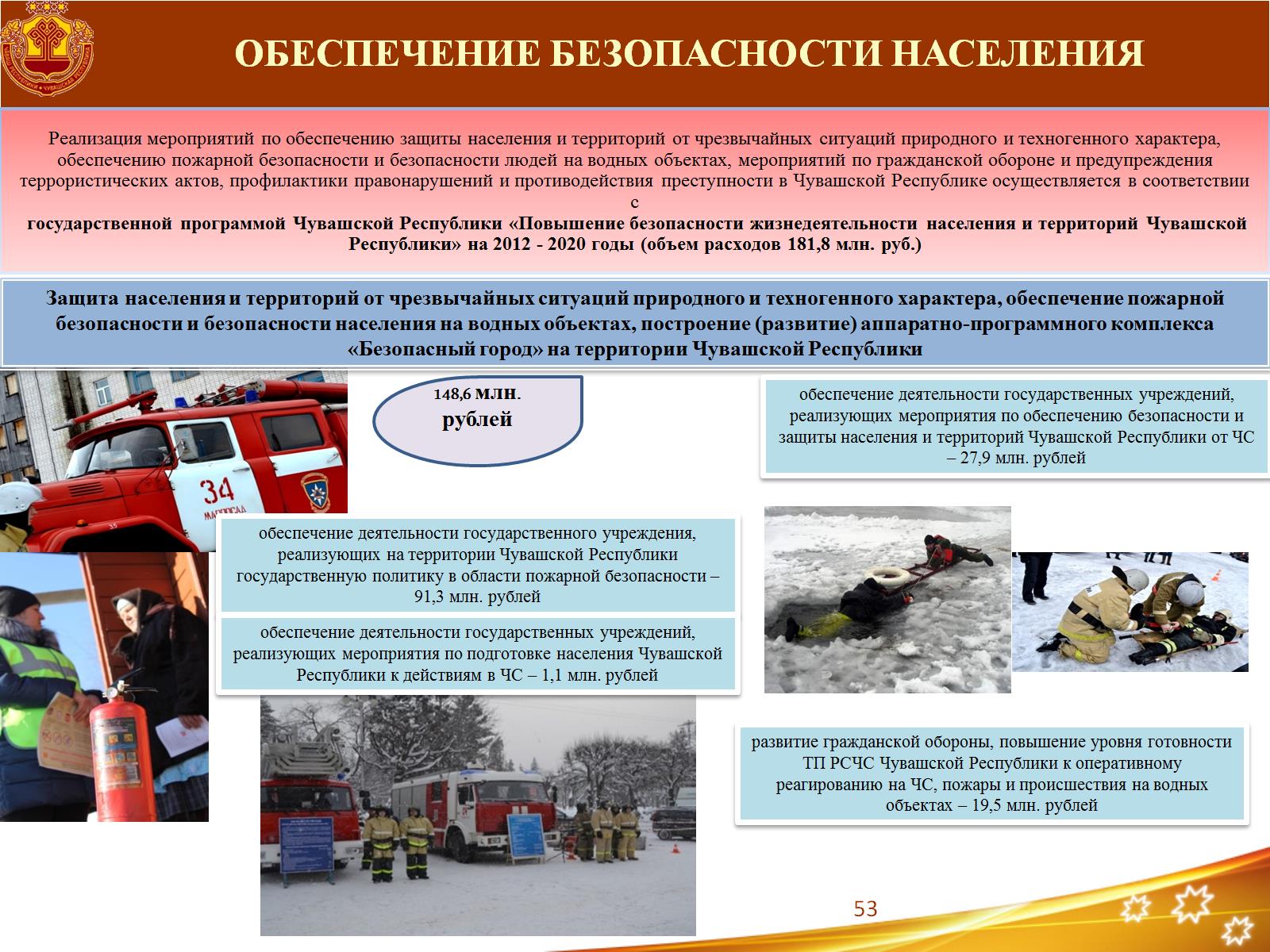 ОБЕСПЕЧЕНИЕ БЕЗОПАСНОСТИ НАСЕЛЕНИЯ
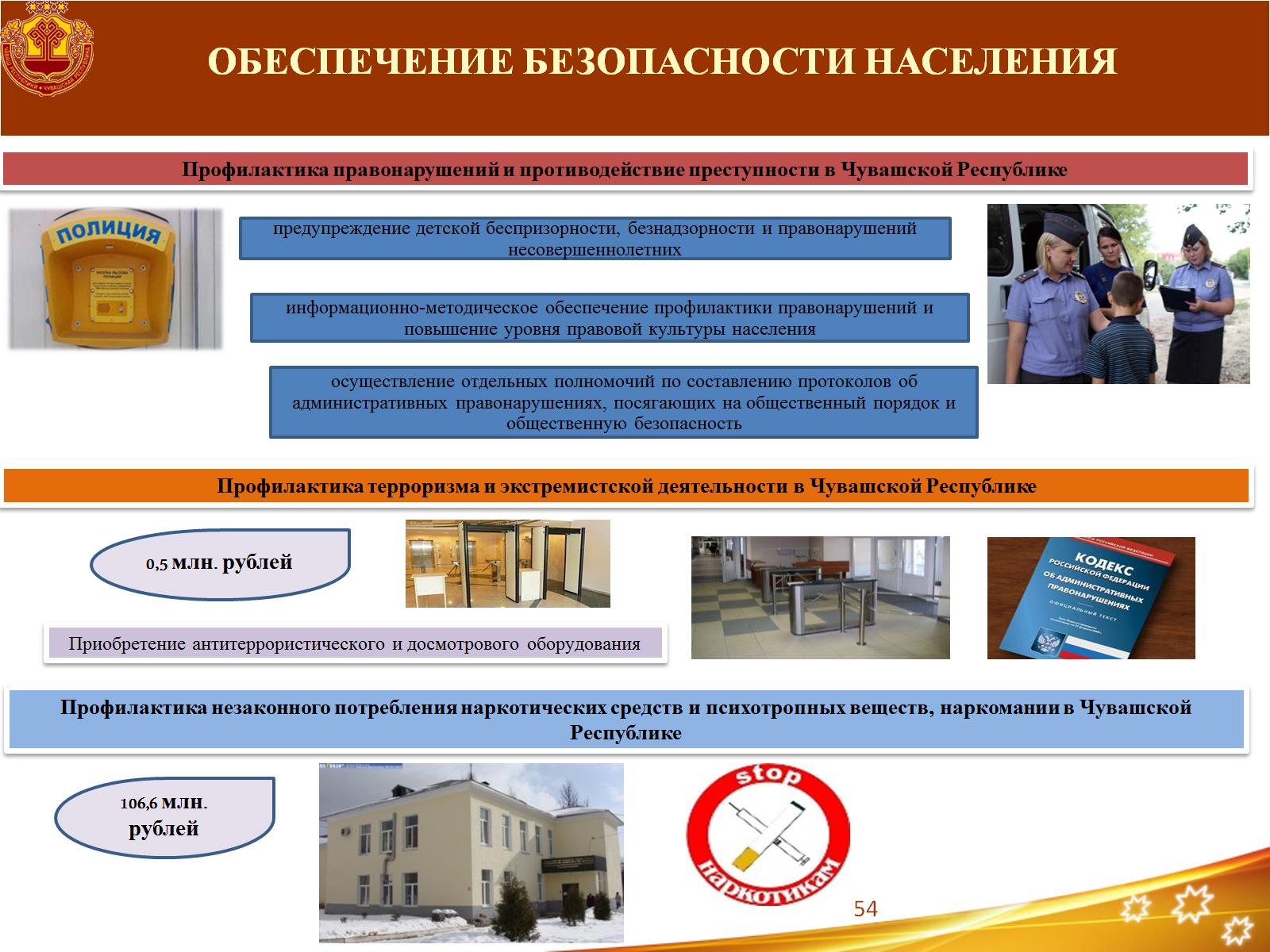 ОБЕСПЕЧЕНИЕ БЕЗОПАСНОСТИ НАСЕЛЕНИЯ
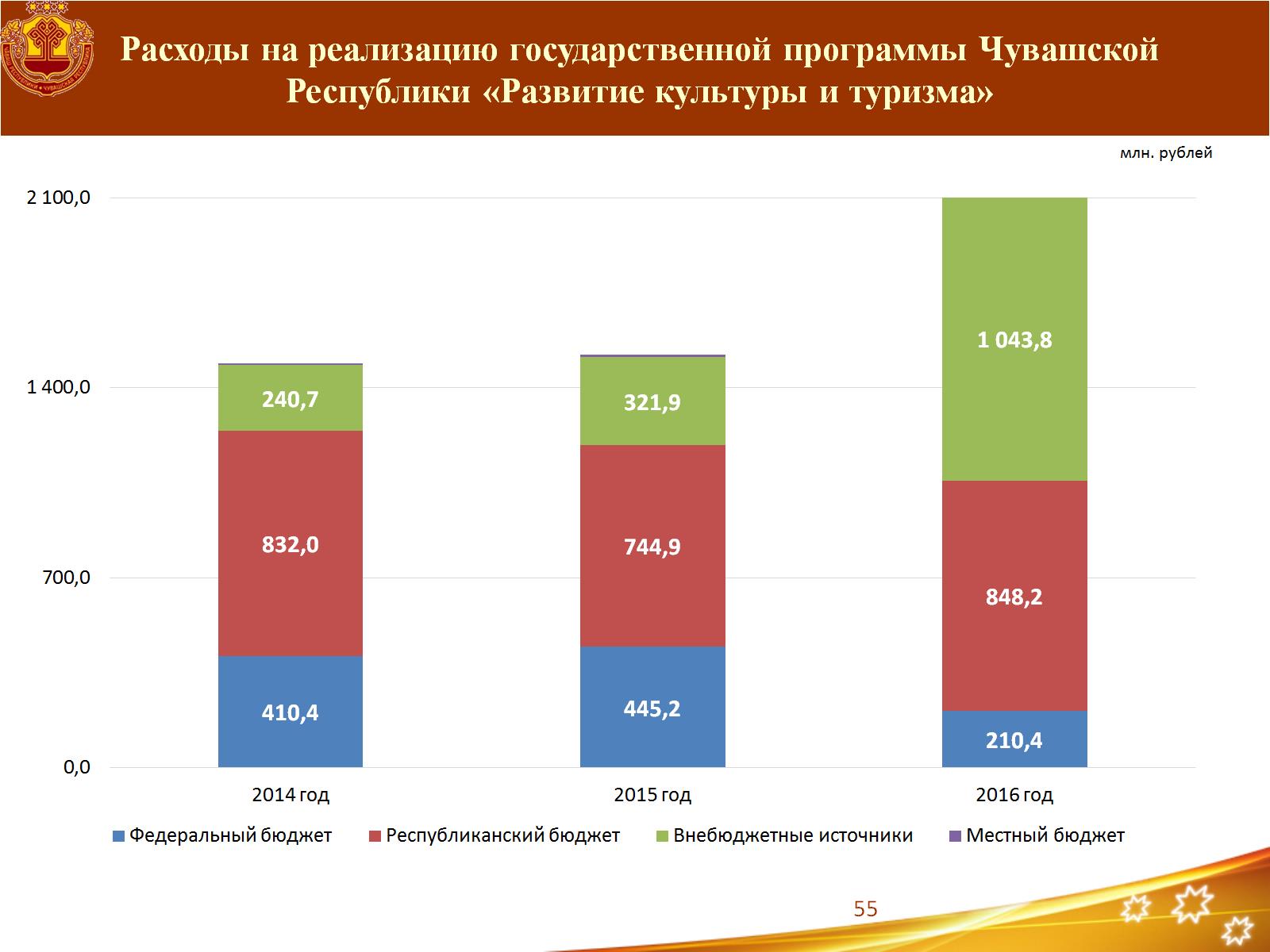 Расходы на реализацию государственной программы Чувашской Республики «Развитие культуры и туризма»
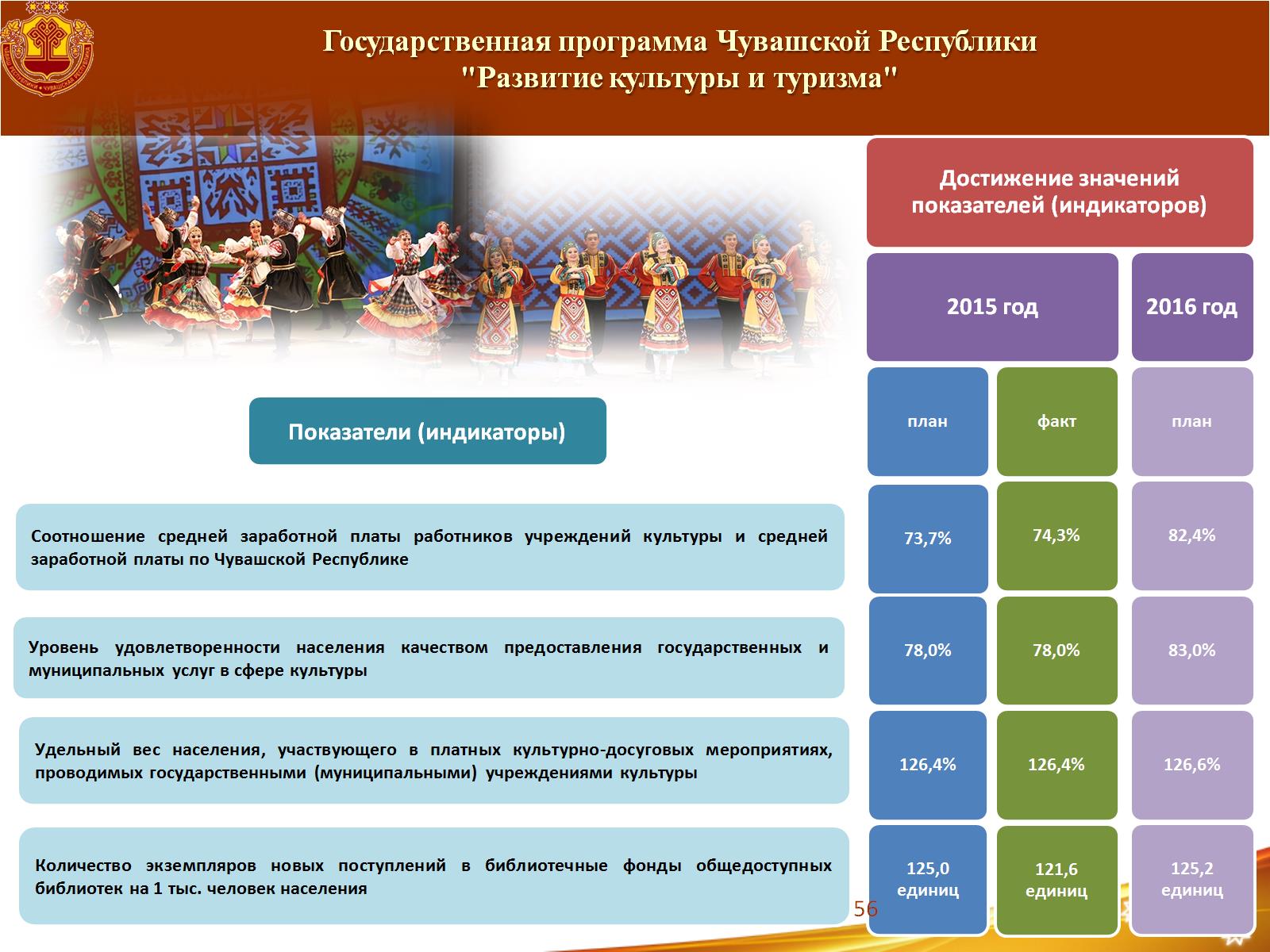 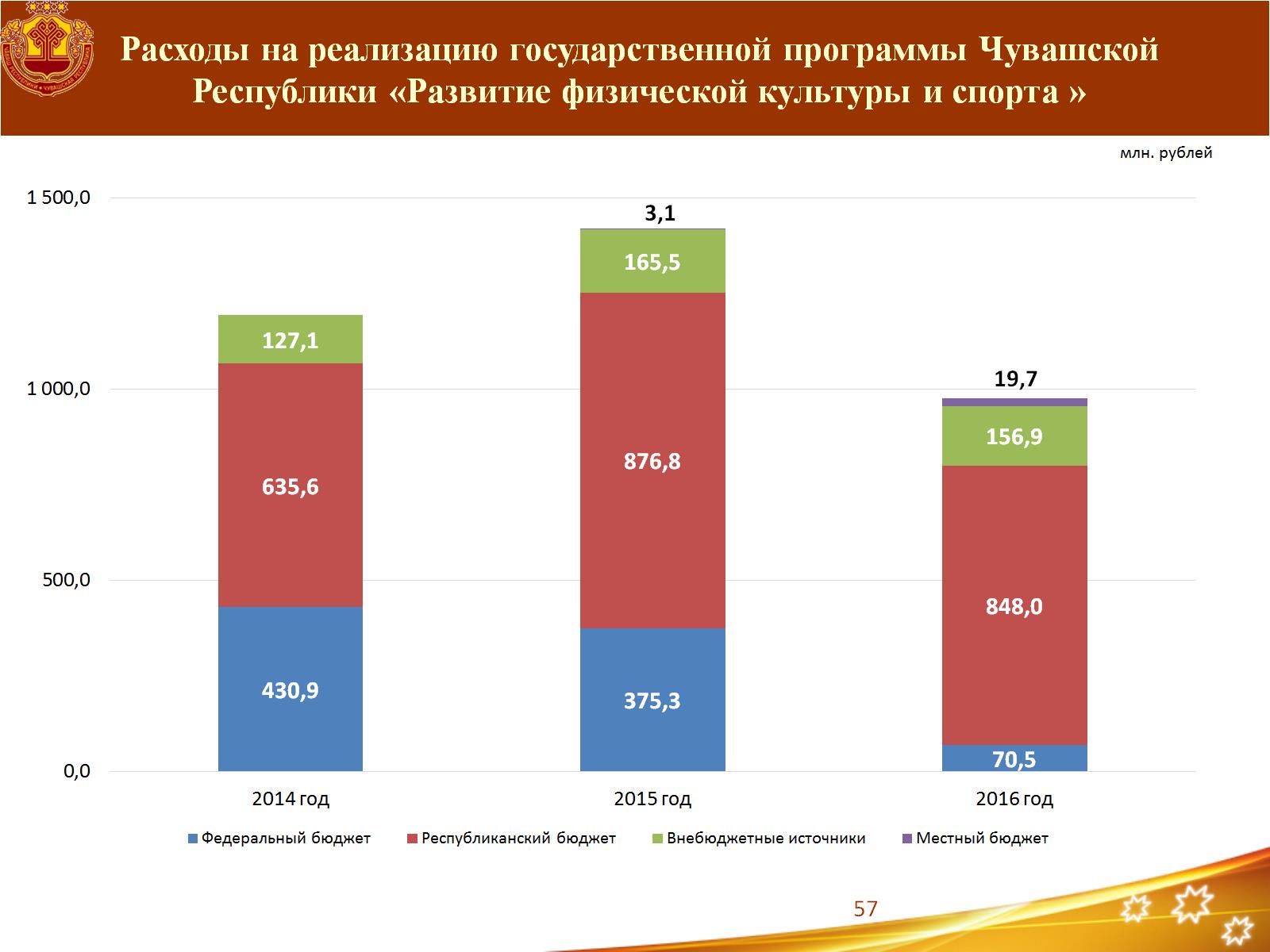 Расходы на реализацию государственной программы Чувашской Республики «Развитие физической культуры и спорта »
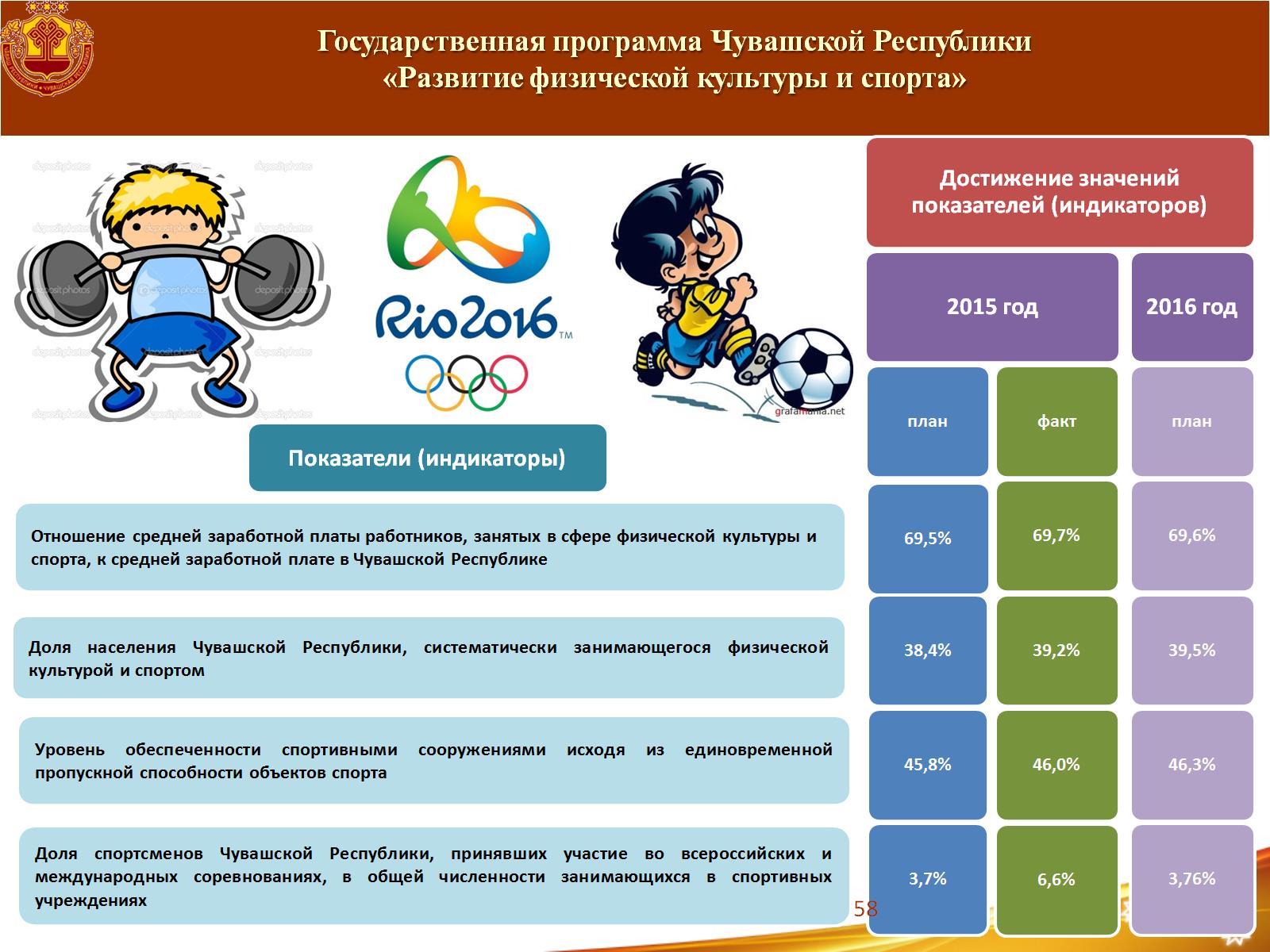 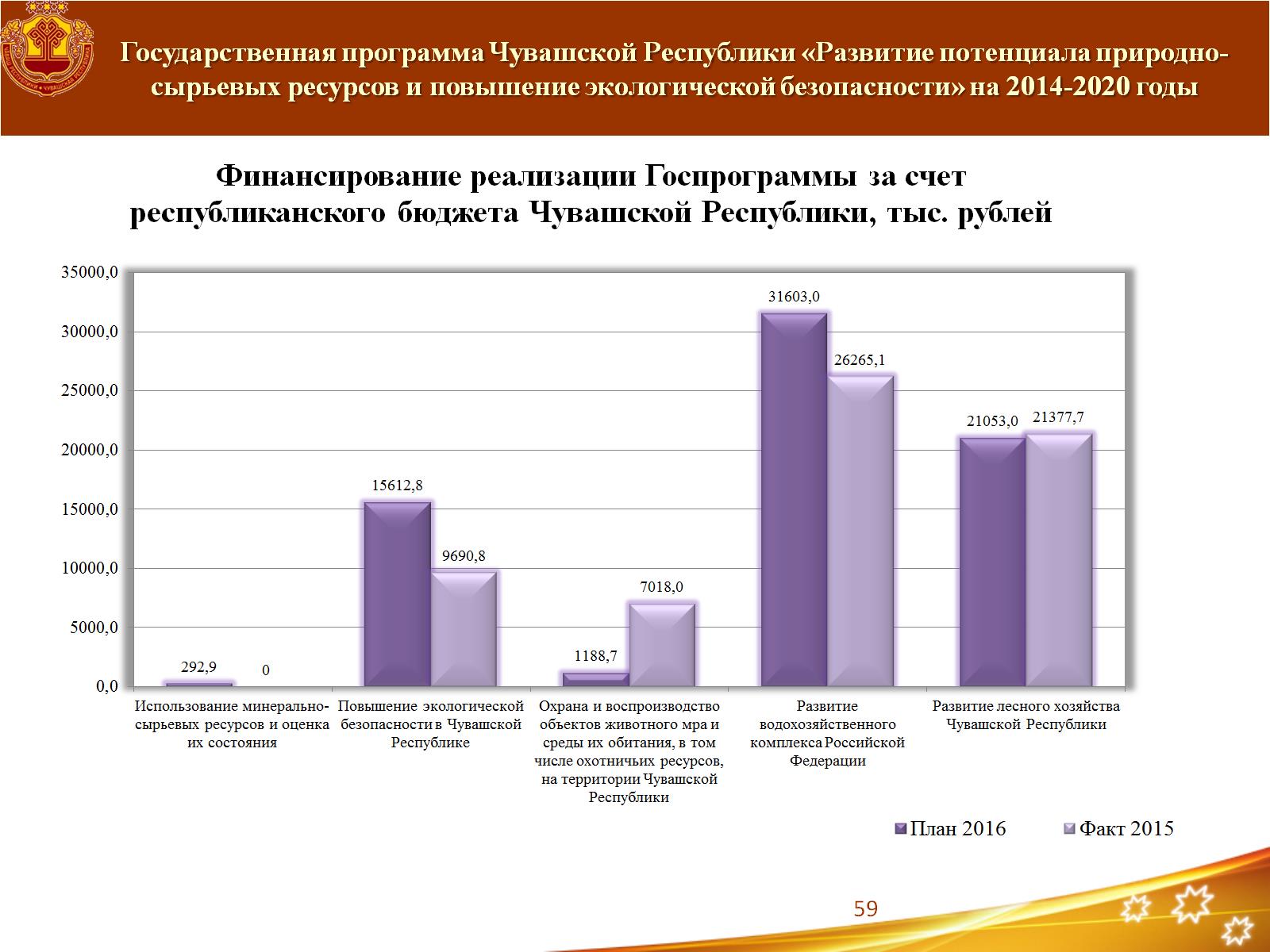 Государственная программа Чувашской Республики «Развитие потенциала природно-сырьевых ресурсов и повышение экологической безопасности» на 2014-2020 годы
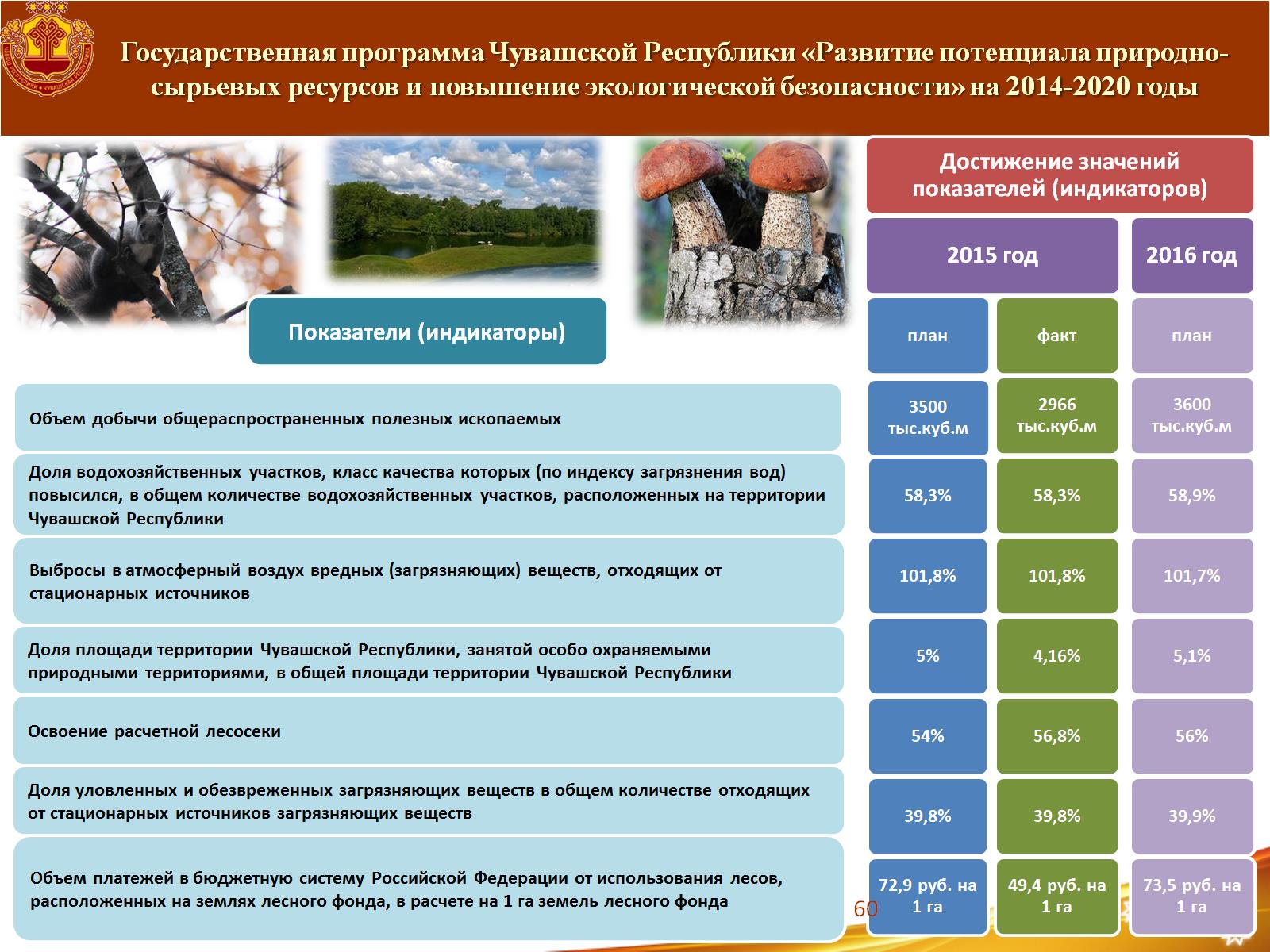 Государственная программа Чувашской Республики «Развитие потенциала природно-сырьевых ресурсов и повышение экологической безопасности» на 2014-2020 годы
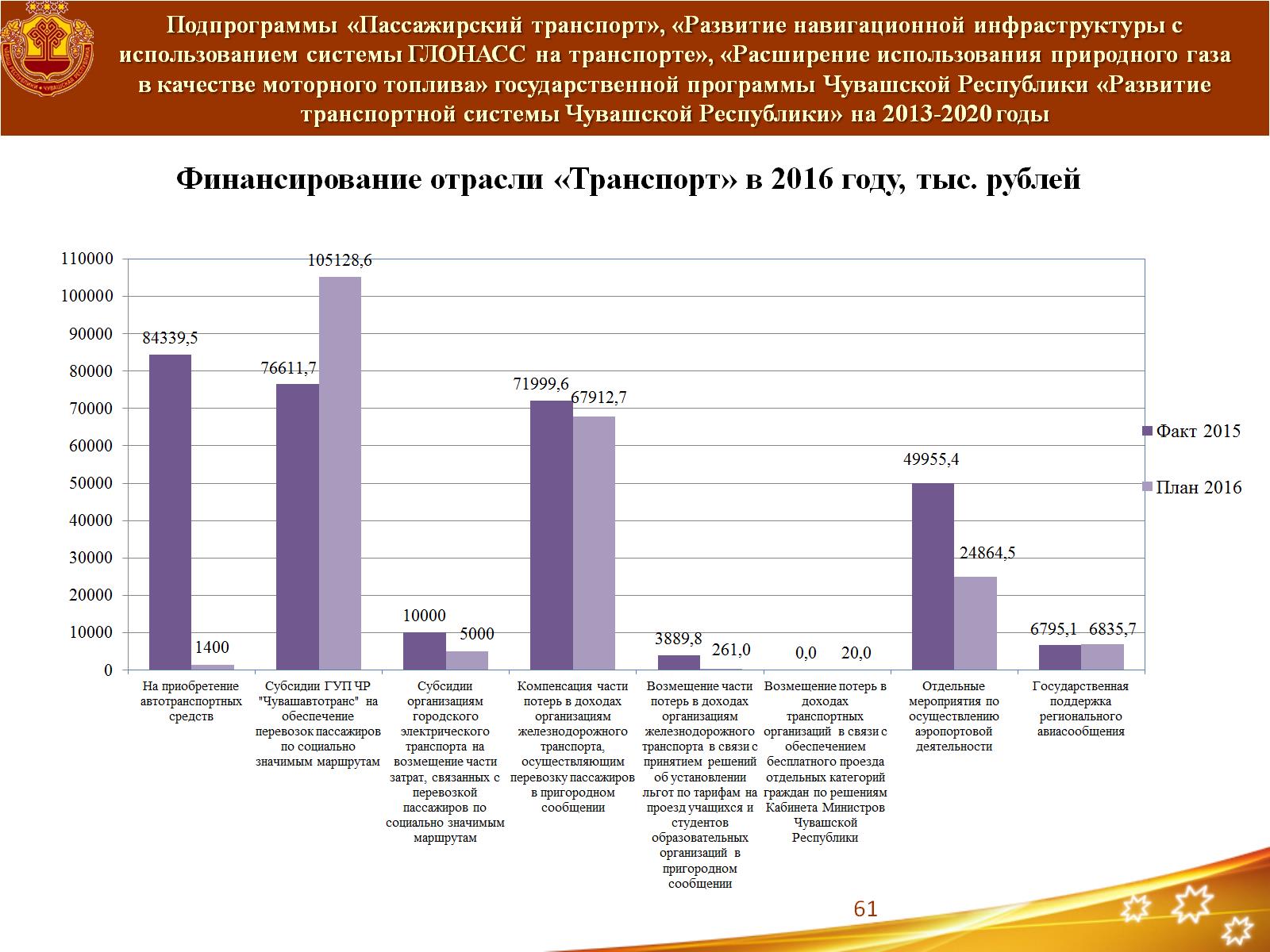 Подпрограммы «Пассажирский транспорт», «Развитие навигационной инфраструктуры с использованием системы ГЛОНАСС на транспорте», «Расширение использования природного газа в качестве моторного топлива» государственной программы Чувашской Республики «Развитие транспортной системы Чувашской Республики» на 2013-2020 годы
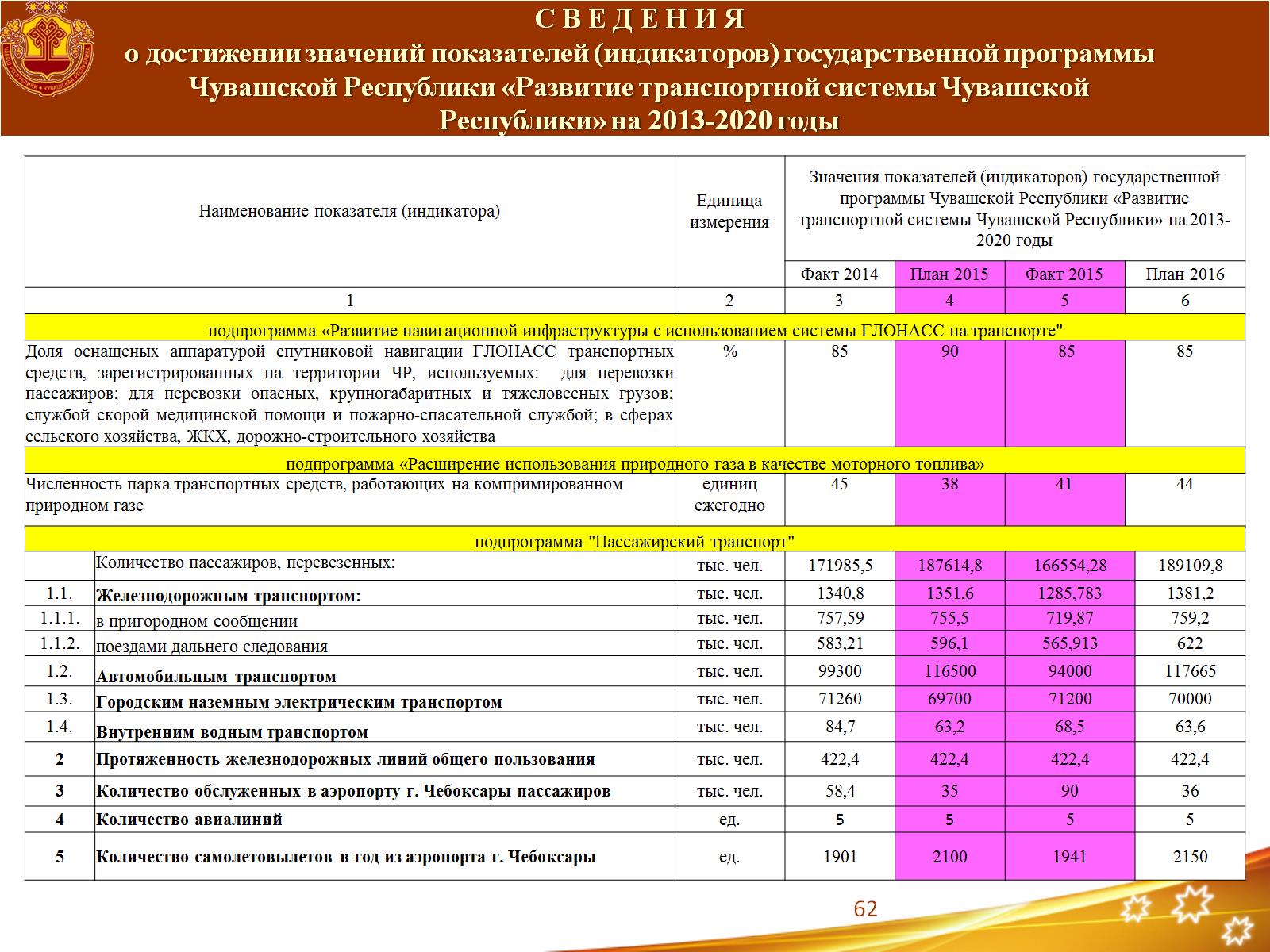 С В Е Д Е Н И Я о достижении значений показателей (индикаторов) государственной программы Чувашской Республики «Развитие транспортной системы Чувашской Республики» на 2013-2020 годы
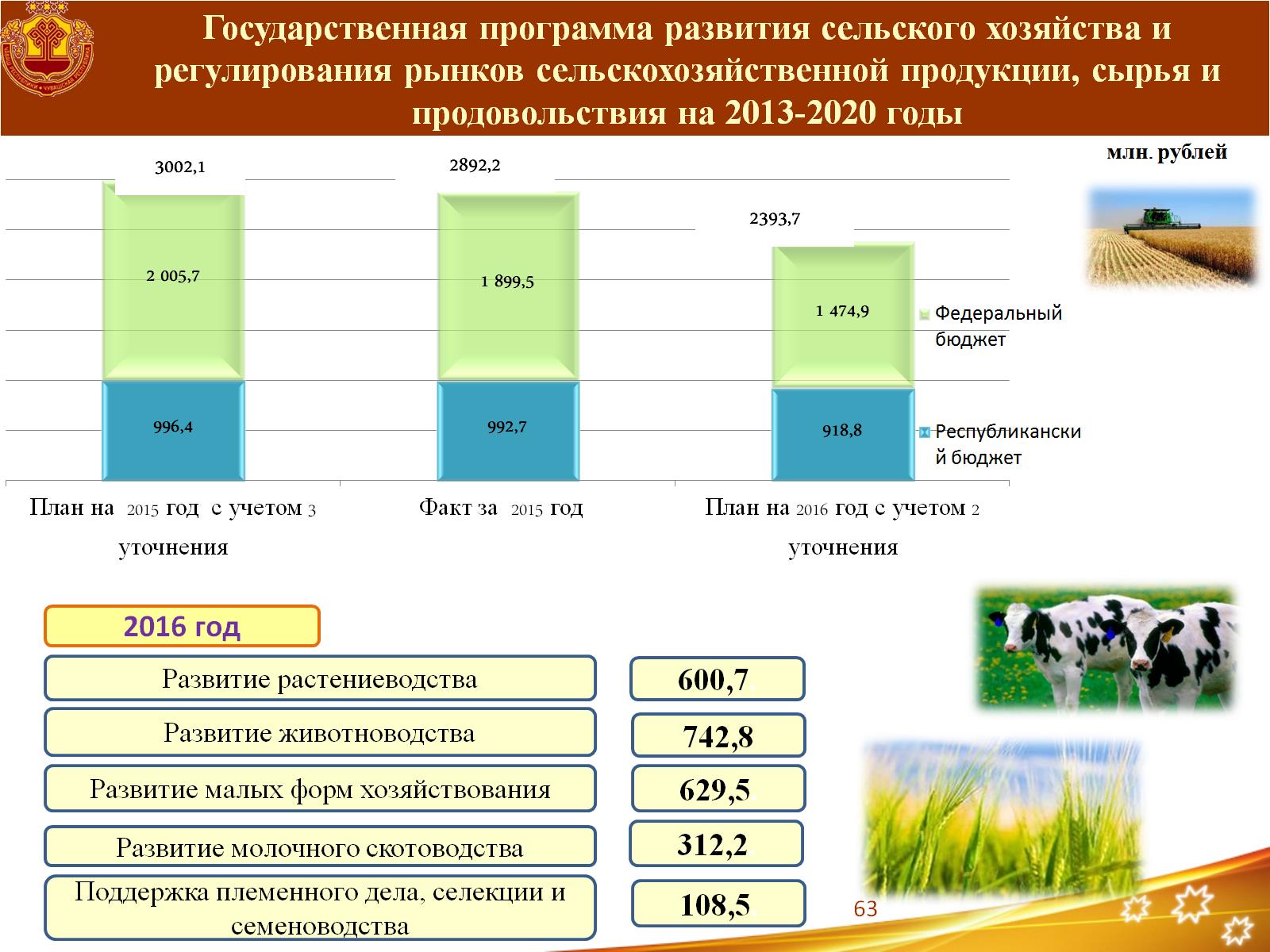 Государственная программа развития сельского хозяйства и регулирования рынков сельскохозяйственной продукции, сырья и продовольствия на 2013-2020 годы
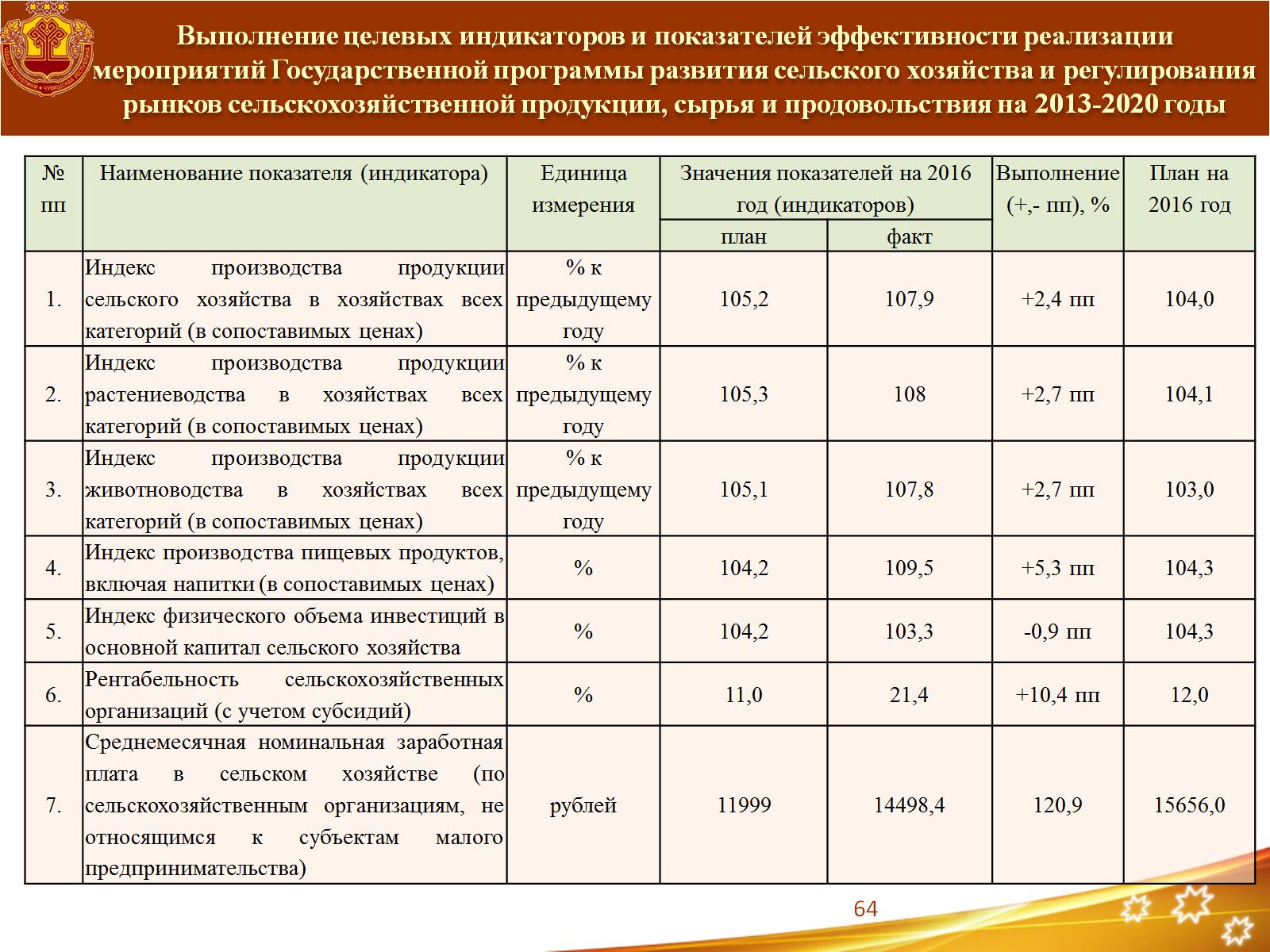 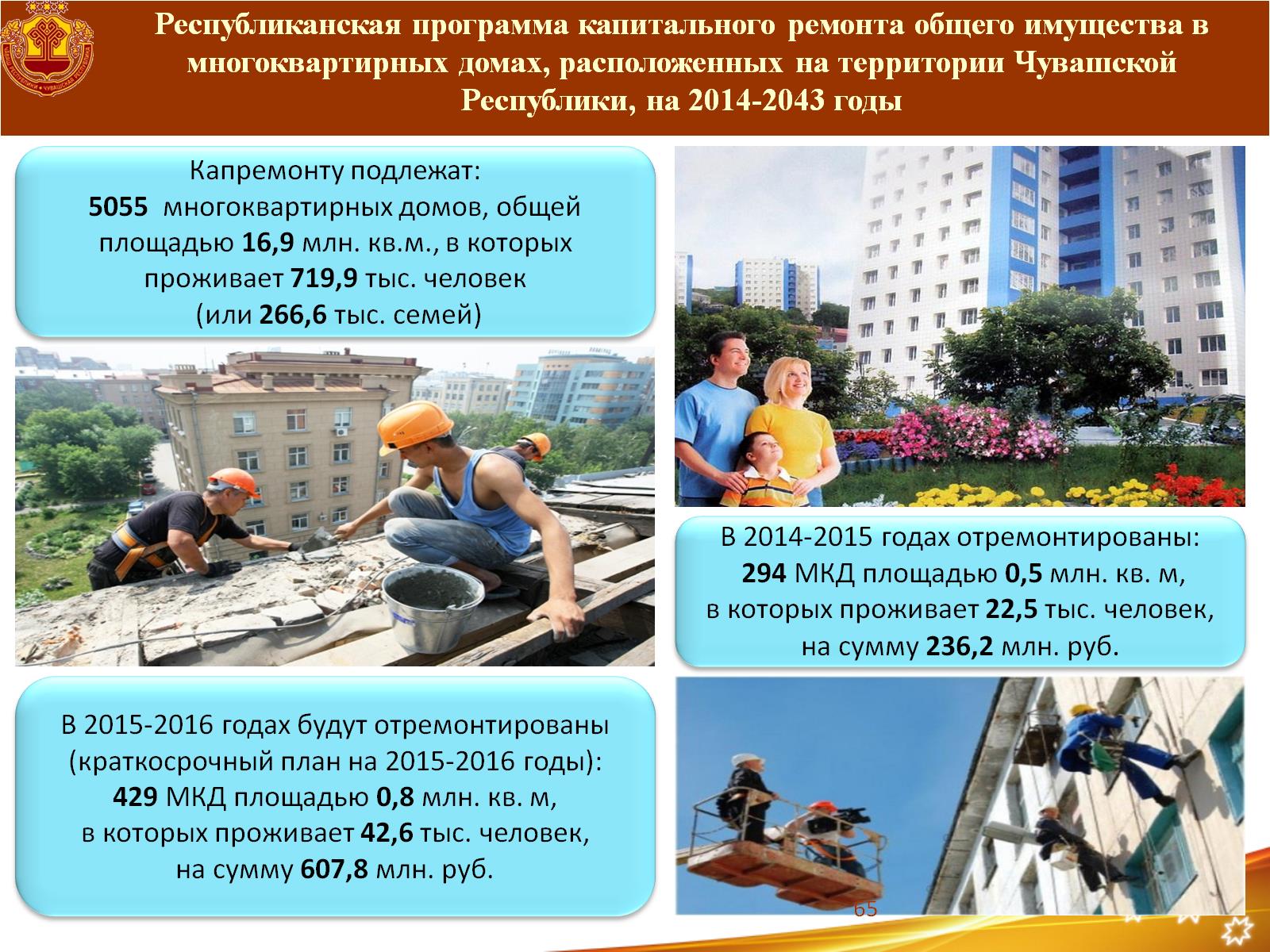 Республиканская программа капитального ремонта общего имущества в многоквартирных домах, расположенных на территории Чувашской Республики, на 2014-2043 годы
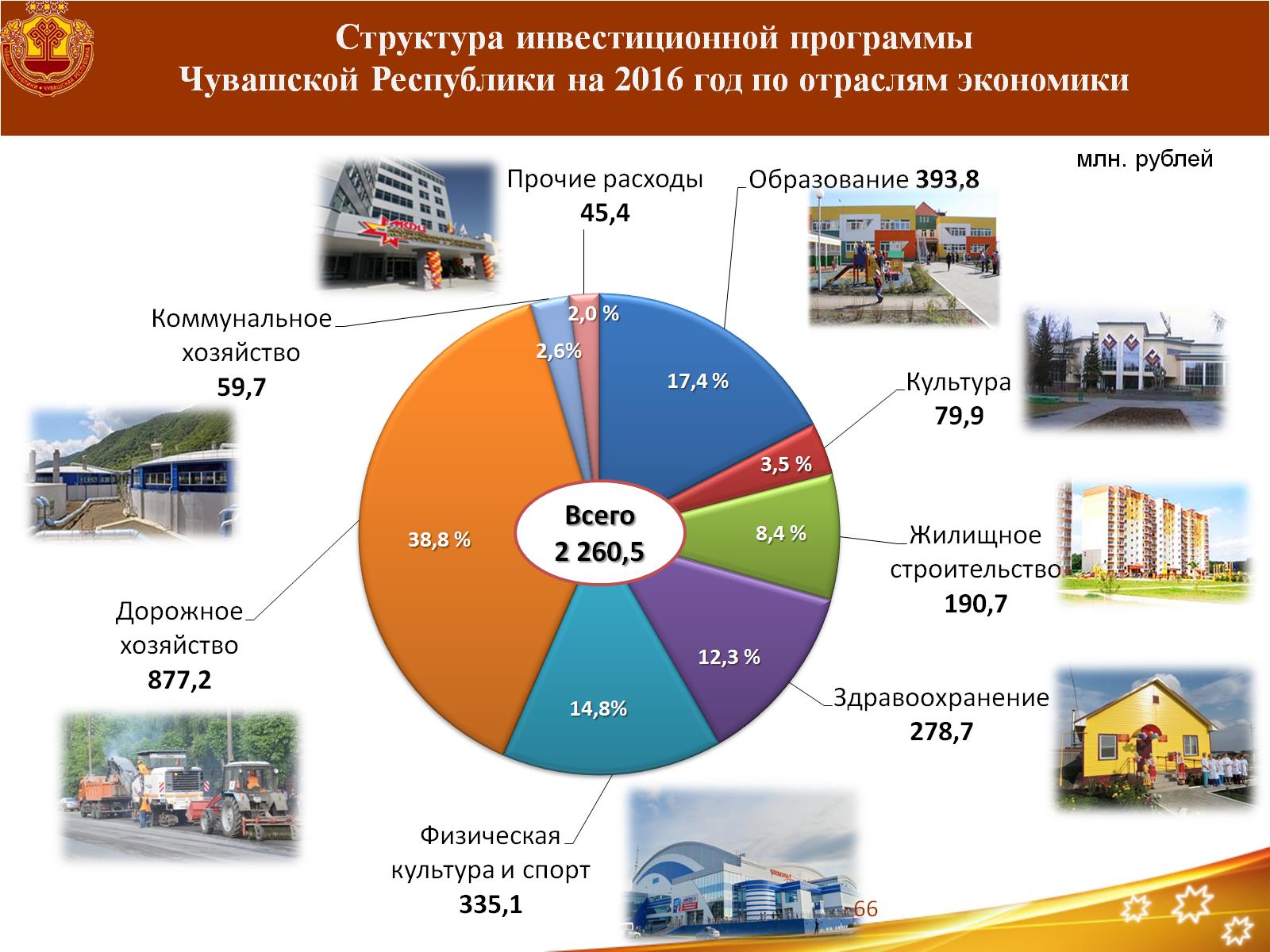 Структура инвестиционной программы Чувашской Республики на 2016 год по отраслям экономики
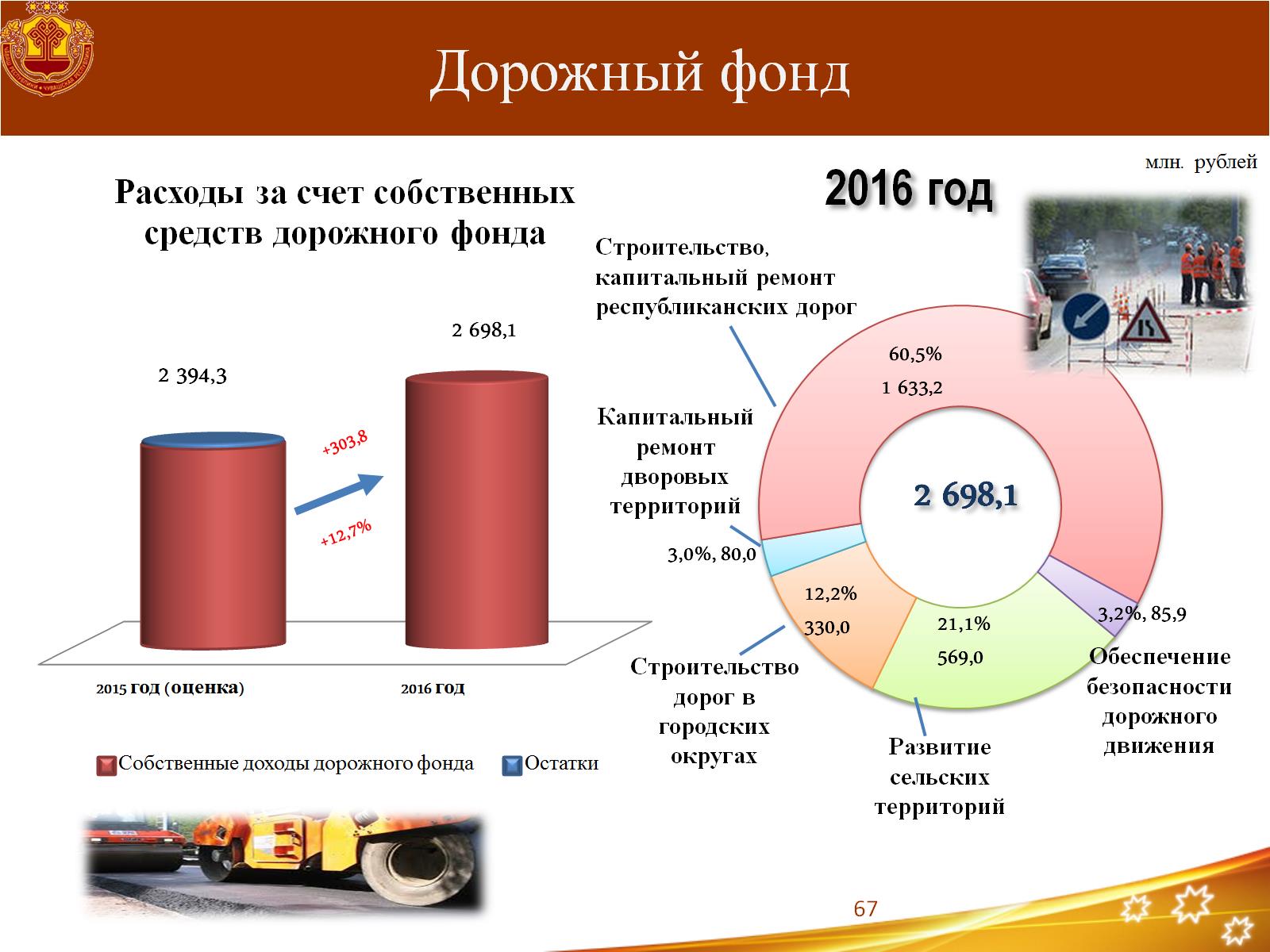 Дорожный фонд
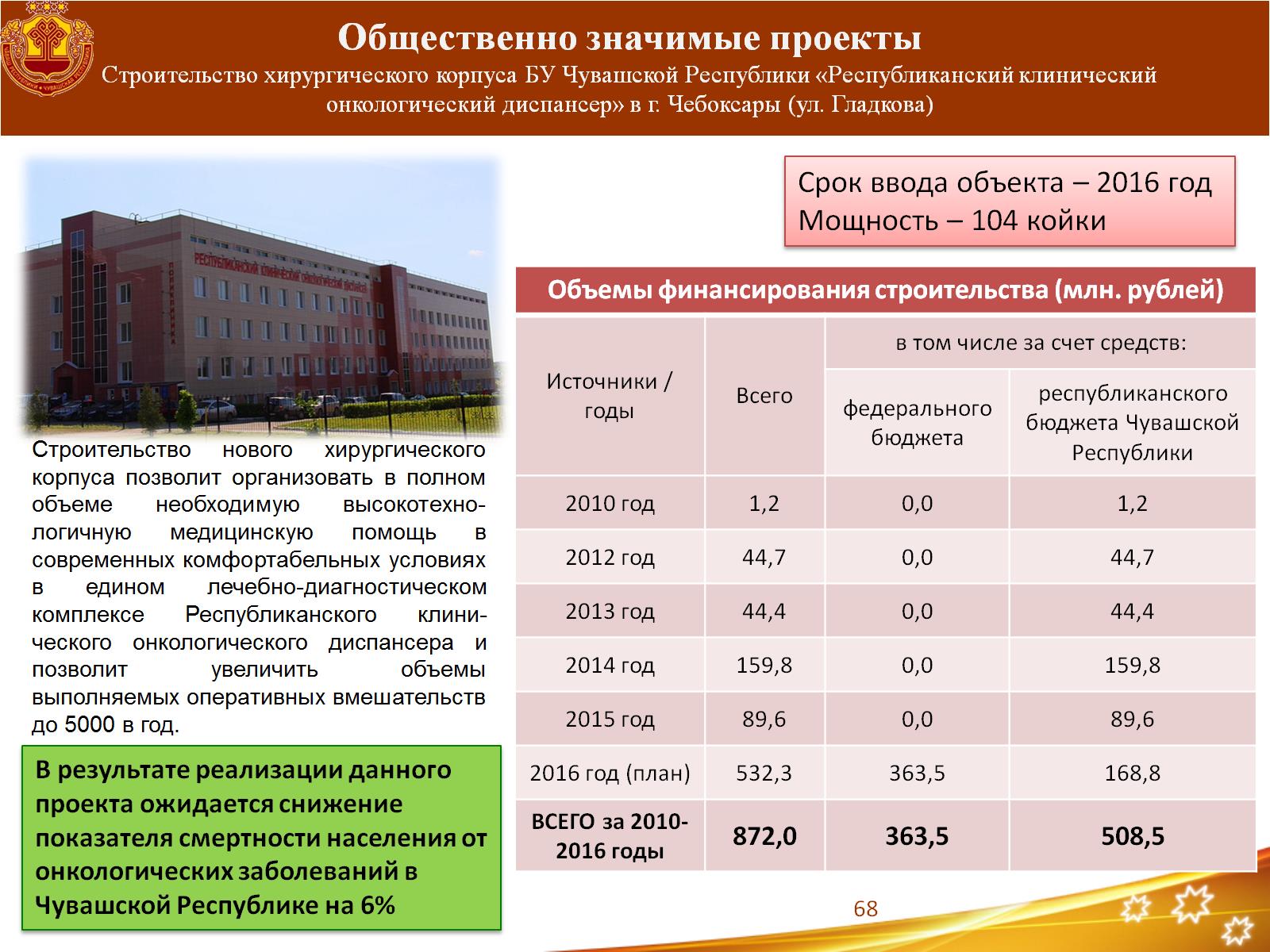 Общественно значимые проектыСтроительство хирургического корпуса БУ Чувашской Республики «Республиканский клинический онкологический диспансер» в г. Чебоксары (ул. Гладкова)
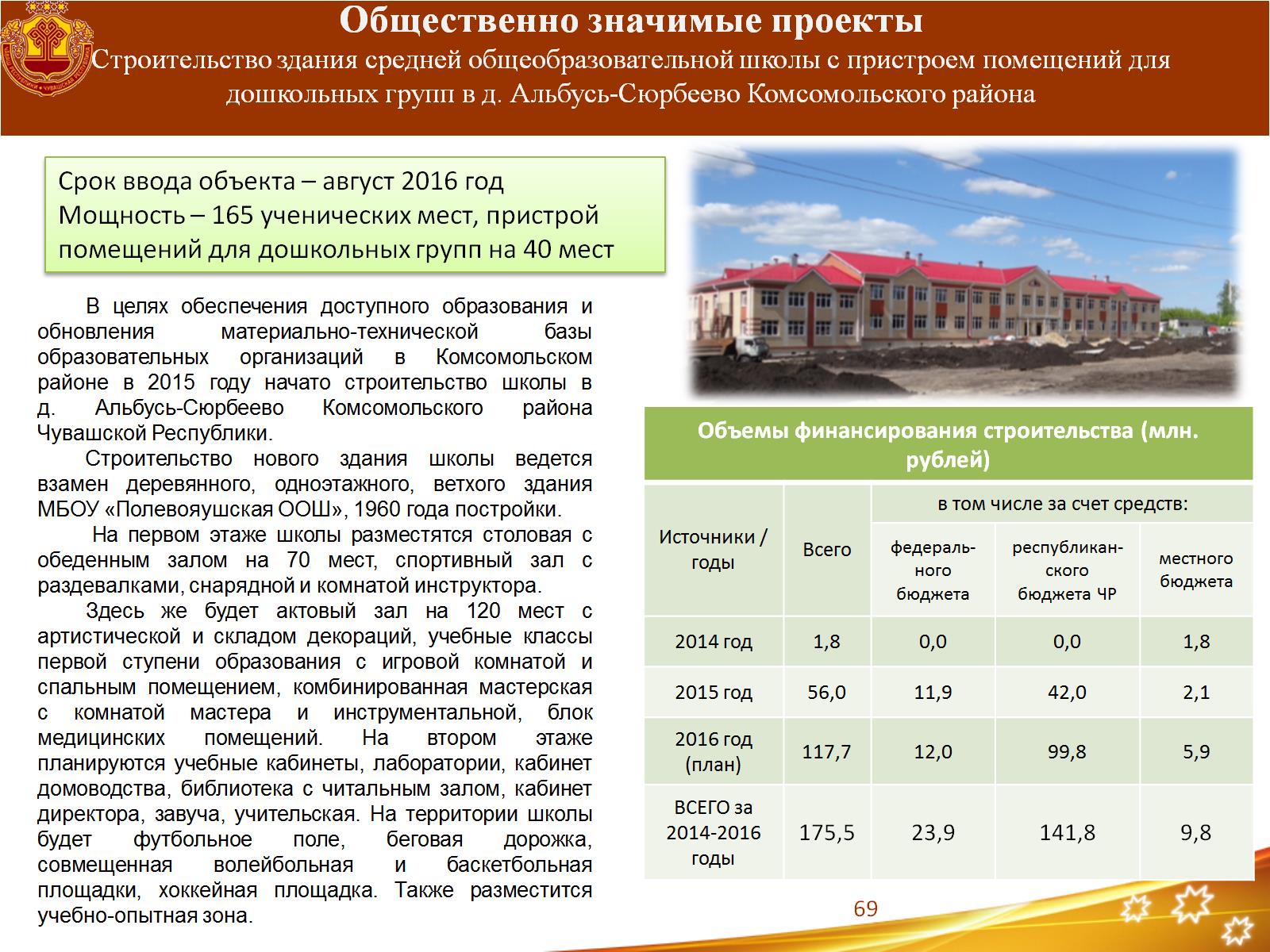 Общественно значимые проектыСтроительство здания средней общеобразовательной школы с пристроем помещений для дошкольных групп в д. Альбусь-Сюрбеево Комсомольского района
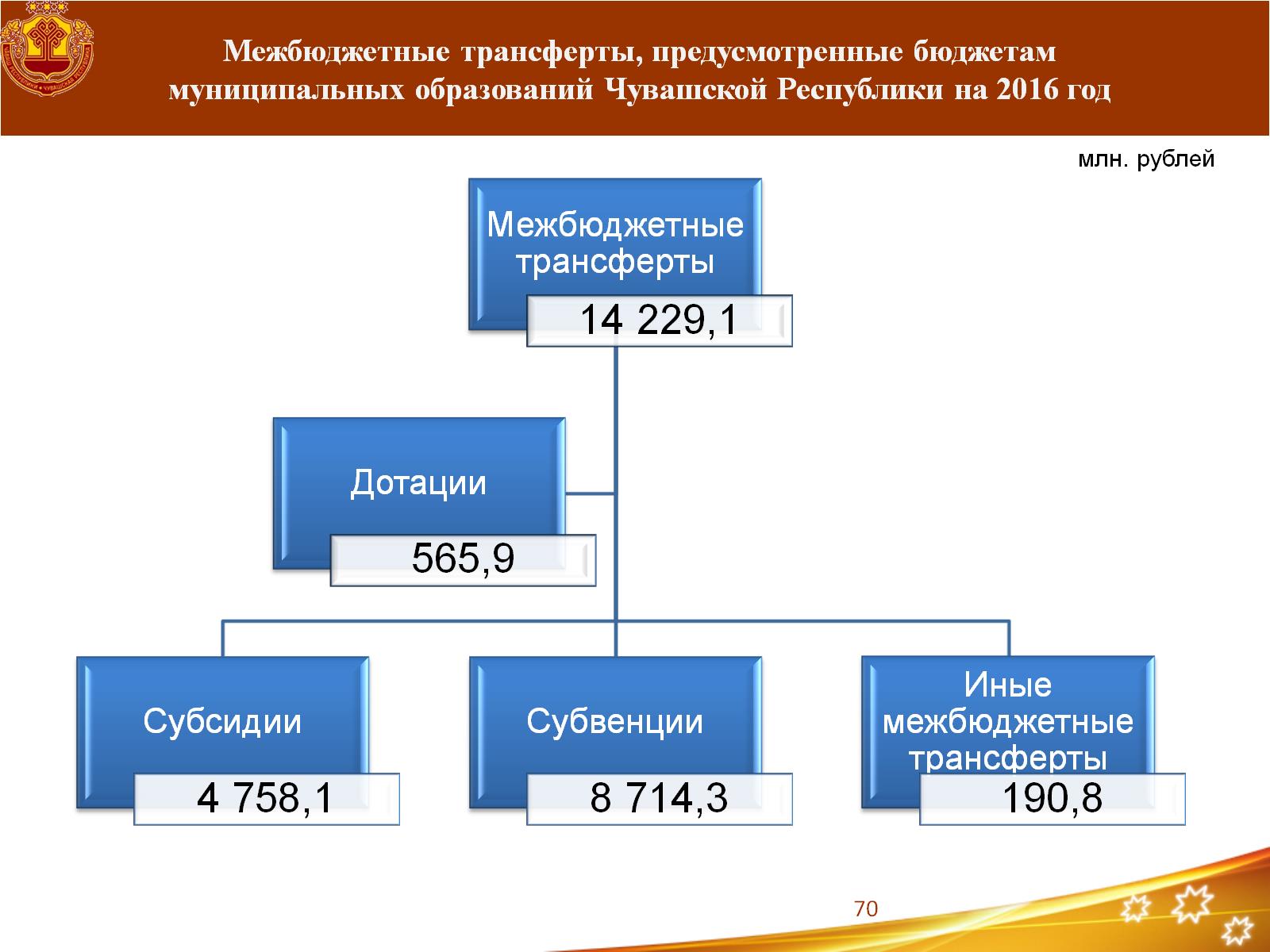 Межбюджетные трансферты, предусмотренные бюджетам муниципальных образований Чувашской Республики на 2016 год
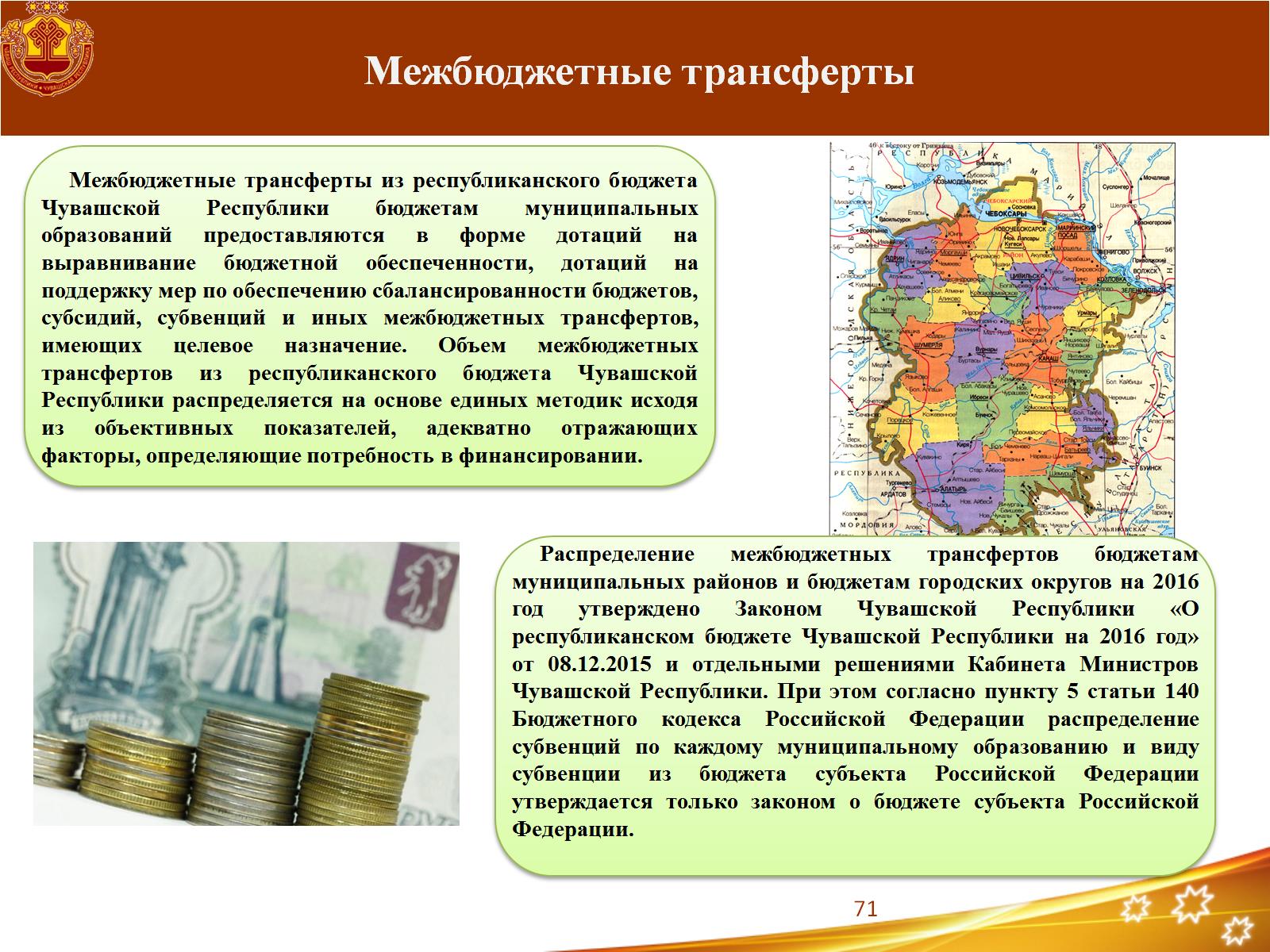 Межбюджетные трансферты
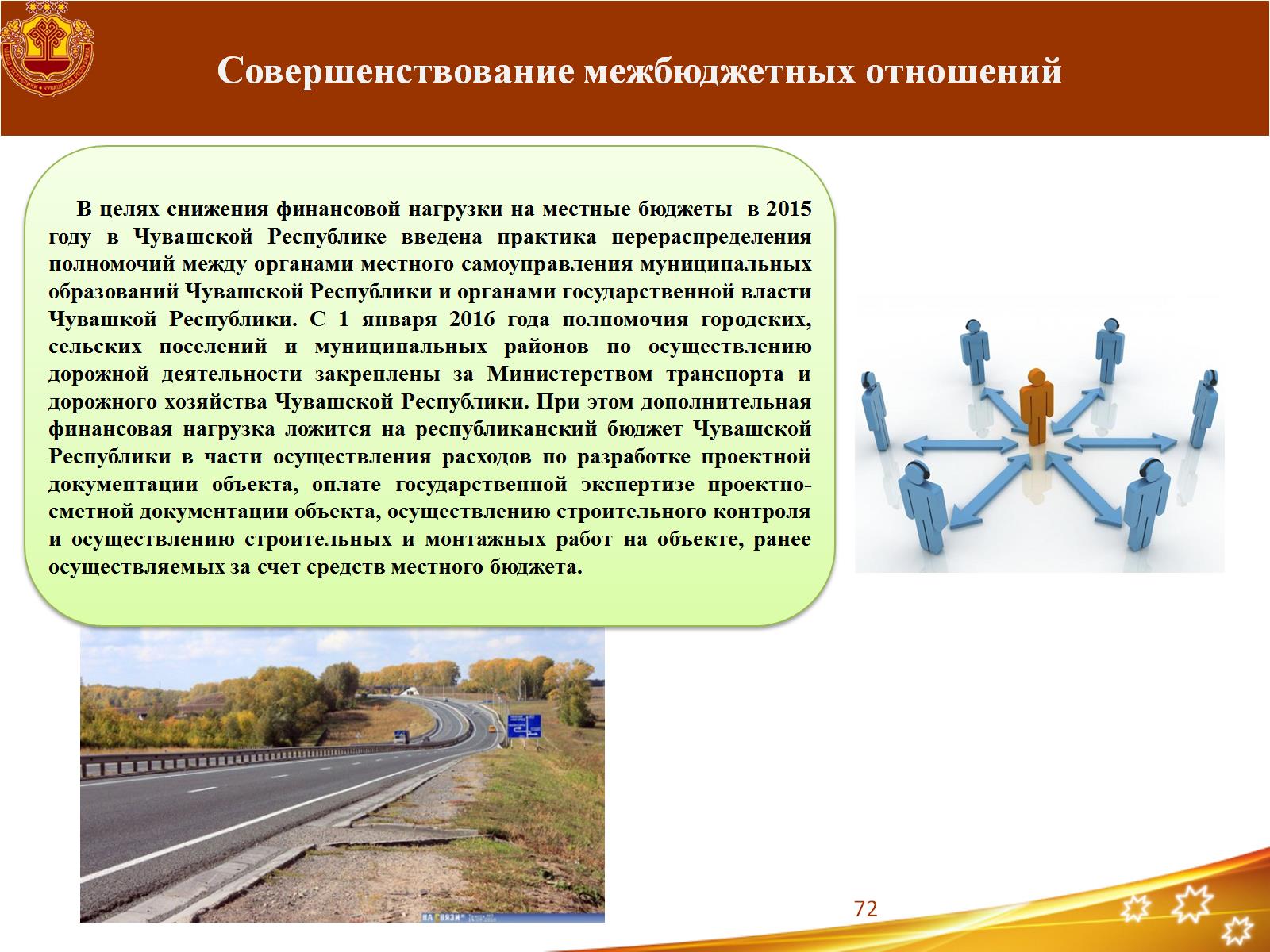 Совершенствование межбюджетных отношений
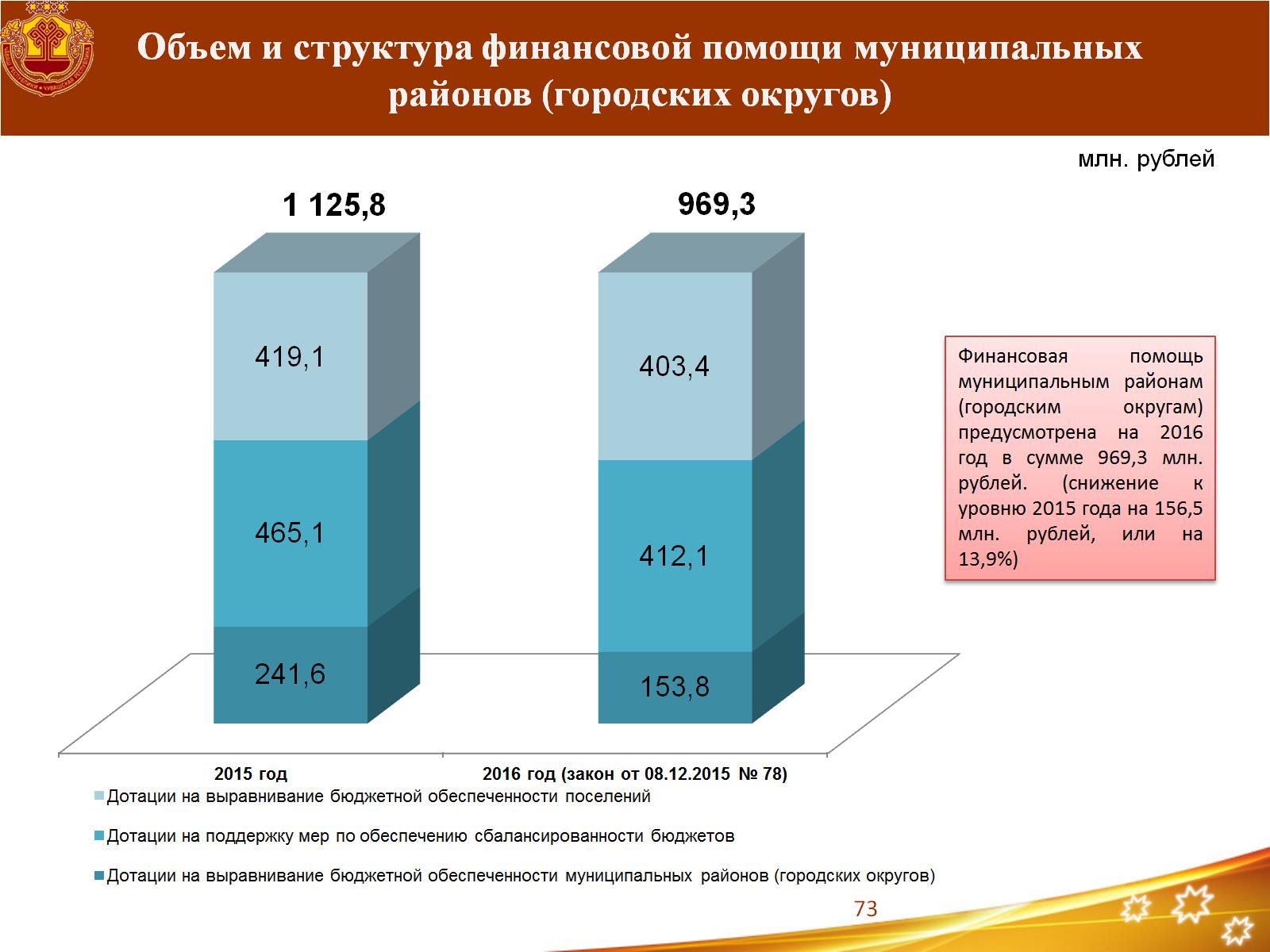 Объем и структура финансовой помощи муниципальных районов (городских округов)
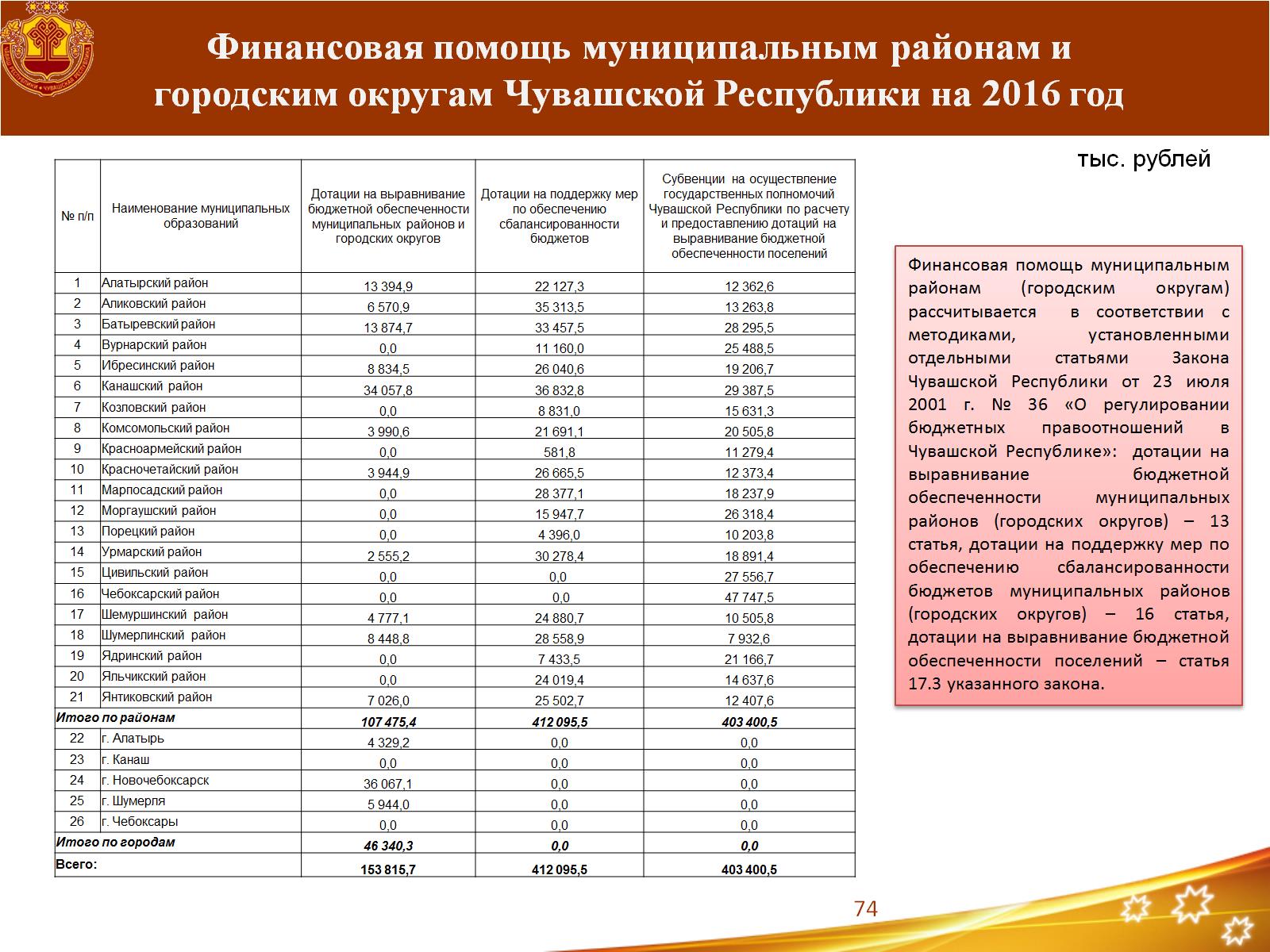 Финансовая помощь муниципальным районам и городским округам Чувашской Республики на 2016 год
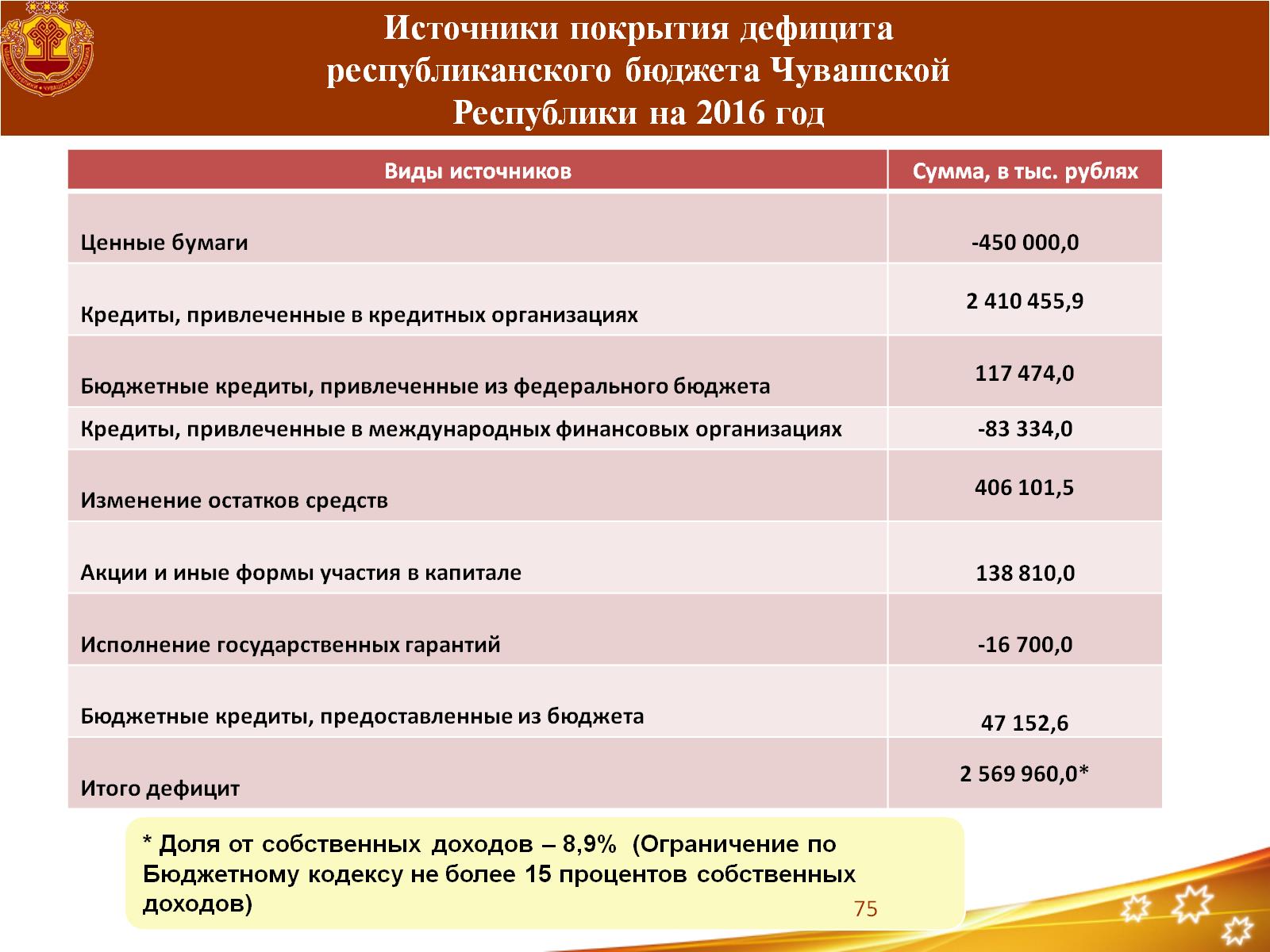 Источники покрытия дефицита республиканского бюджета Чувашской Республики на 2016 год
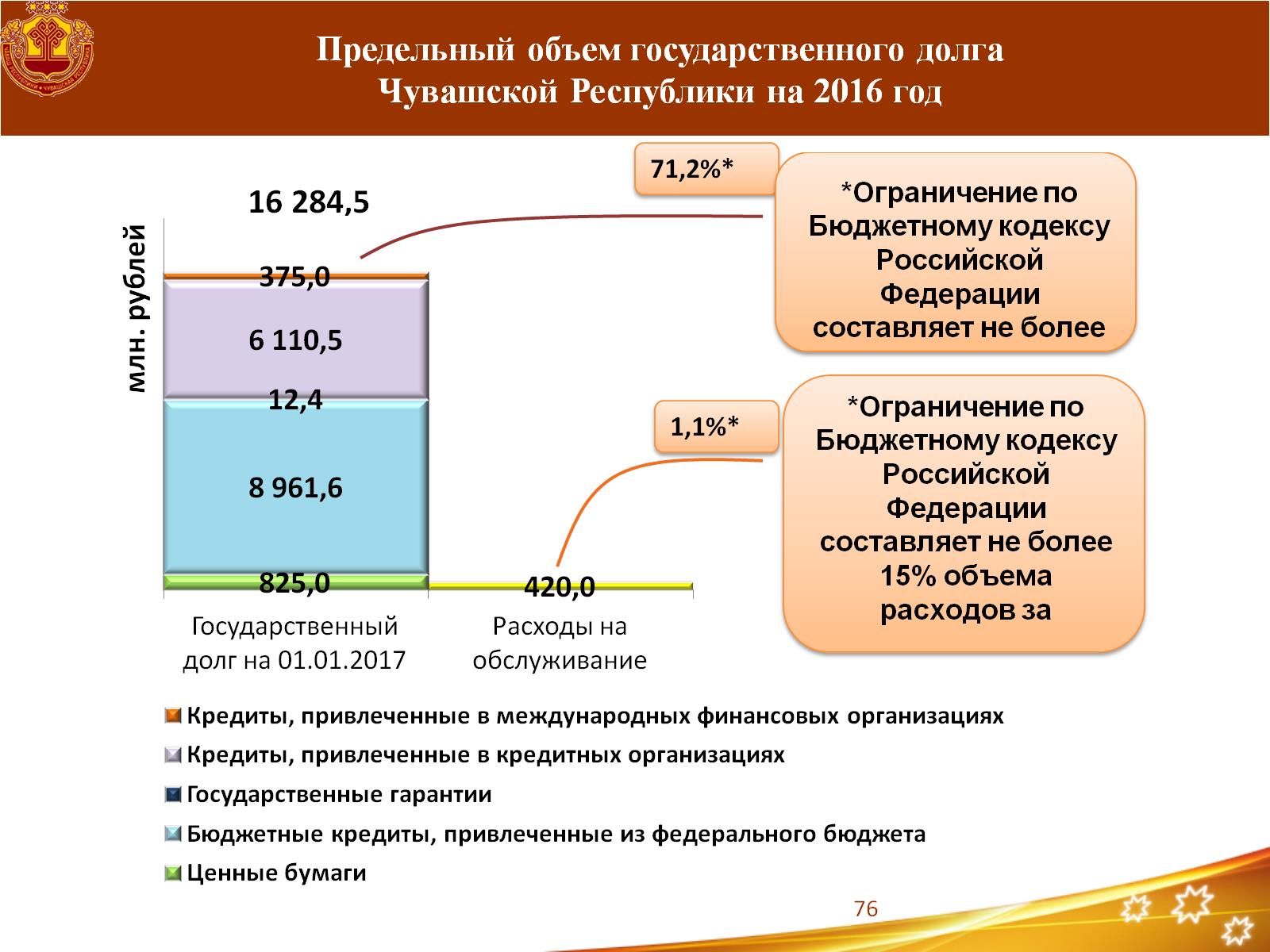 Предельный объем государственного долга Чувашской Республики на 2016 год
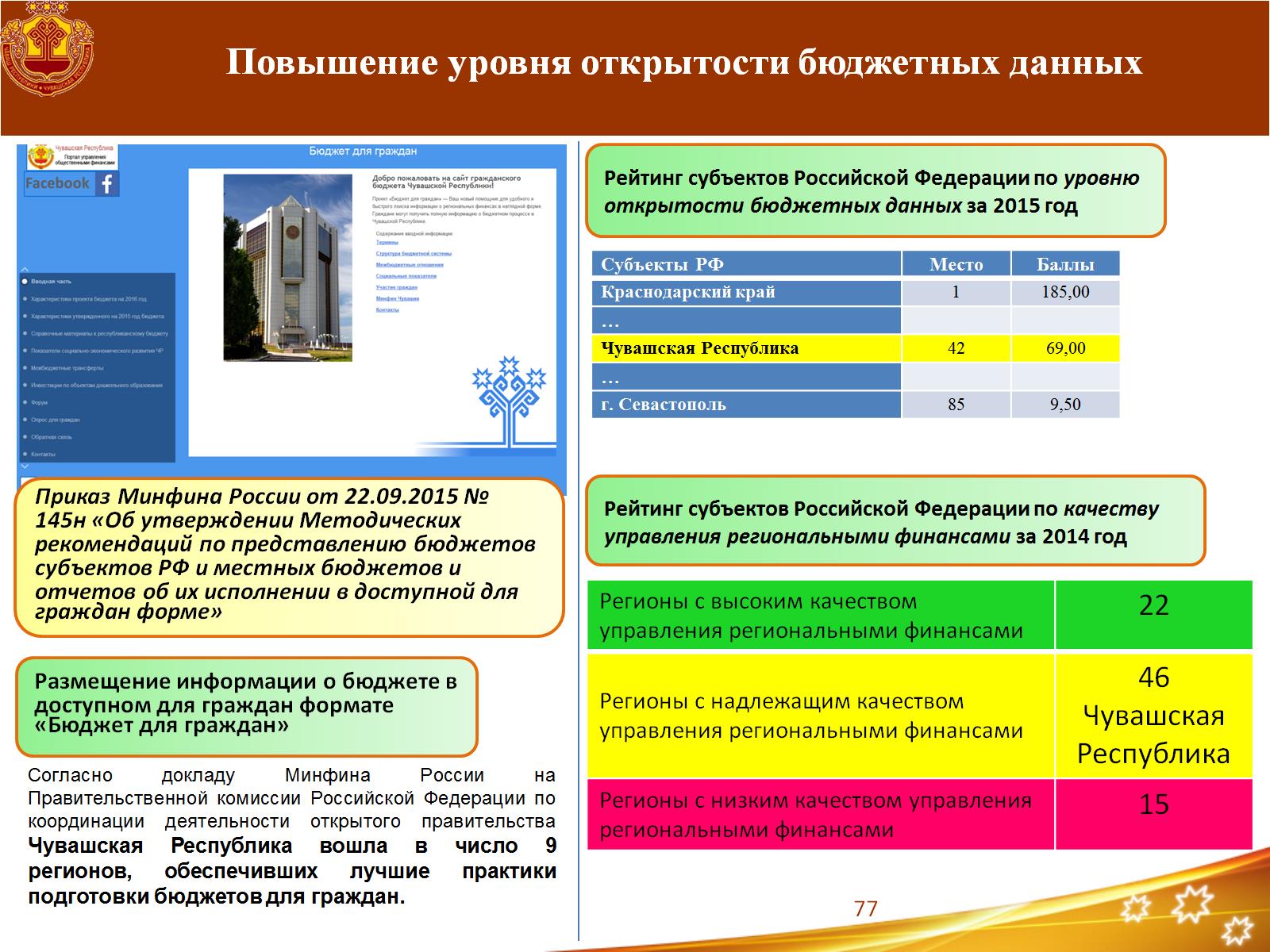 Повышение уровня открытости бюджетных данных
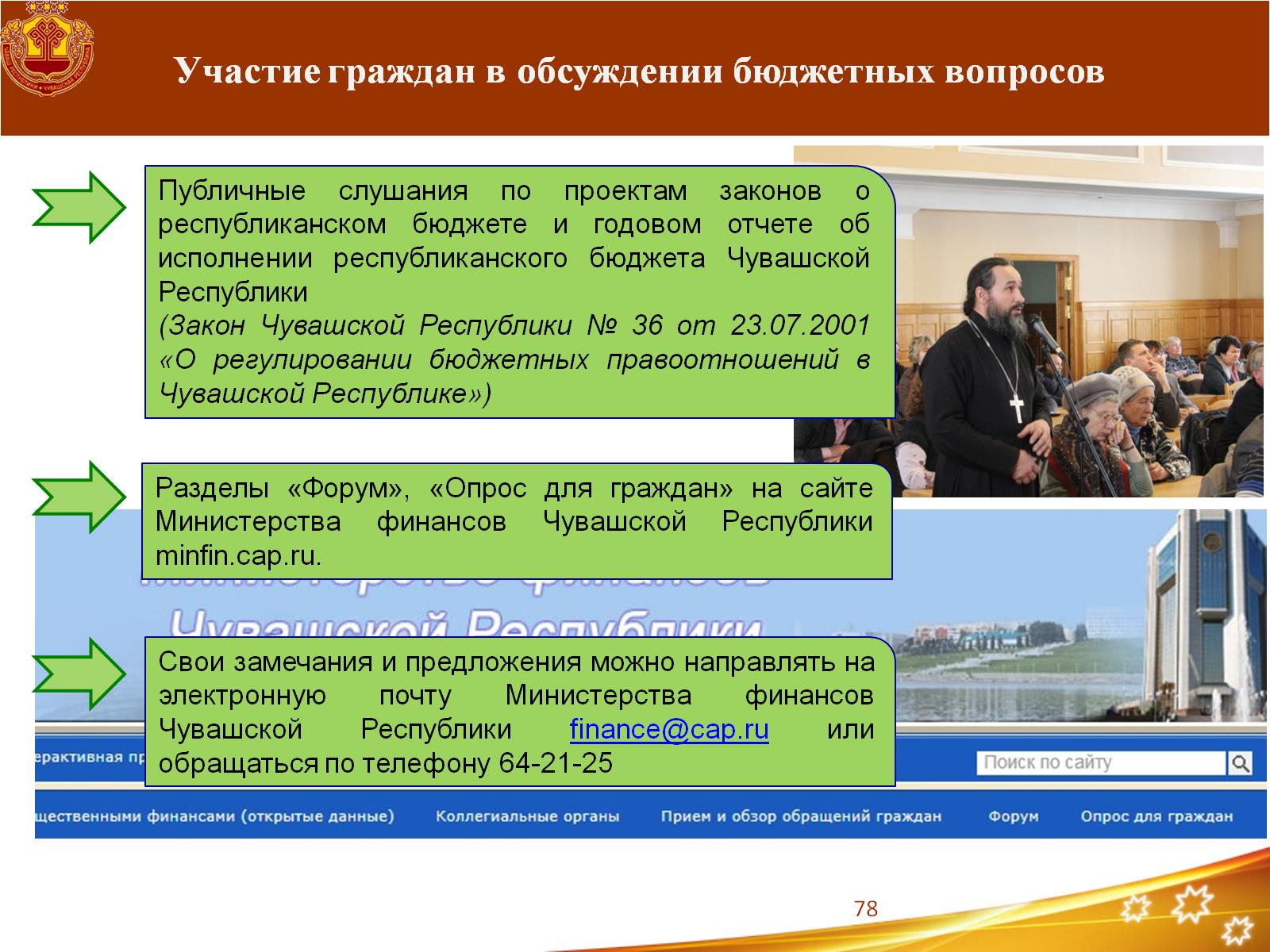 Участие граждан в обсуждении бюджетных вопросов
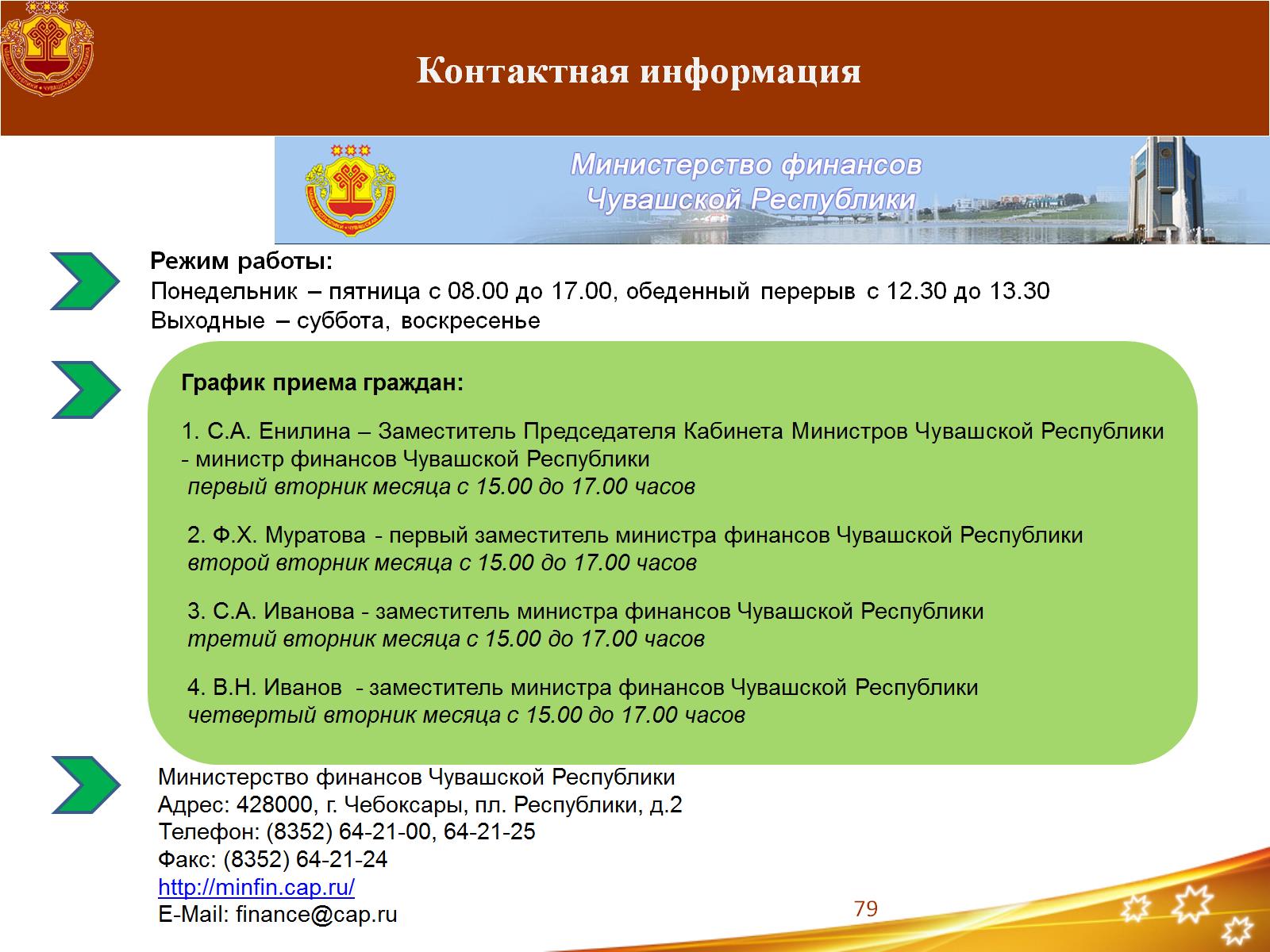 Контактная информация